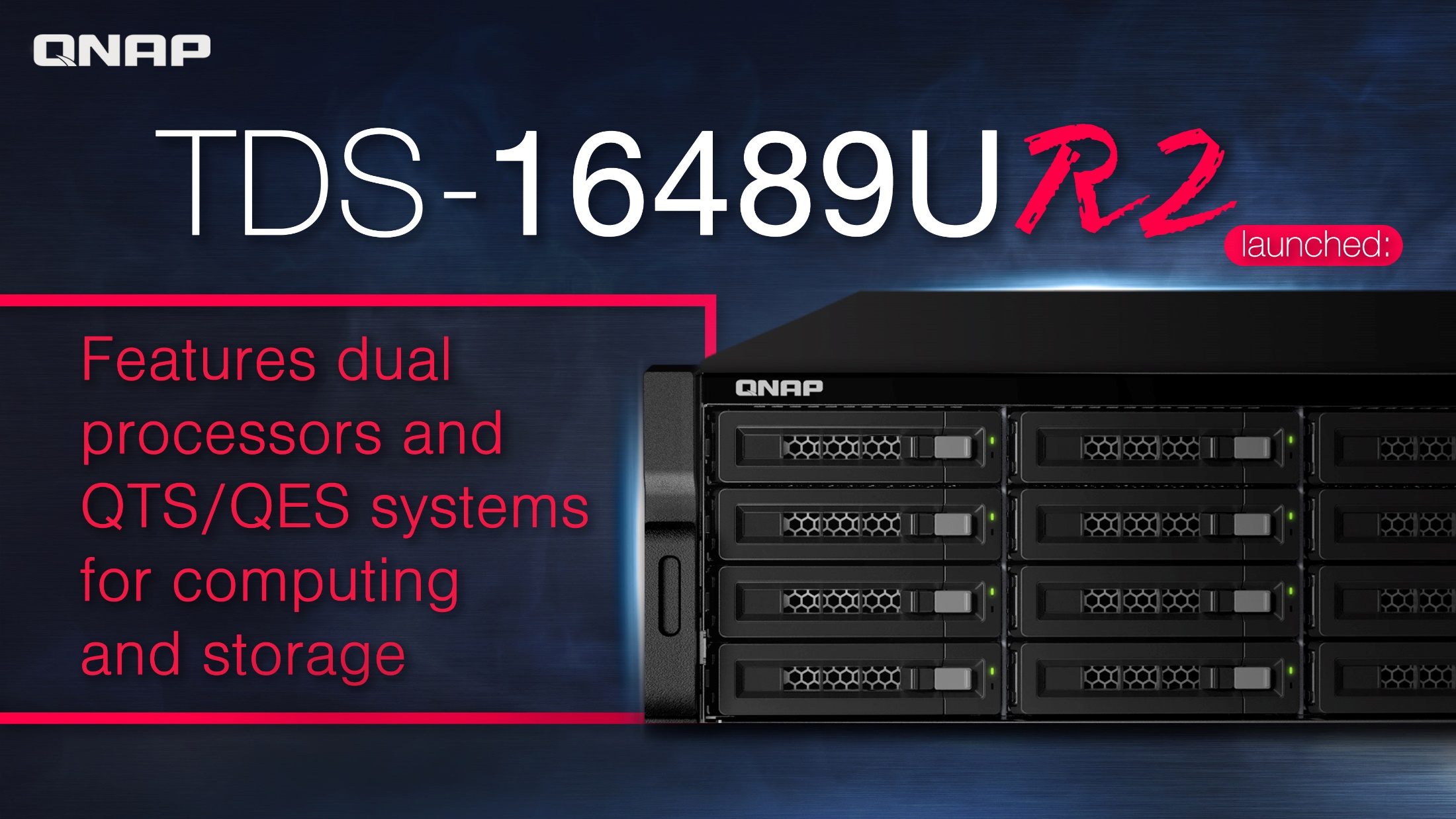 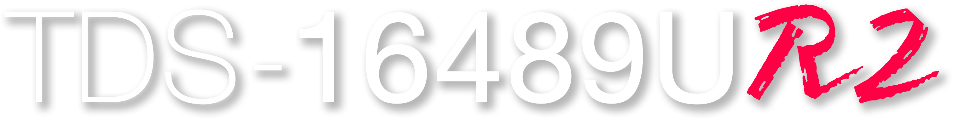 1
Product Features
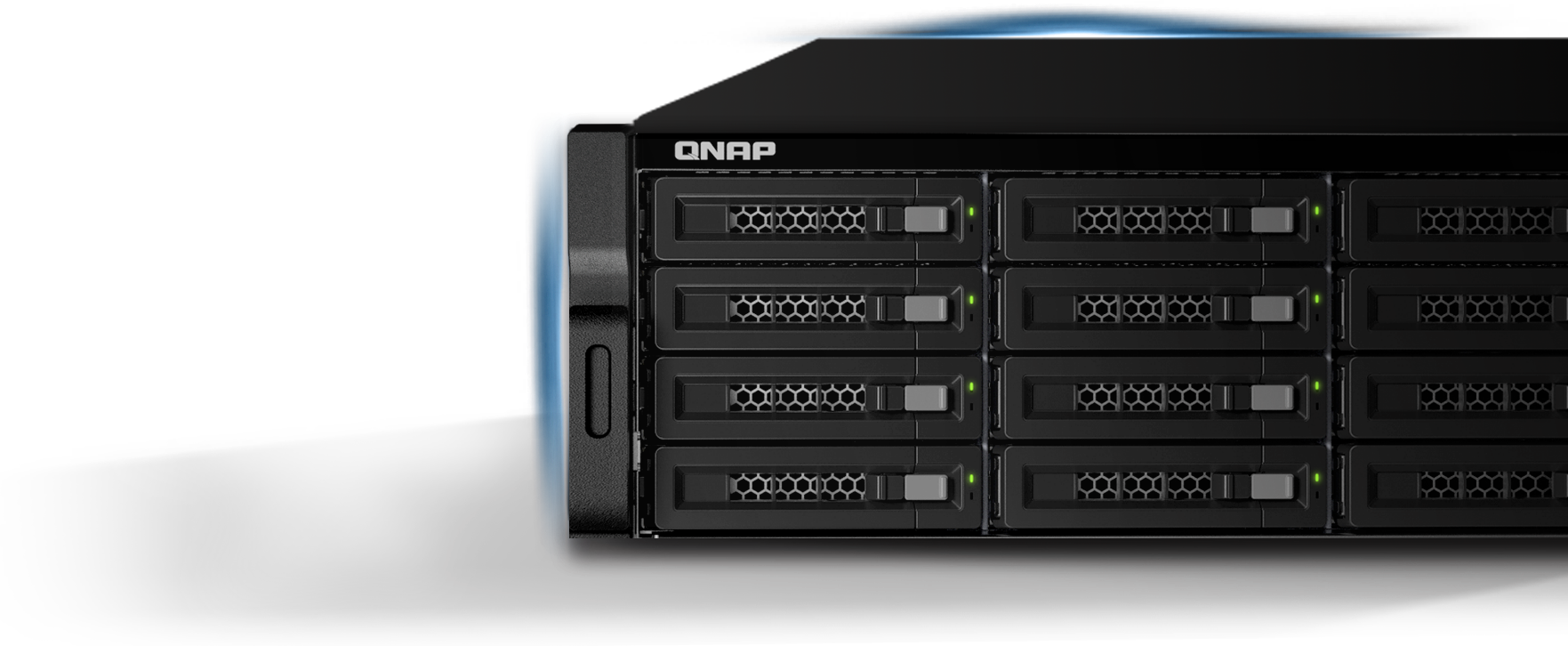 2
Network Expansion
QES OS
3
QES Data Protection
4
QES Data Migration
5
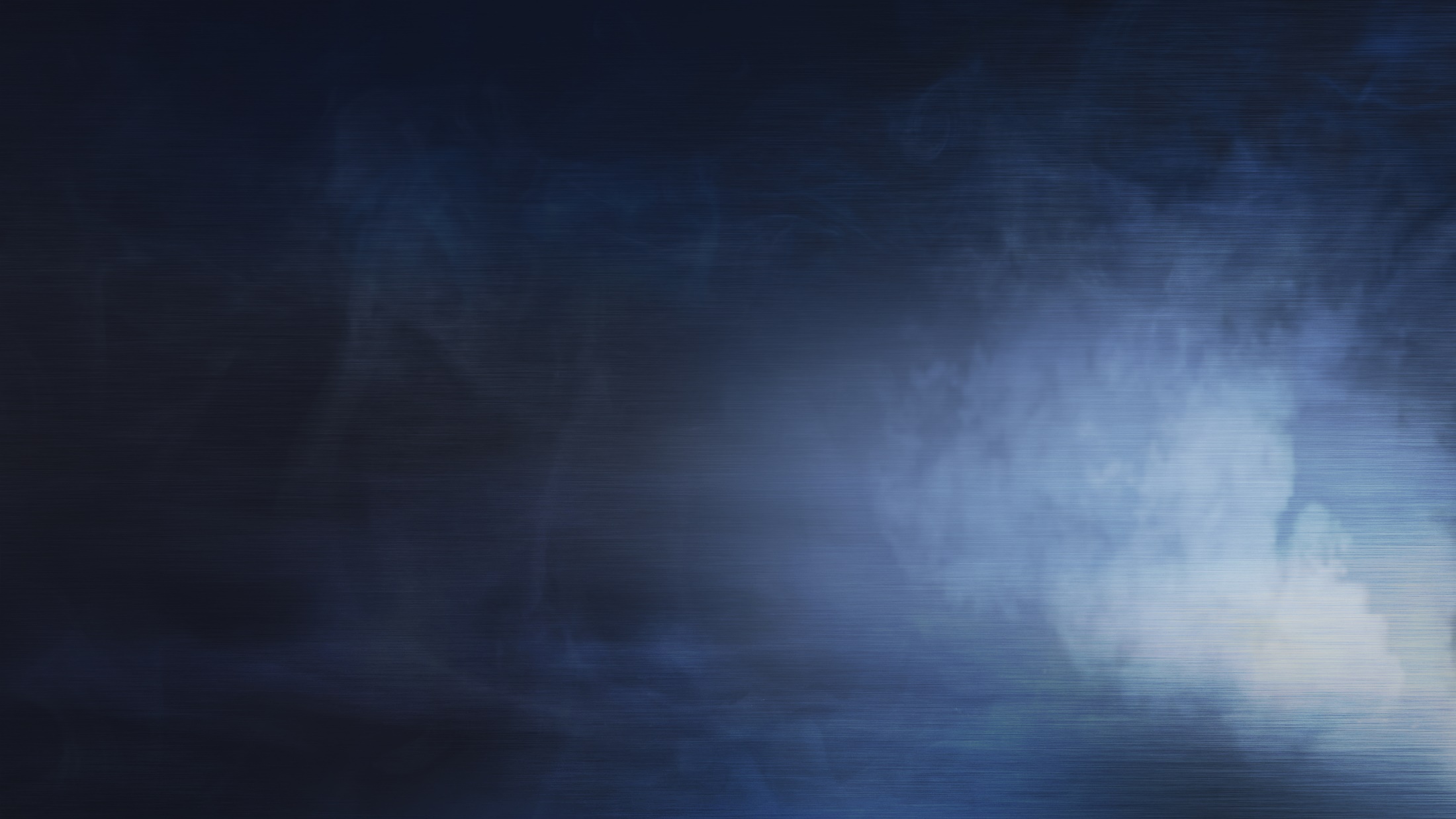 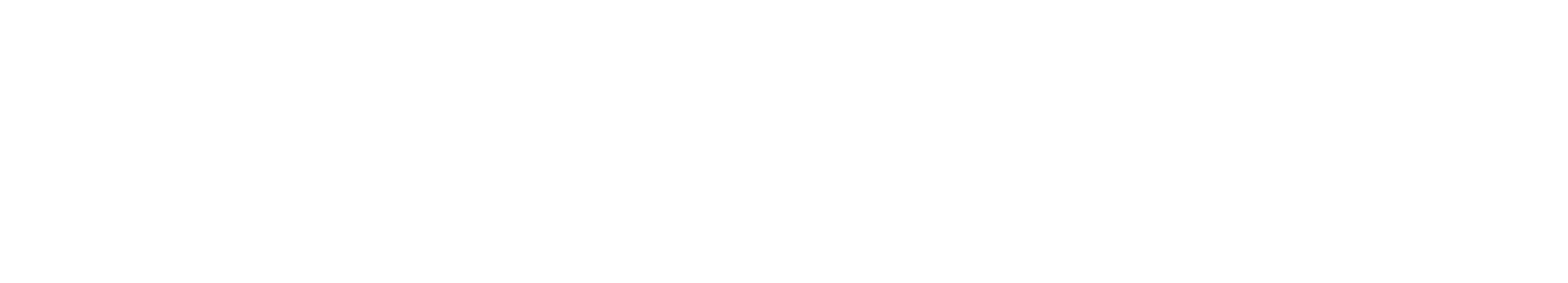 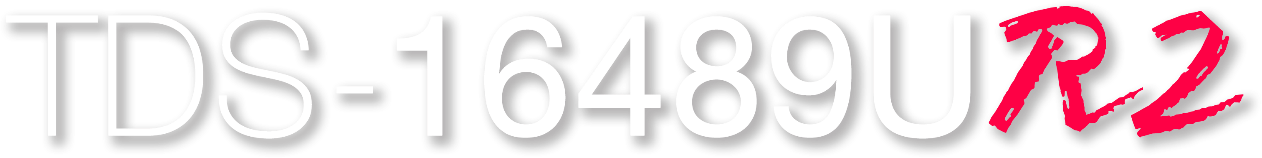 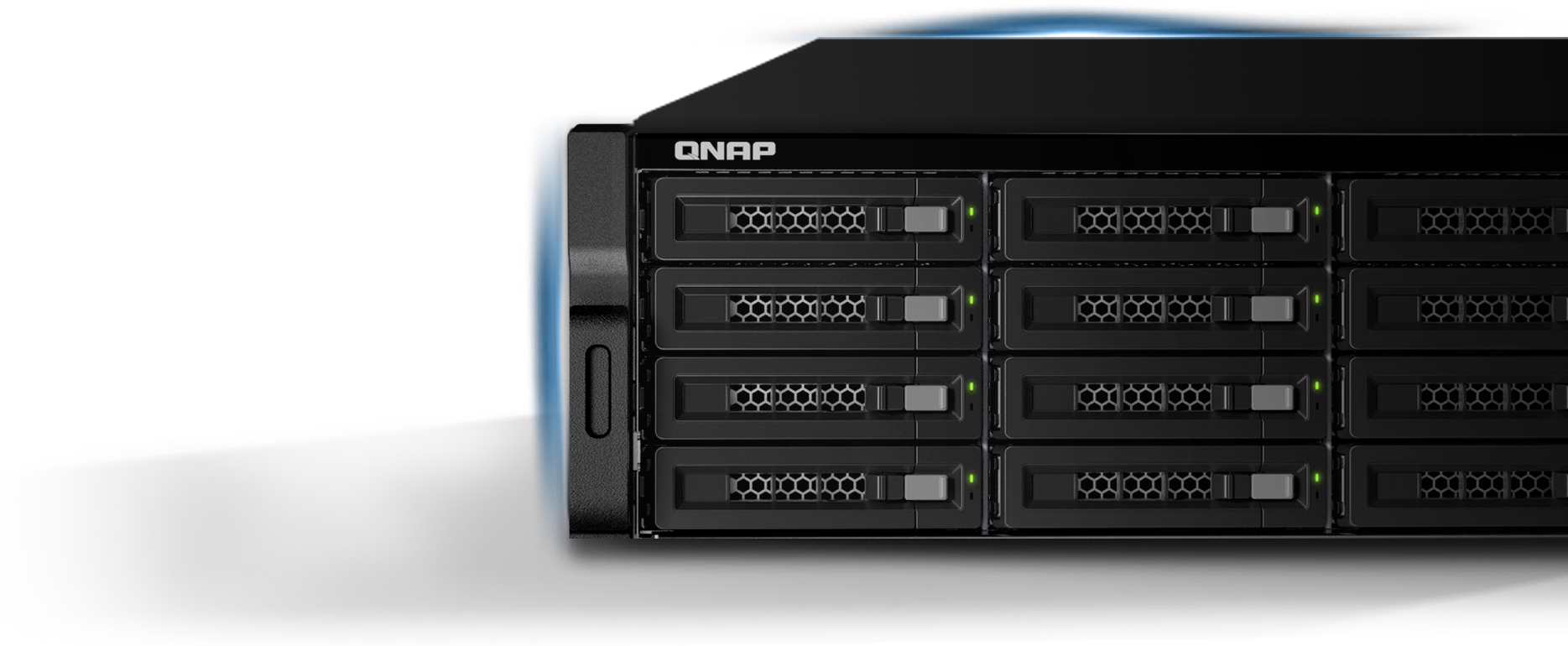 Product Features
QNAP Dual OS Options Products
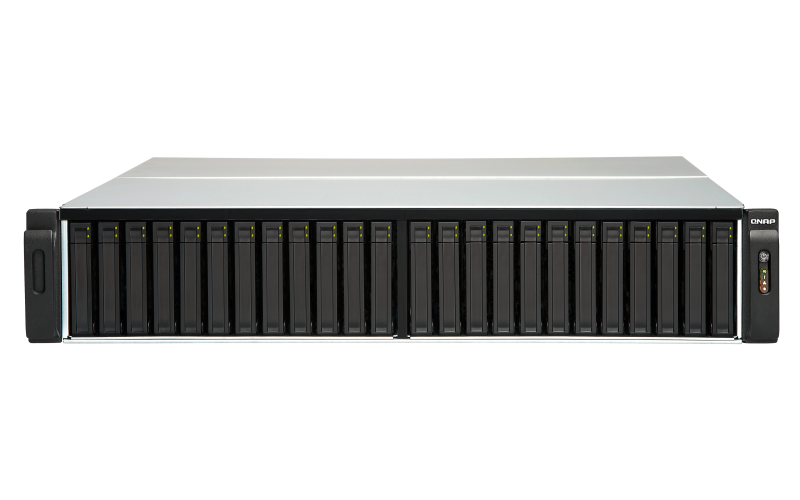 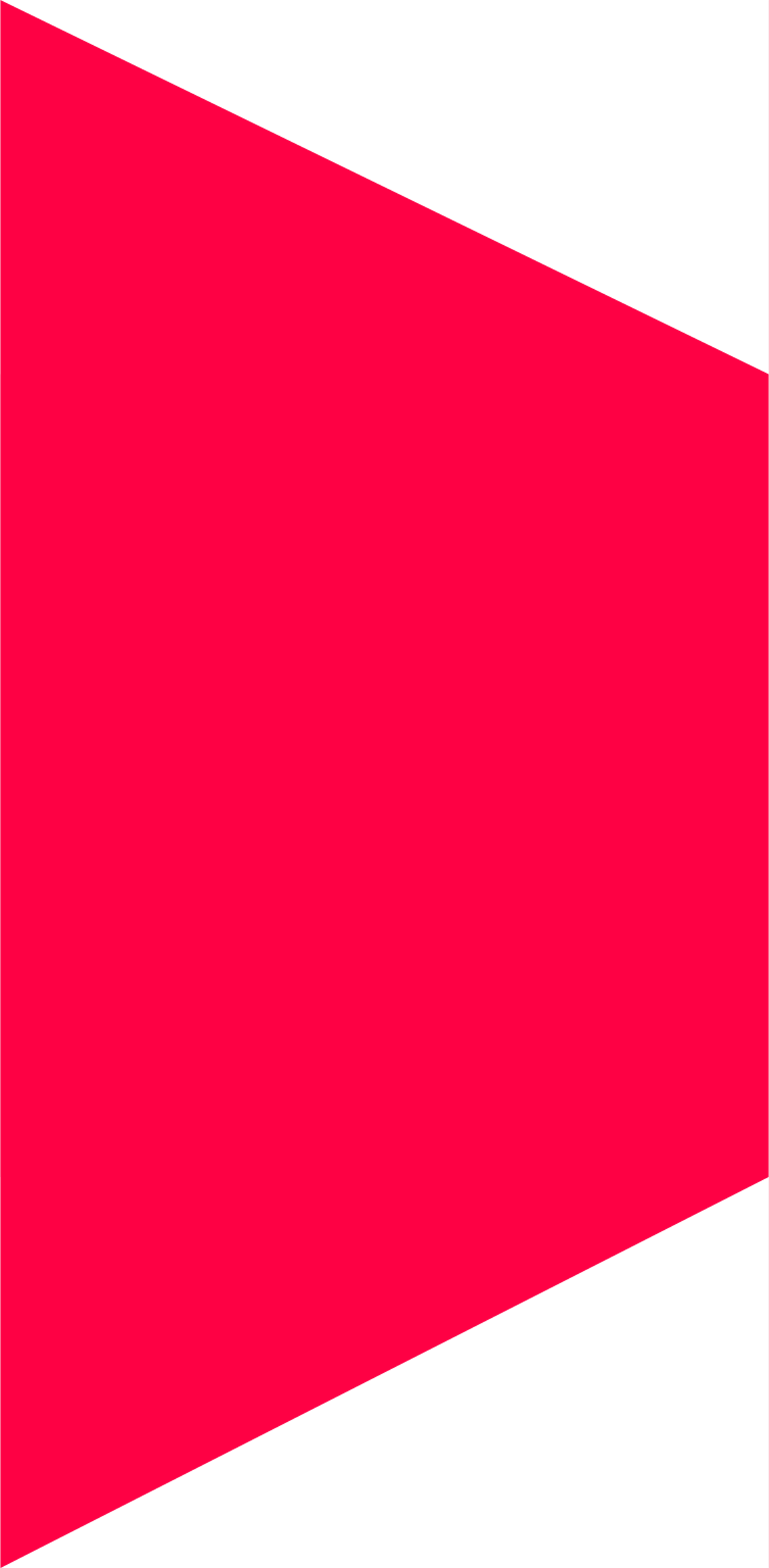 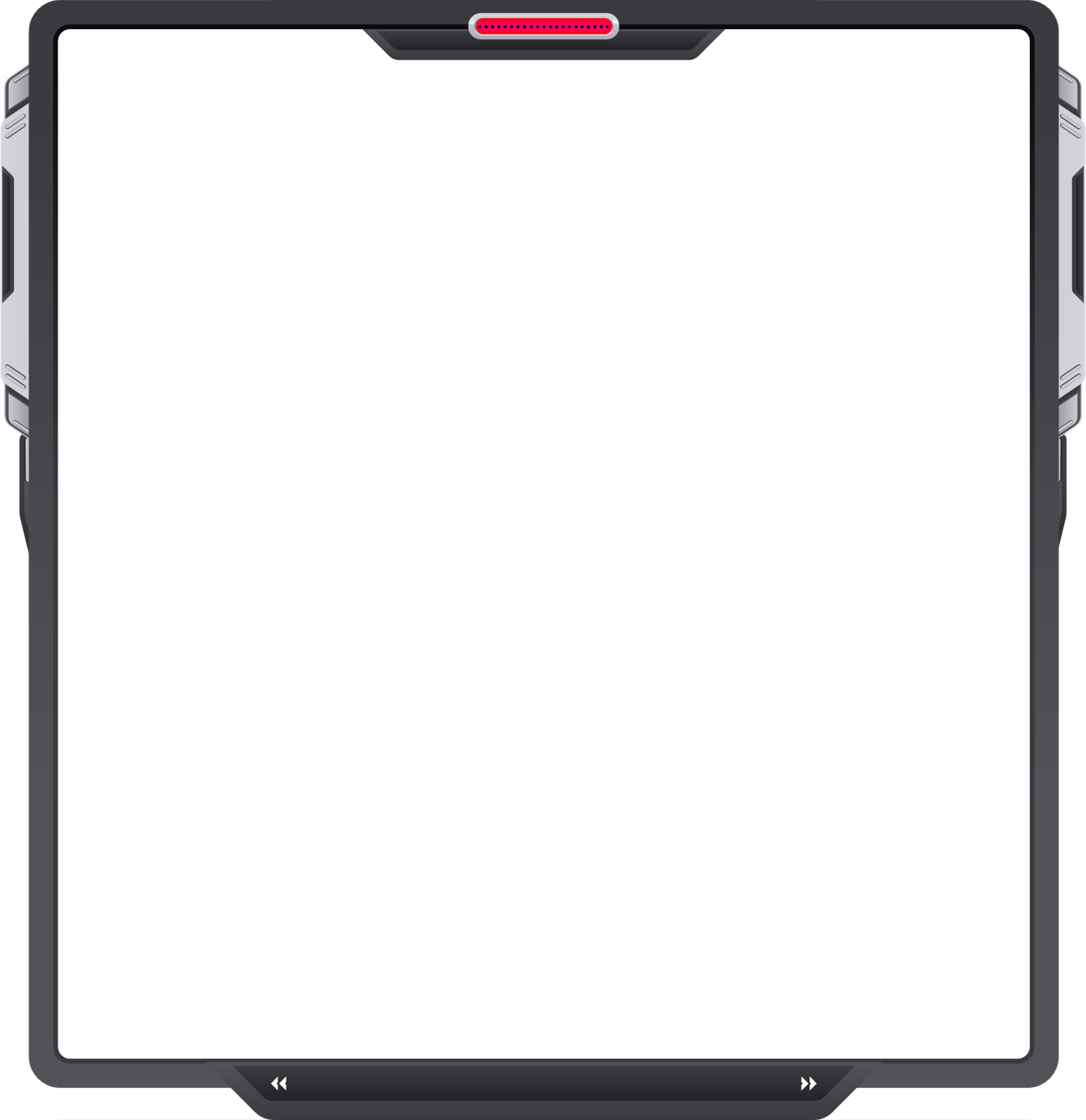 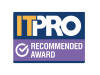 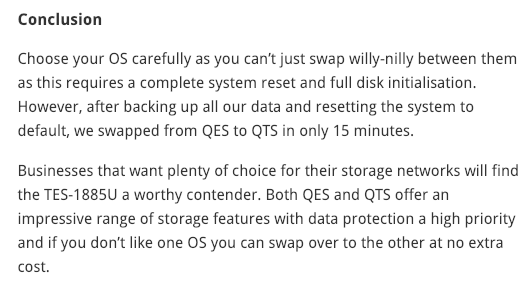 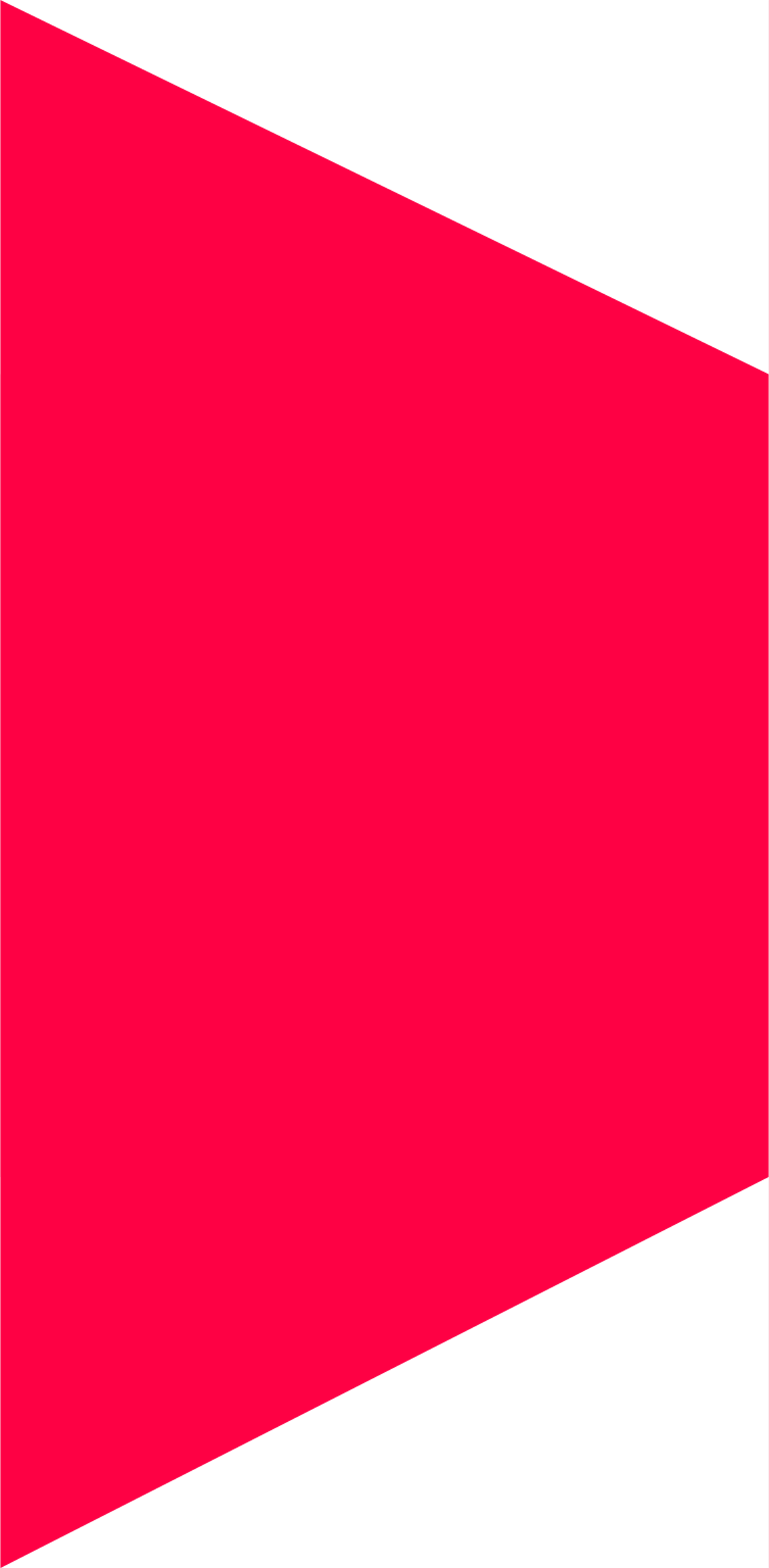 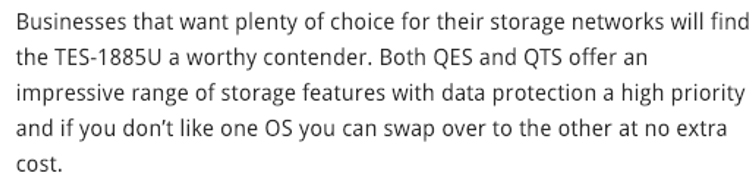 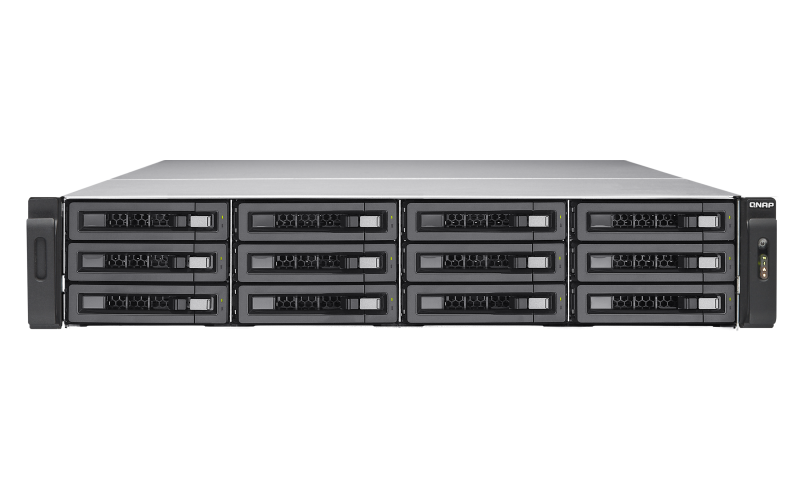 TES-3085U
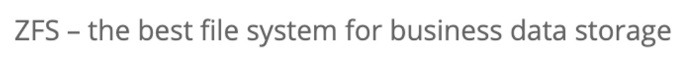 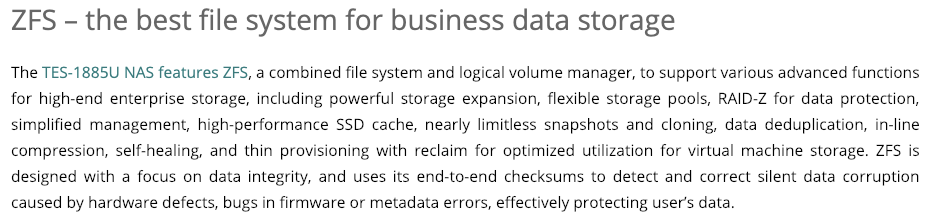 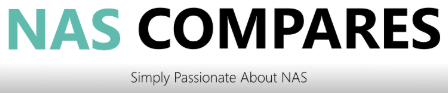 TES-1885U
[Speaker Notes: 動機
TES產品線 可裝QTS/QES, 市場需求。跟TES 比較Why need more powerful CPU/RAM
客戶需求 需要更強的CPU與記憶體--->增加訴求]
QES - QNAP Enterprise Storage OS
Required more resources
Based on FreeBSD and ZFS
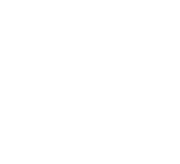 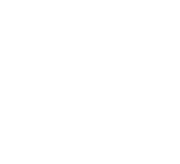 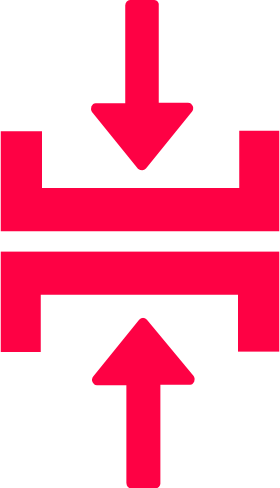 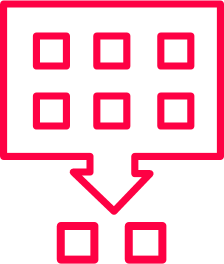 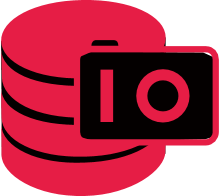 In-Line Compression
Data Deduplication
Snapshot
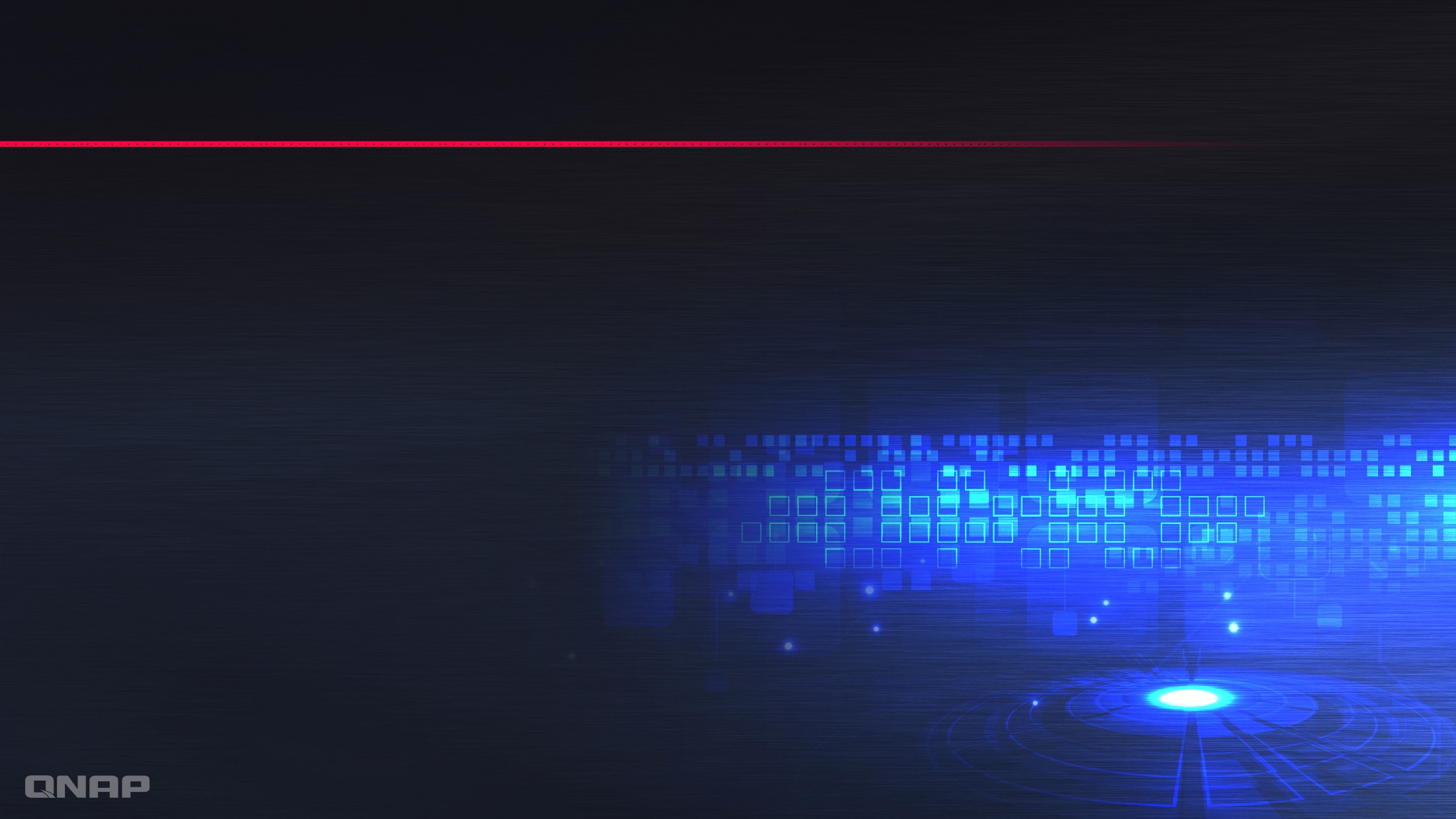 TDS-16489U R2 Dual Processor NAS
Dual Intel Xeon E5 processor
DDR4 DIMM x16, Max. Up to 1TB
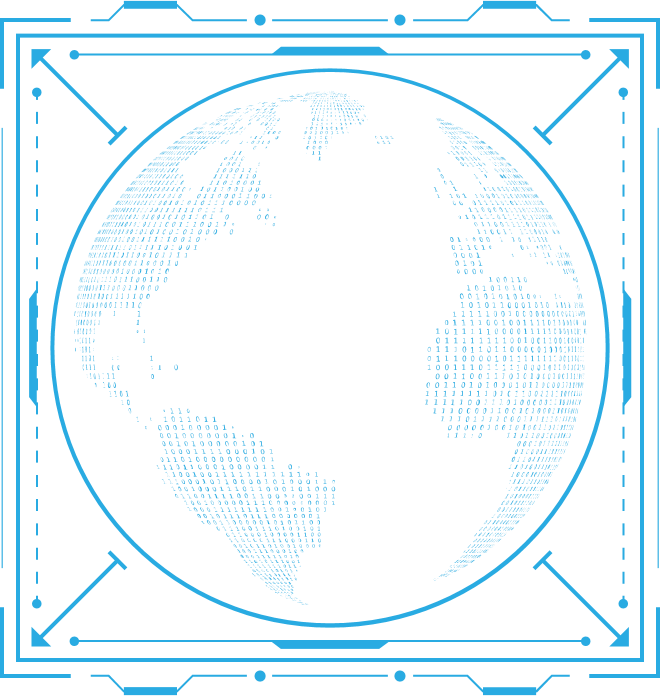 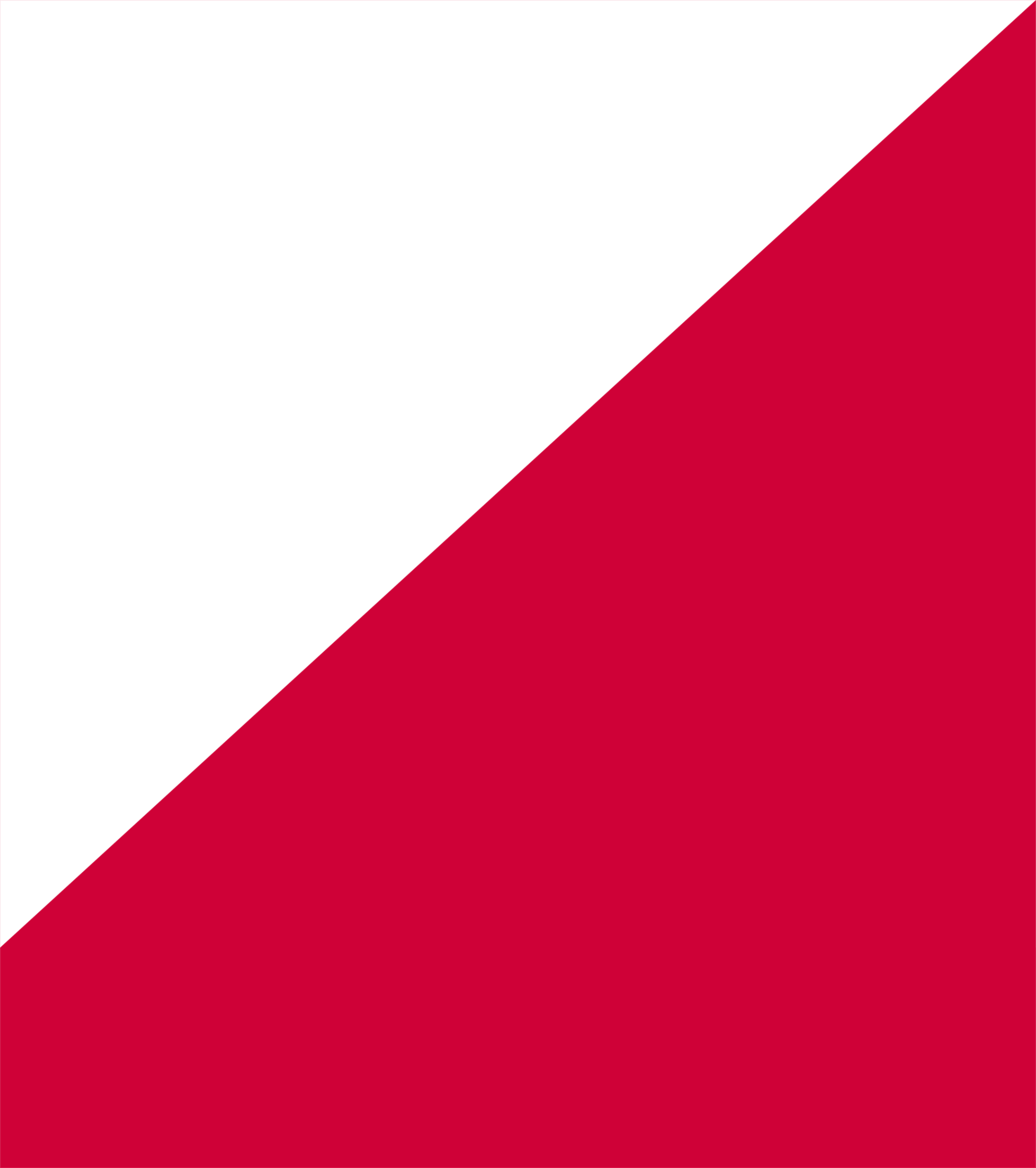 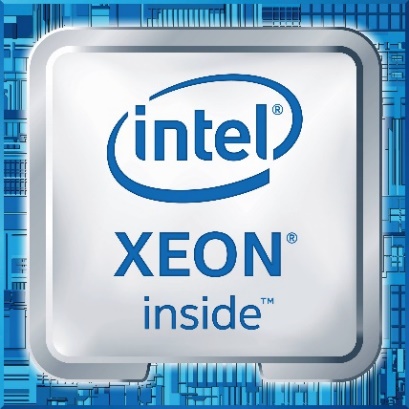 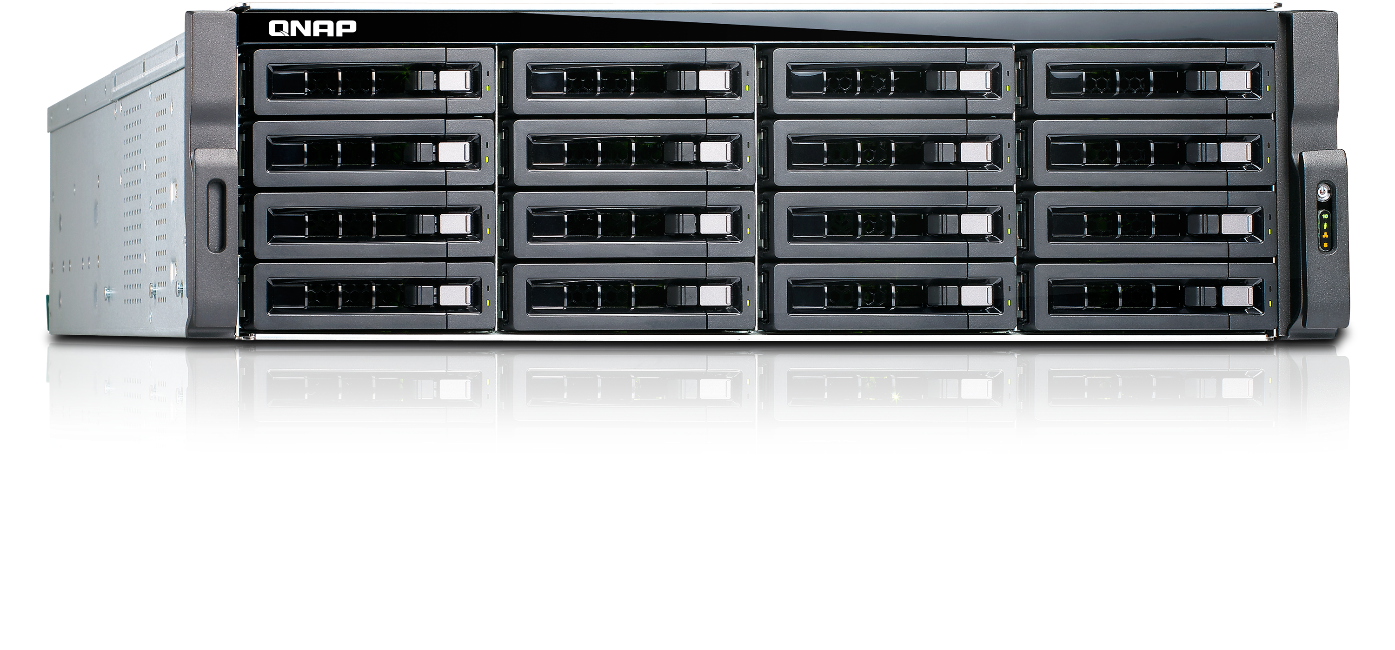 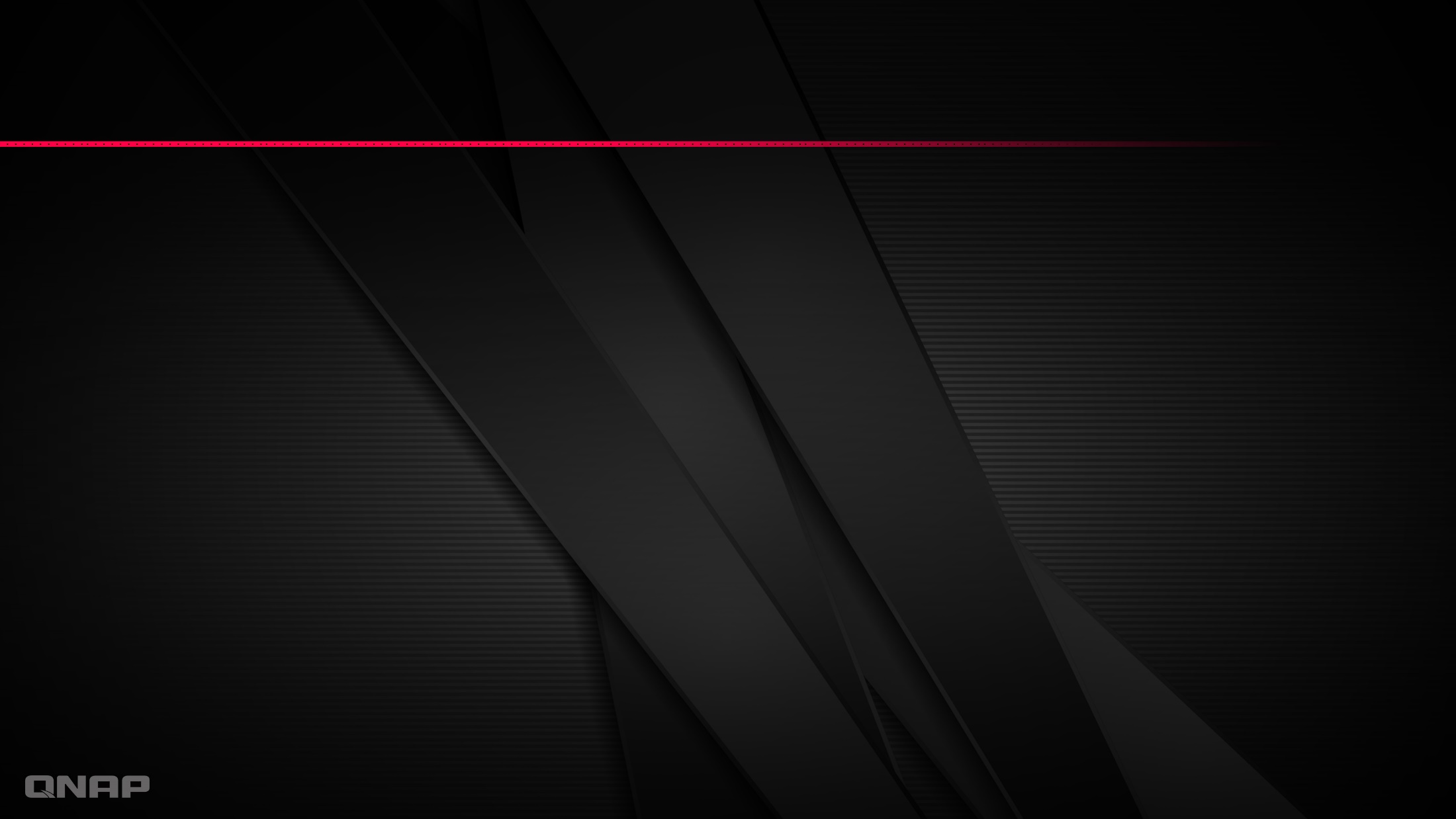 TDS-16489U R2 Front View
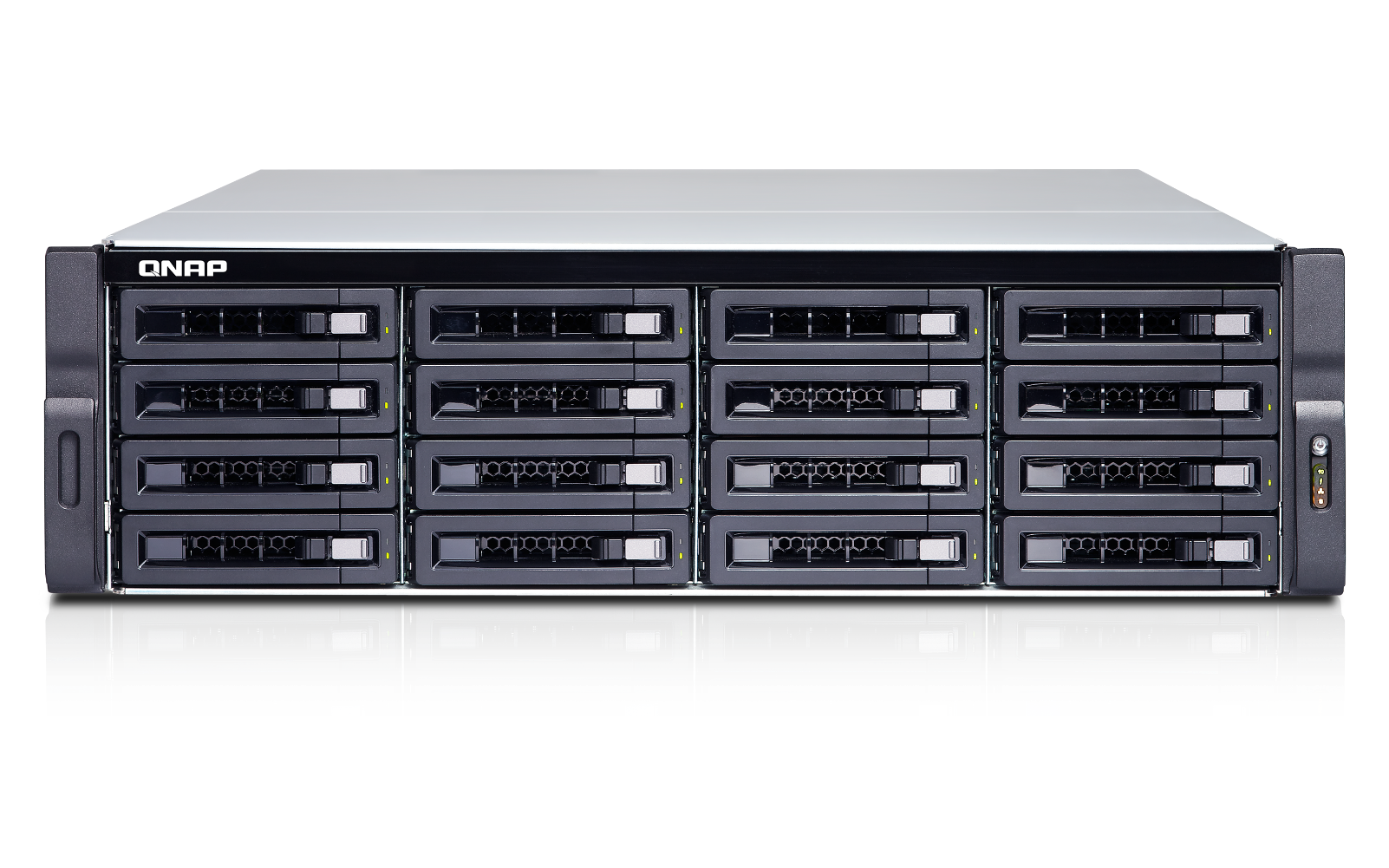 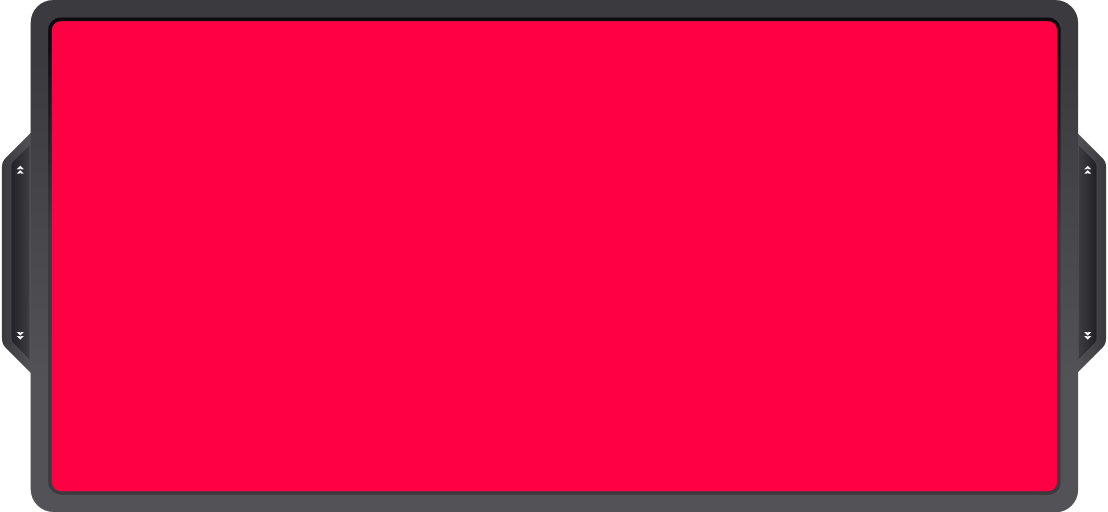 Power Button
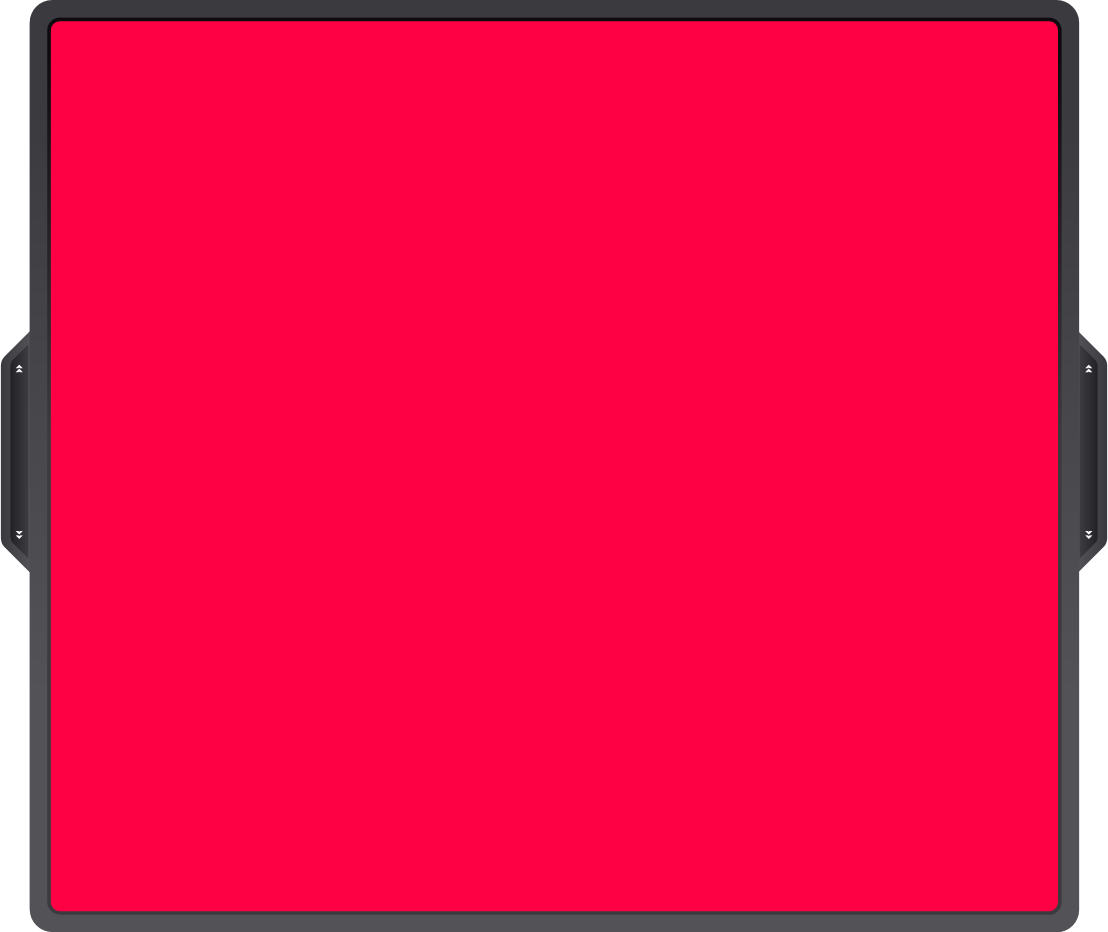 LED Indicators
10GbE LAN
System status
1GbE LAN
Strage expansion
QES System Drives
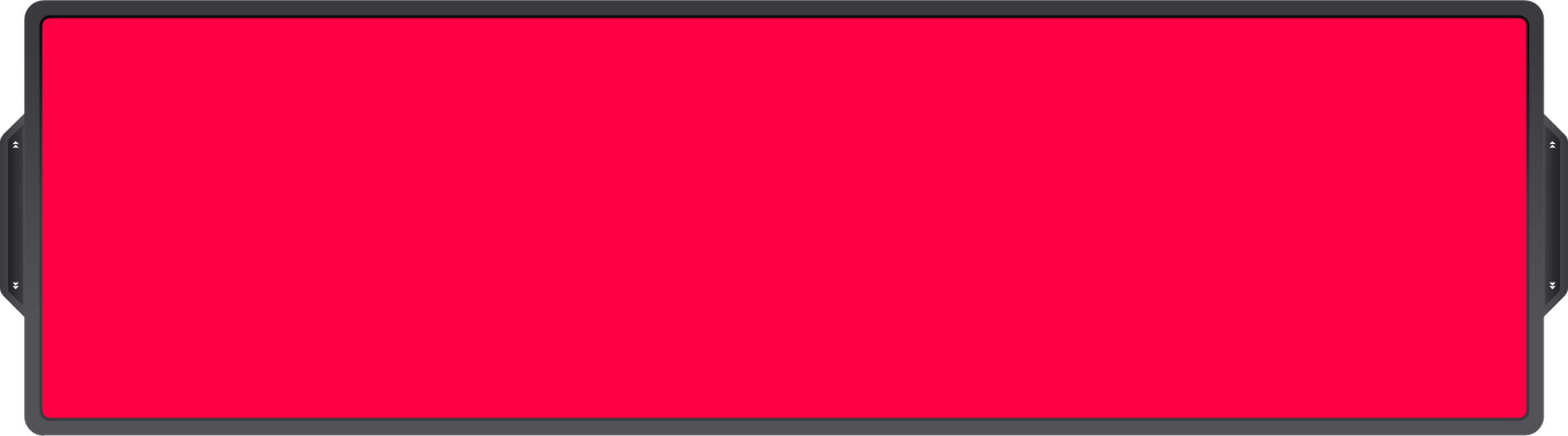 16 x 3.5”/2.5” HDD Tray
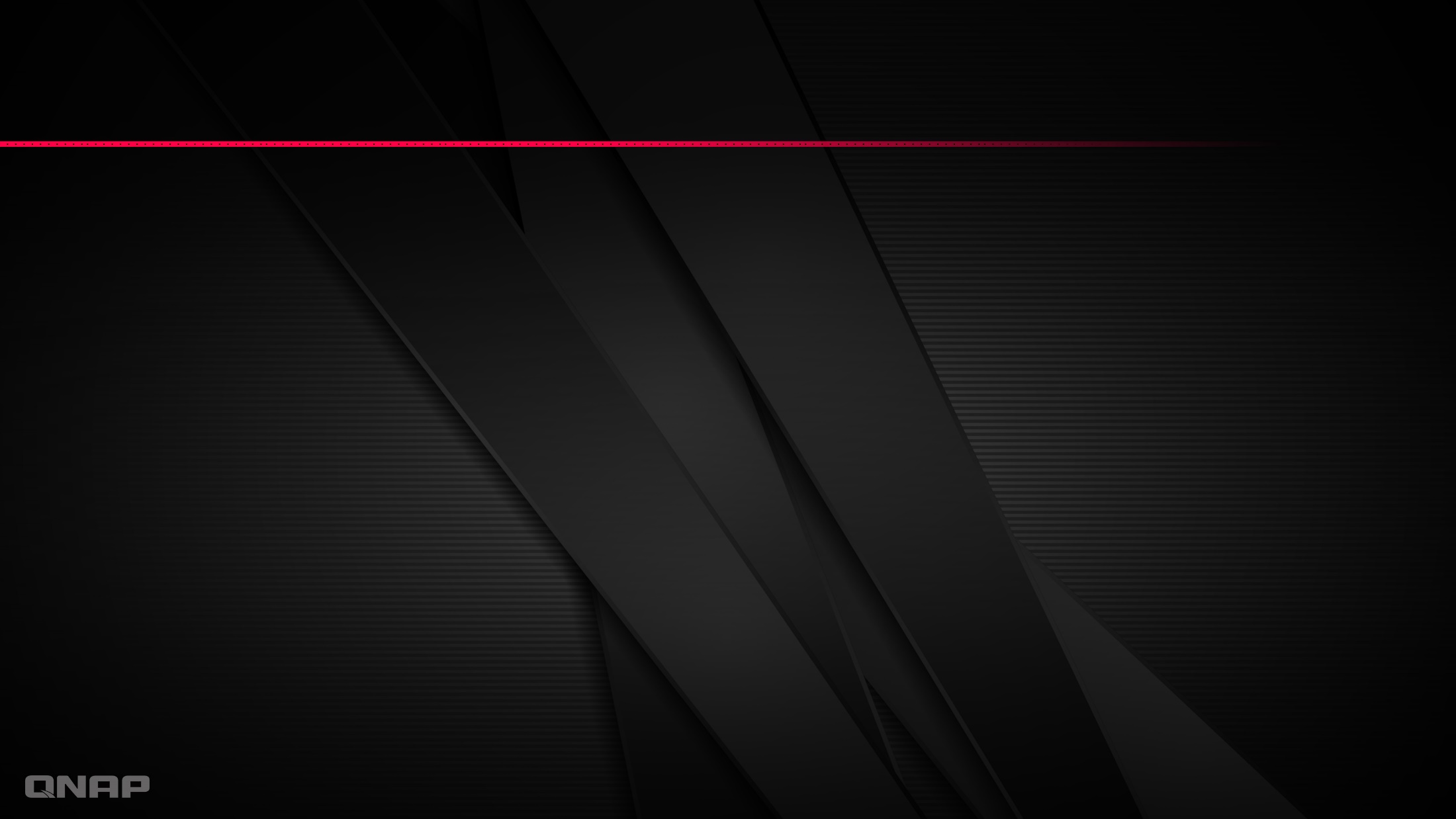 TDS-16489U R2 Rear View
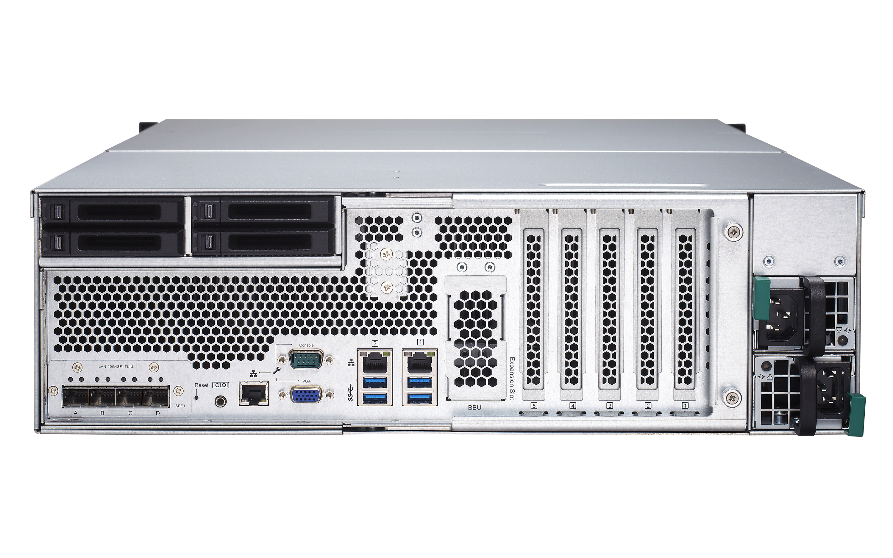 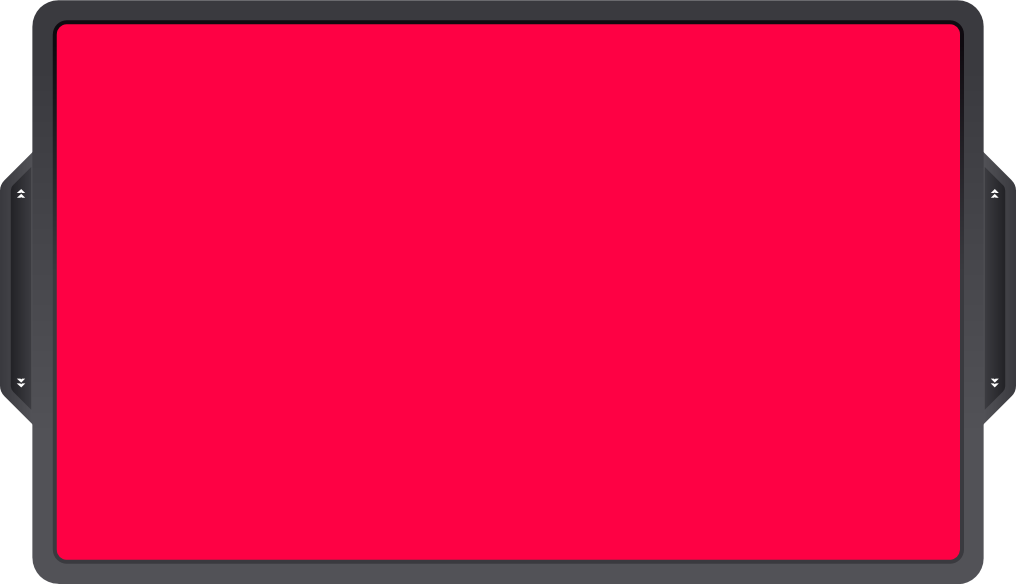 4 x 2.5” SSD slot 
(QES system port)
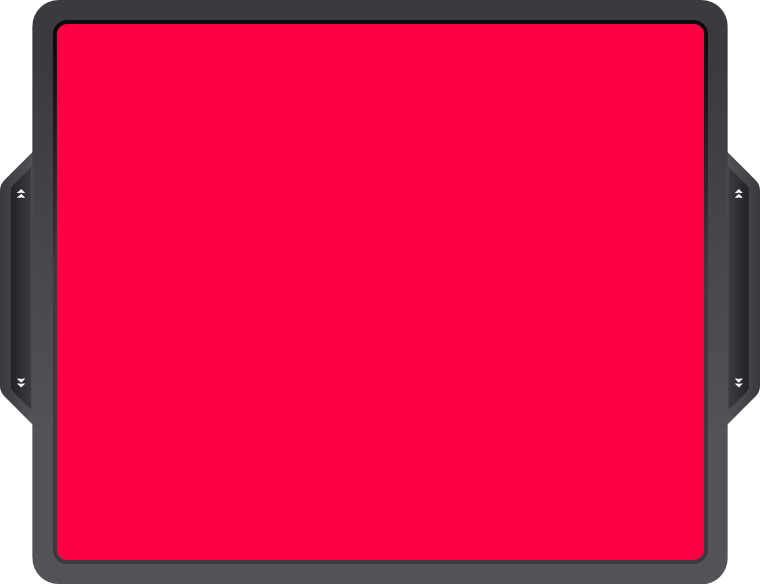 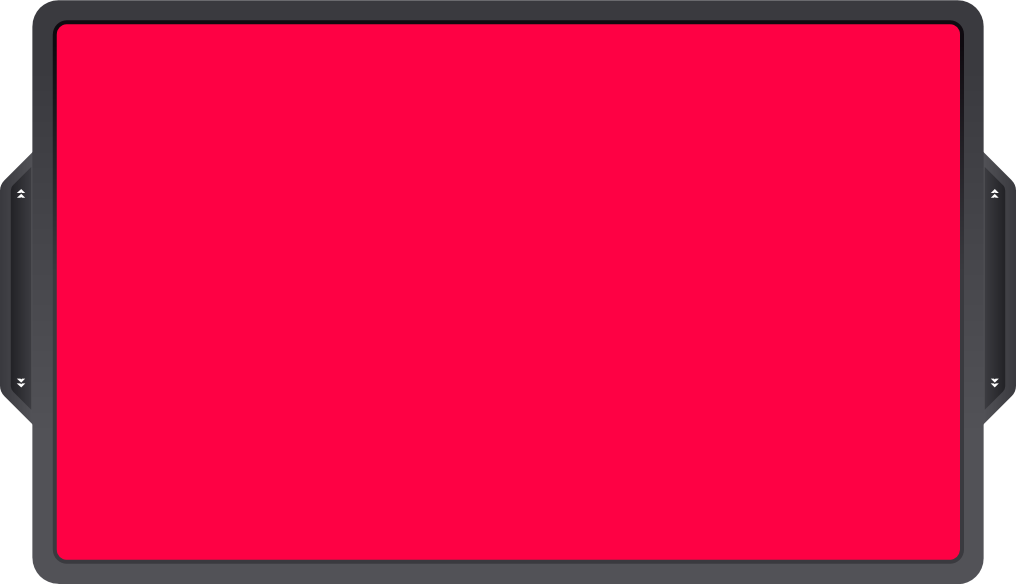 770W redundantPSU
4 x 10GbE SFP+ port
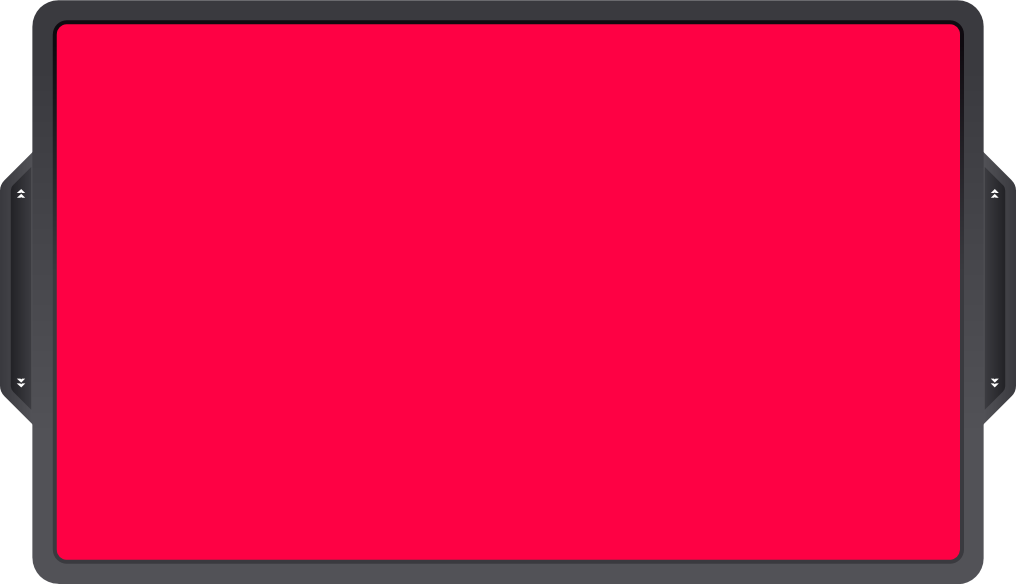 IPMI network port
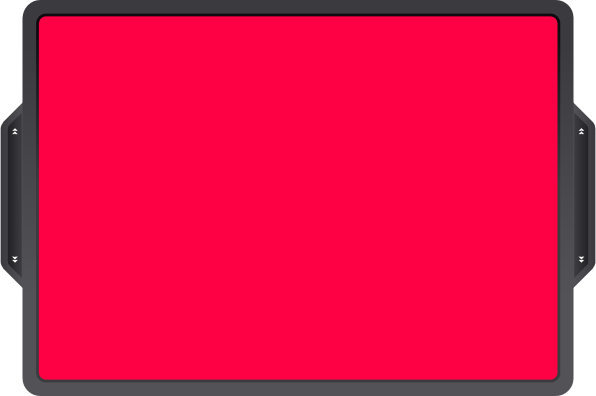 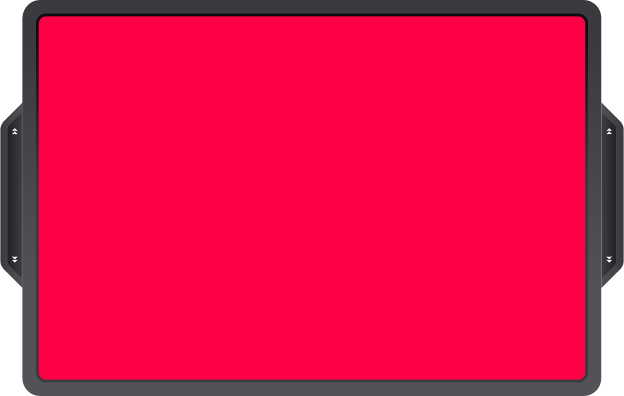 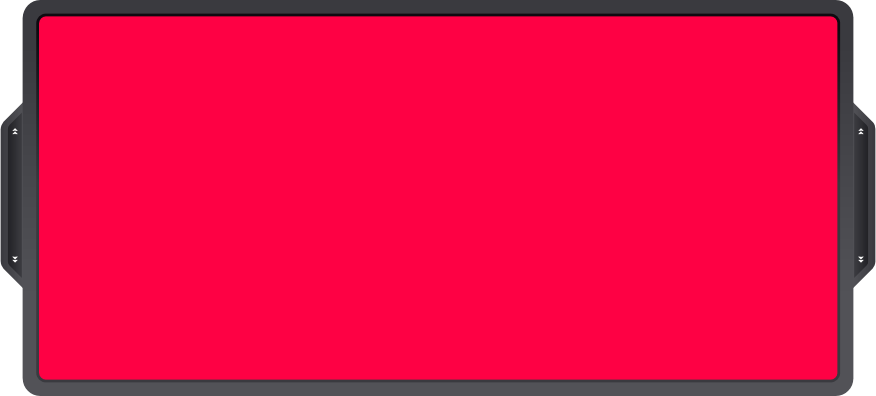 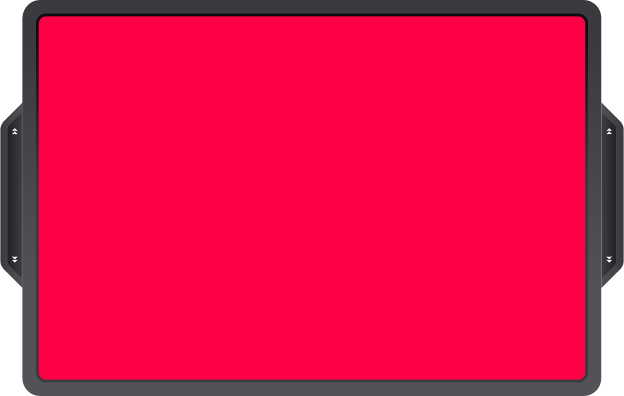 IPMI VGA/COM port
4 x USB 3.0
2 x 1GbE port
4 x PCIe slot
System Block Diagram
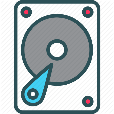 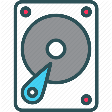 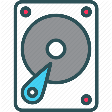 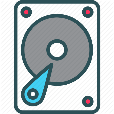 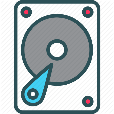 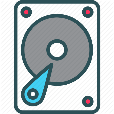 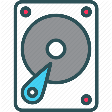 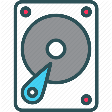 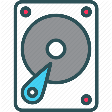 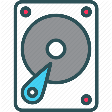 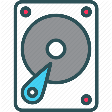 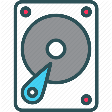 …................
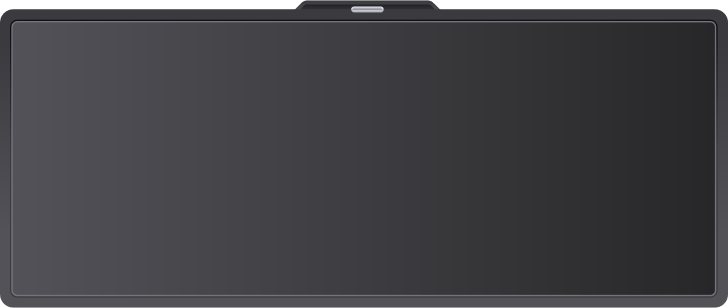 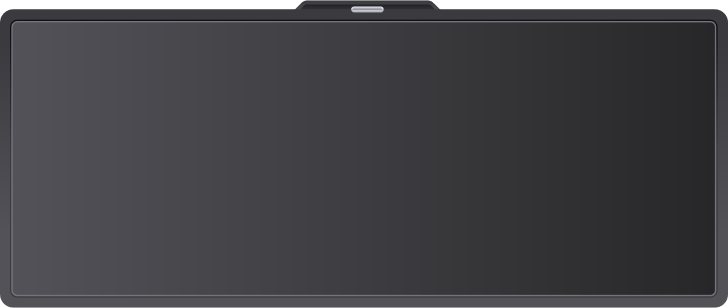 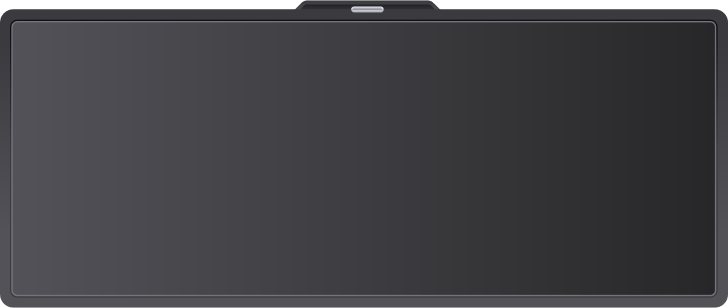 SAS 12Gb/s Controller
SAS 12Gb/s Controller
SAS 12Gb/s Controller
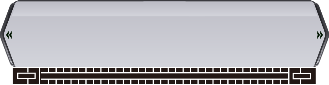 8 x DDR4 slot
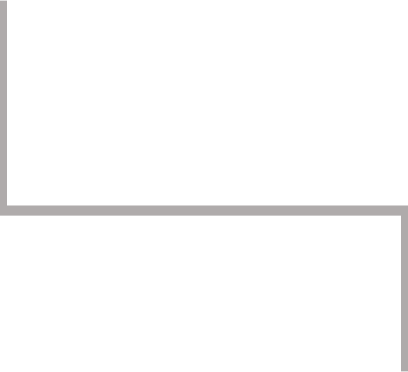 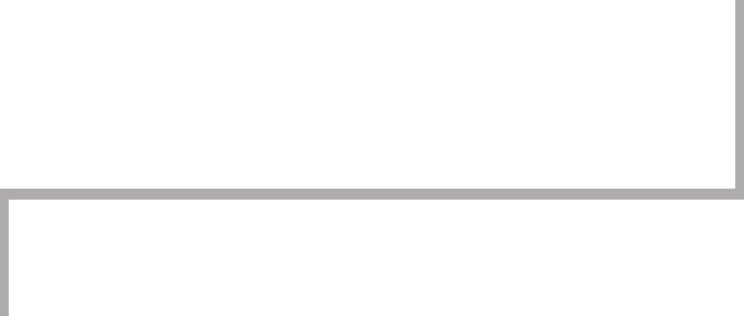 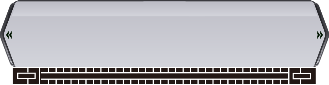 8 x DDR4 slot
PCIe Gen3 x8
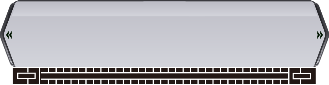 1 x PCIe Slot (Gen3 x8)
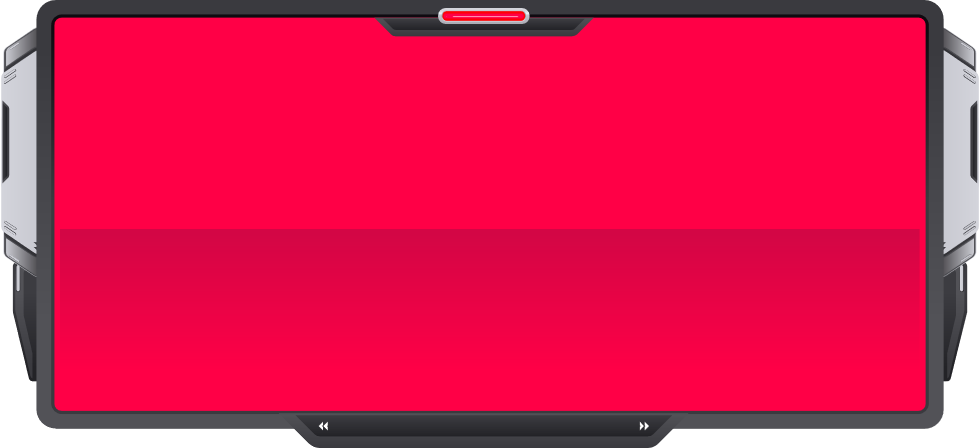 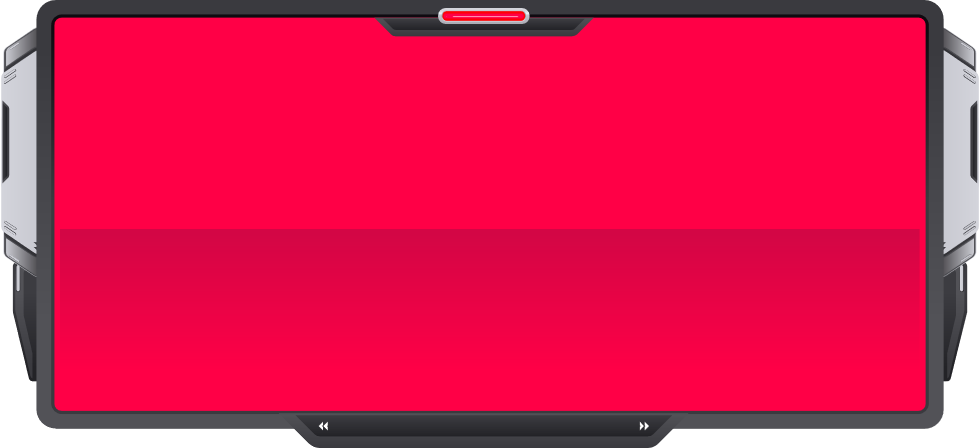 CPU0
CPU1
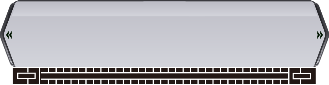 1 x PCIe Slot (Gen3 x8)
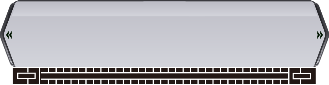 1 x PCIe Slot (Gen3 x8)
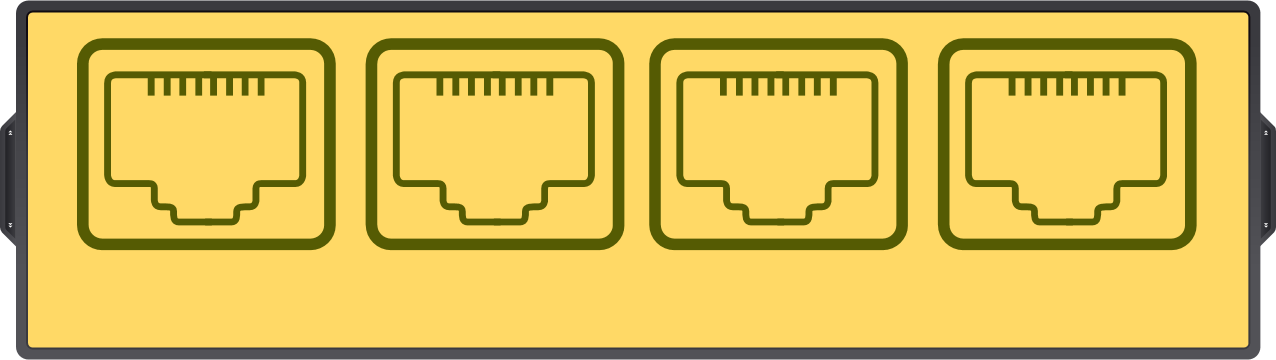 DMI2 2GB/s
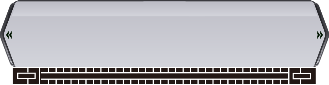 1 x PCIe Slot (Gen3 x16)
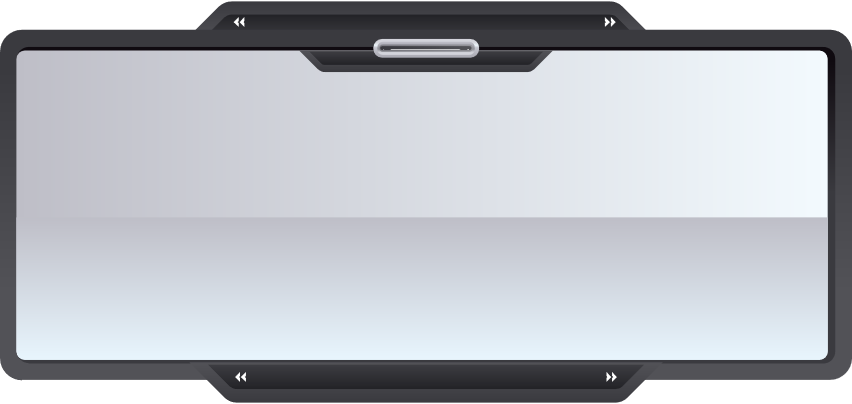 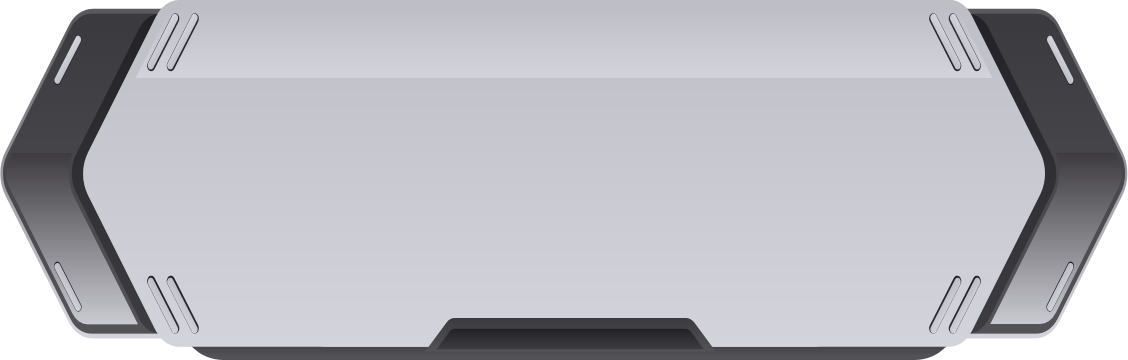 10GbE
10GbE
10GbE
10GbE
PCH Block
AST2400
4 x 10GbE SFP+ port
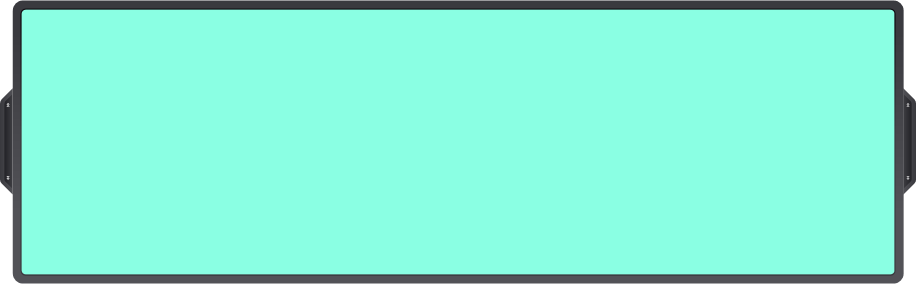 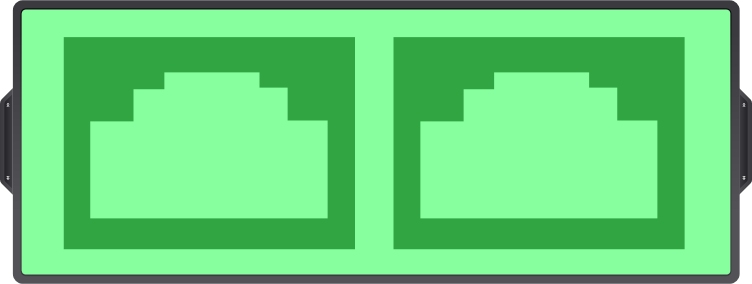 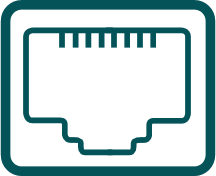 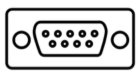 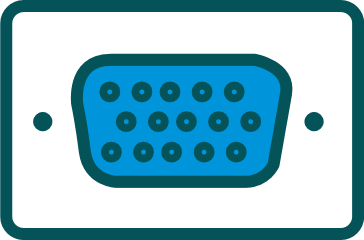 1GbE
1GbE
IPMI management
2 x 1GbE  port
Up to 1TB Memory
Supports 4-channel DDR4 RDIMM/LRDIMM memory and long-DIMM x16
Installing memory in multiple of 4 to take advantage of 4-channel
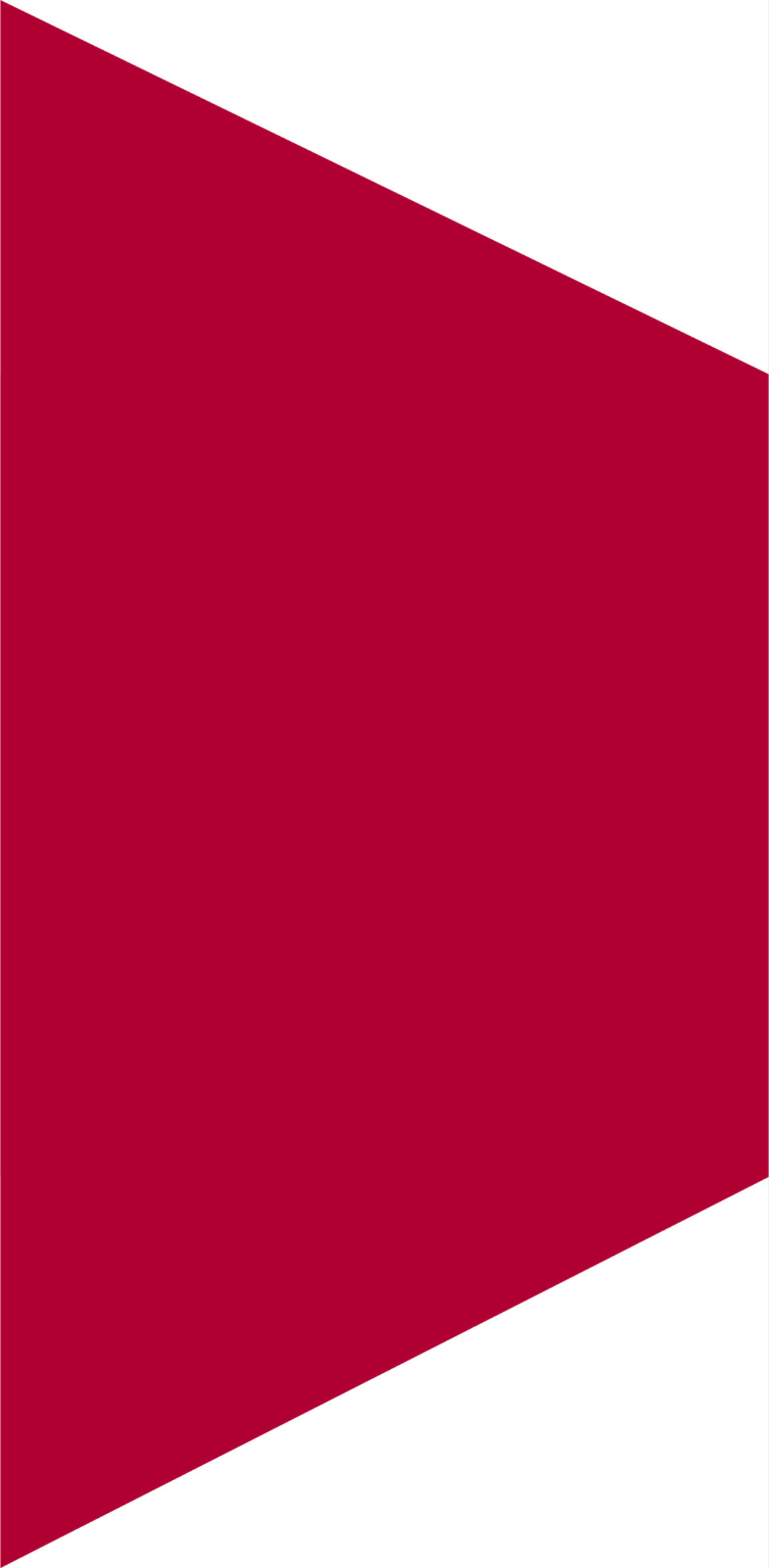 4 module
P0 CPU: A0, C0
P1 CPU: A0, C0

8 module
P0 CPU: A0, B0, C0, D0 
P1 CPU: A0, B0, C0, D0 

12 module
P0 CPU: A0, B0, C0, D0, A1, C1
P1 CPU: A0, B0, C0, D0, A1, C1
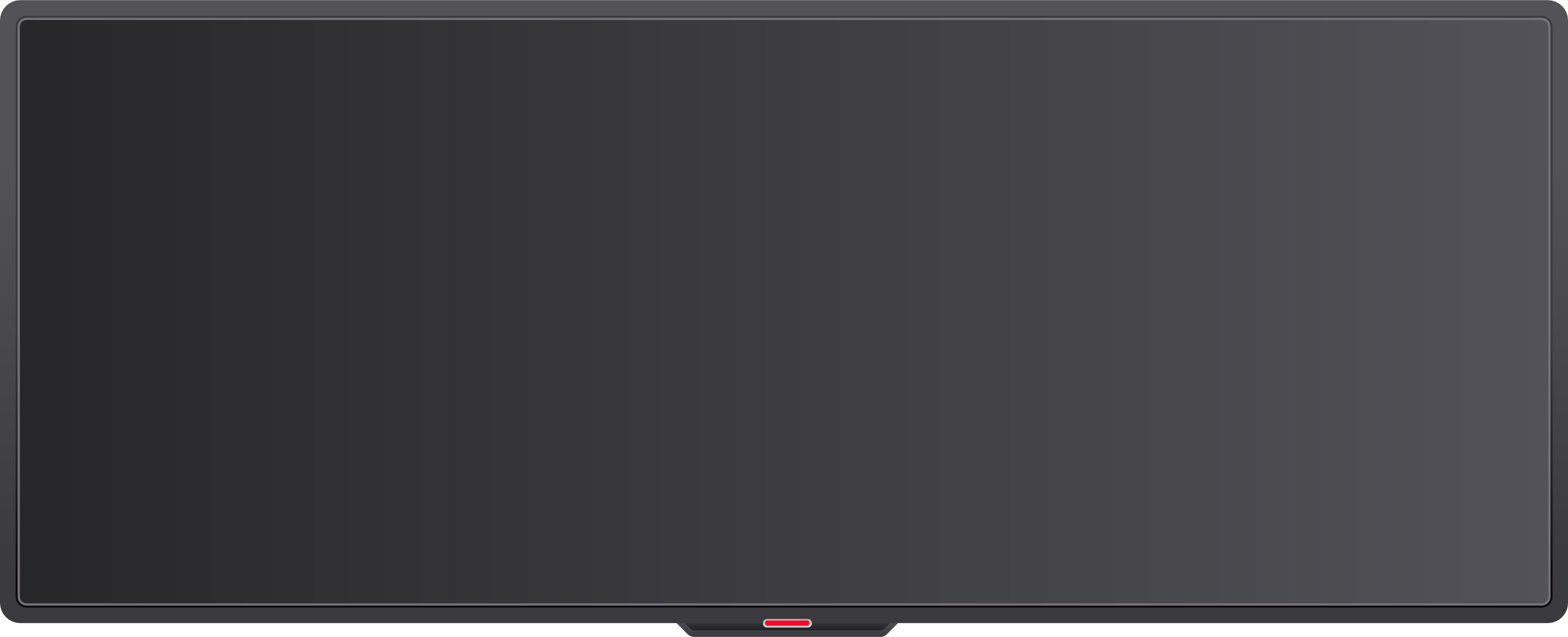 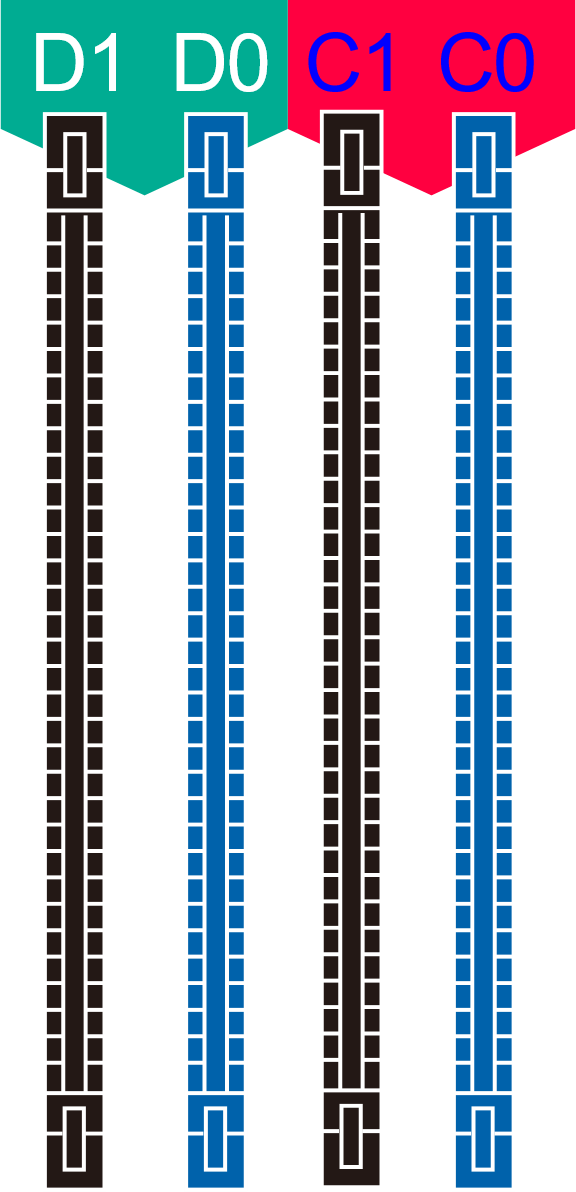 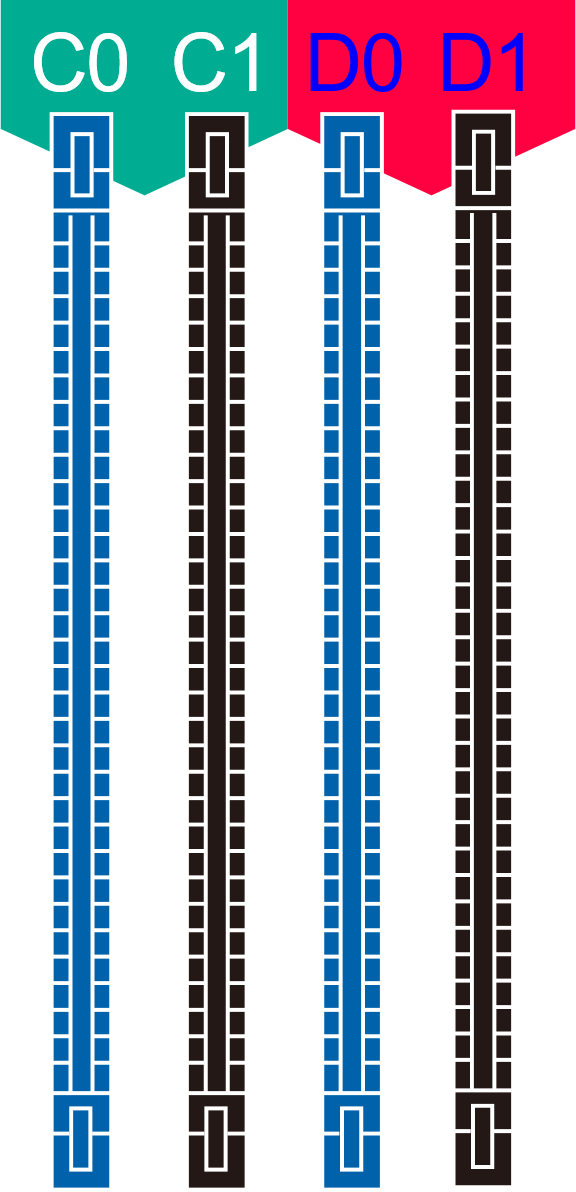 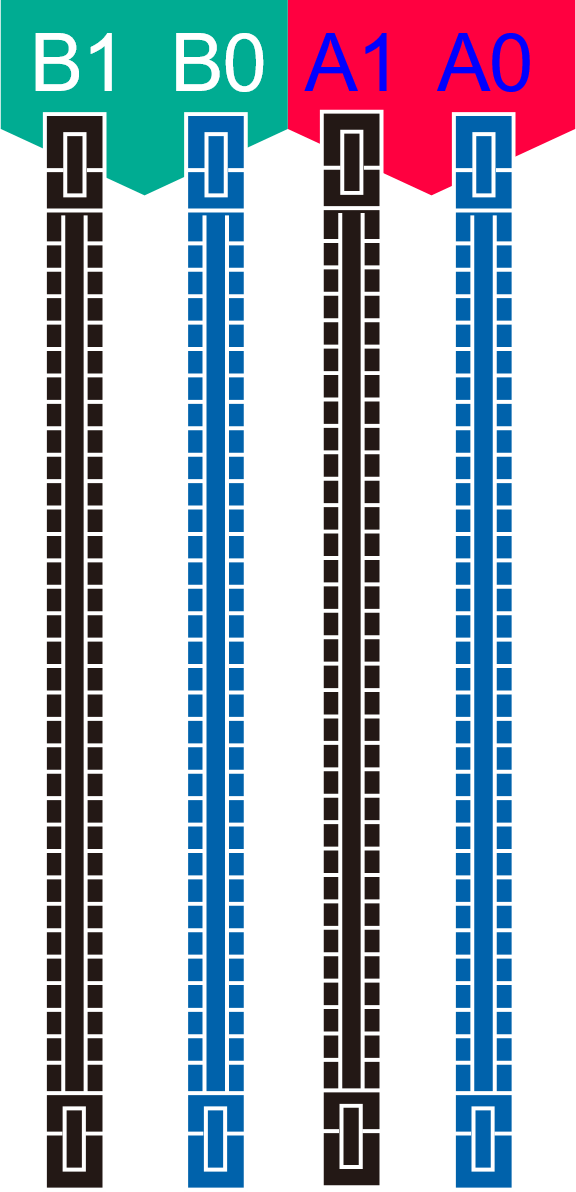 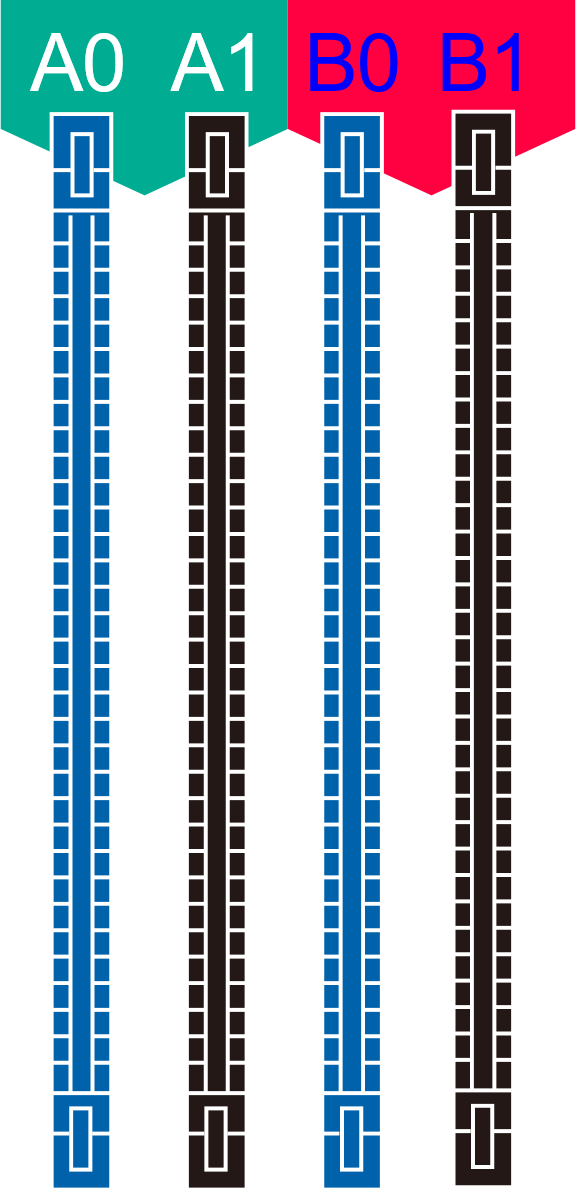 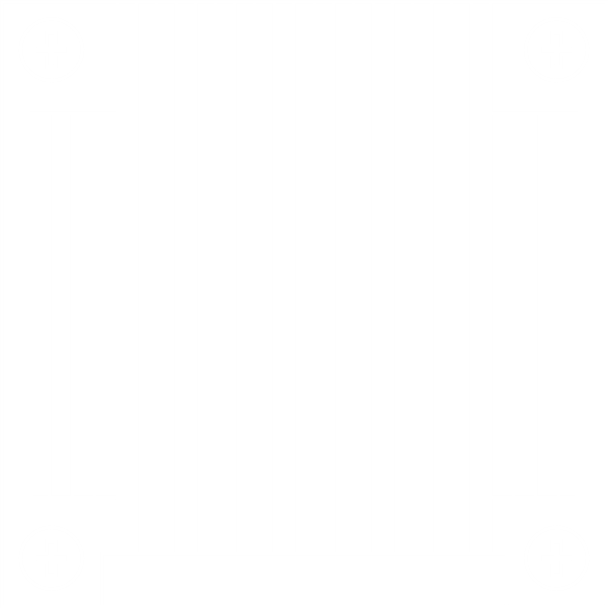 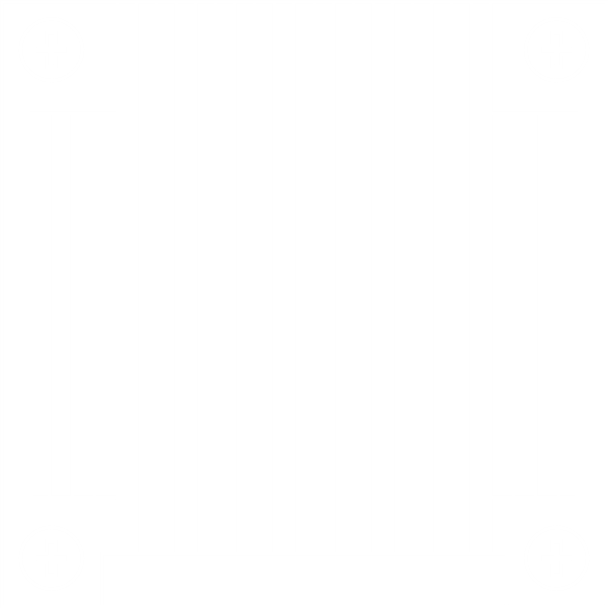 P0
P1
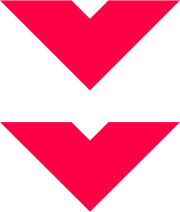 Rear Panel
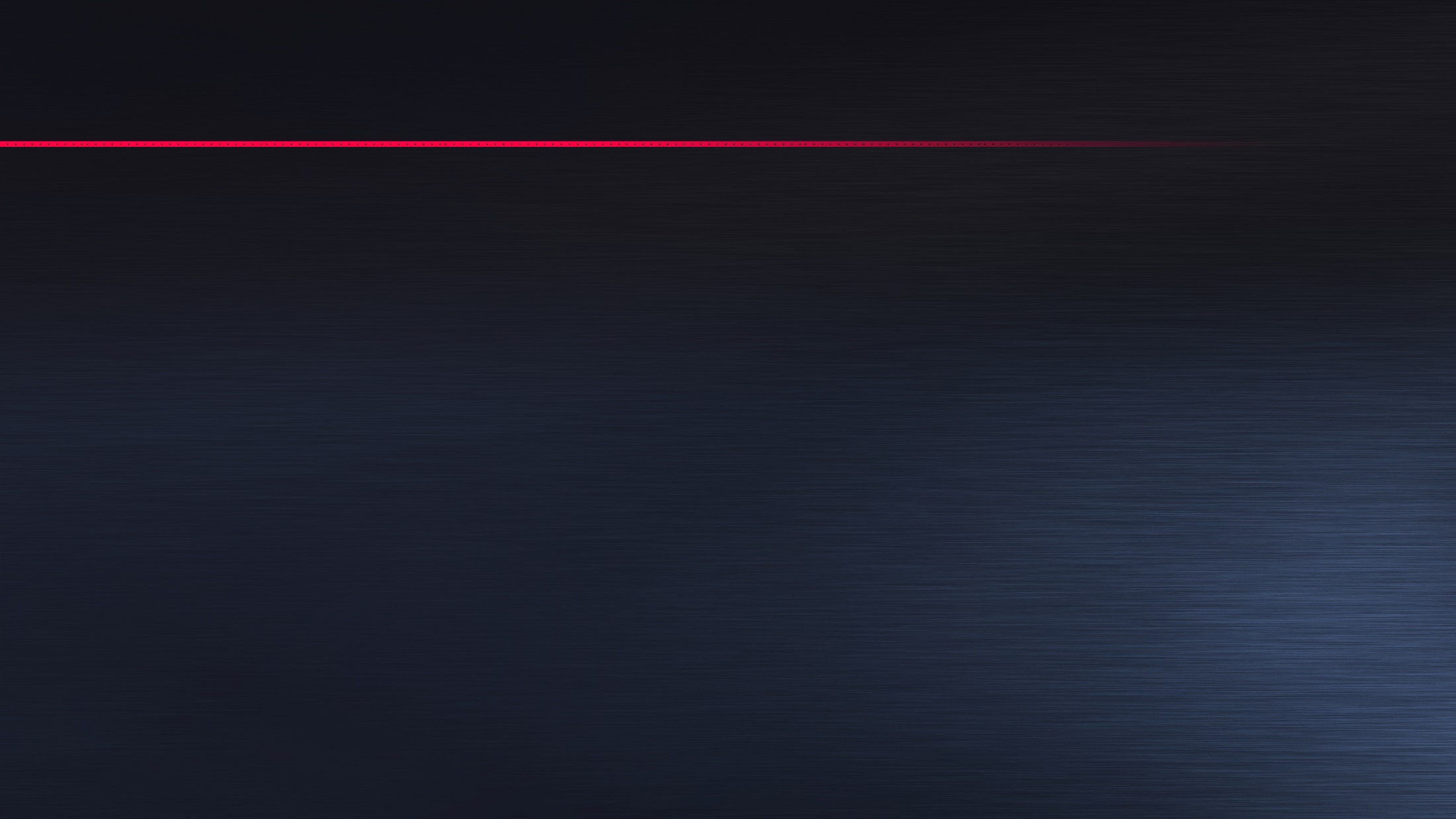 Dual OS options inside a NAS
QTS Application / Storage OS
QES Business 
(FreeBSD, ZFS)
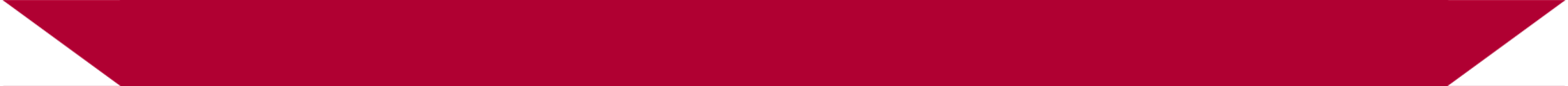 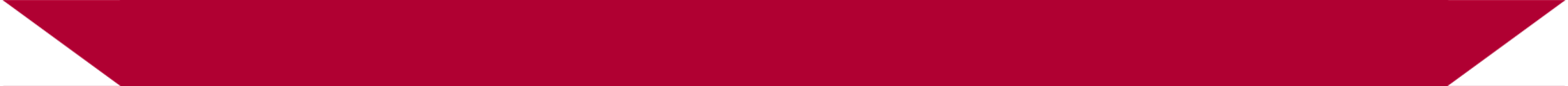 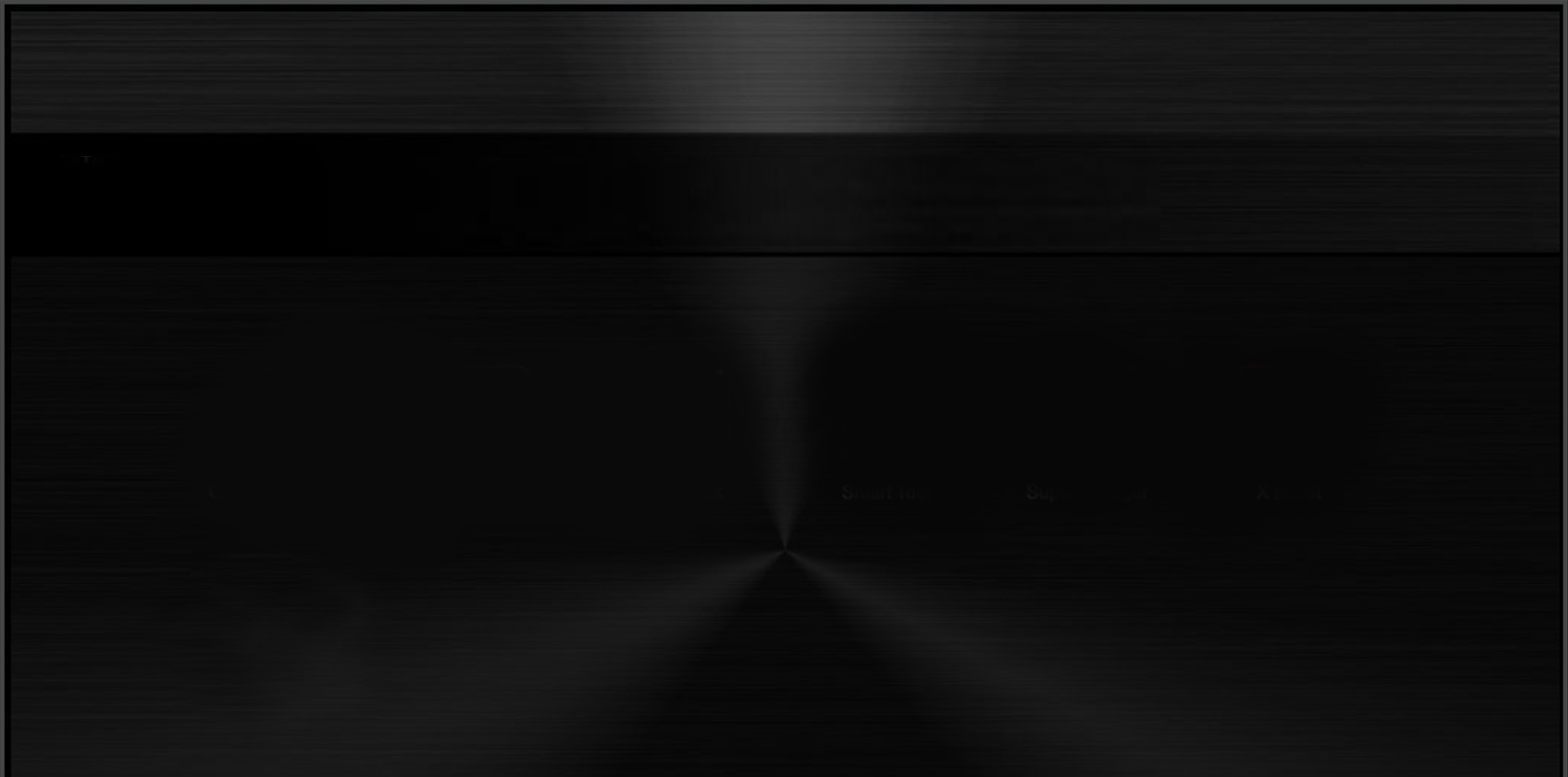 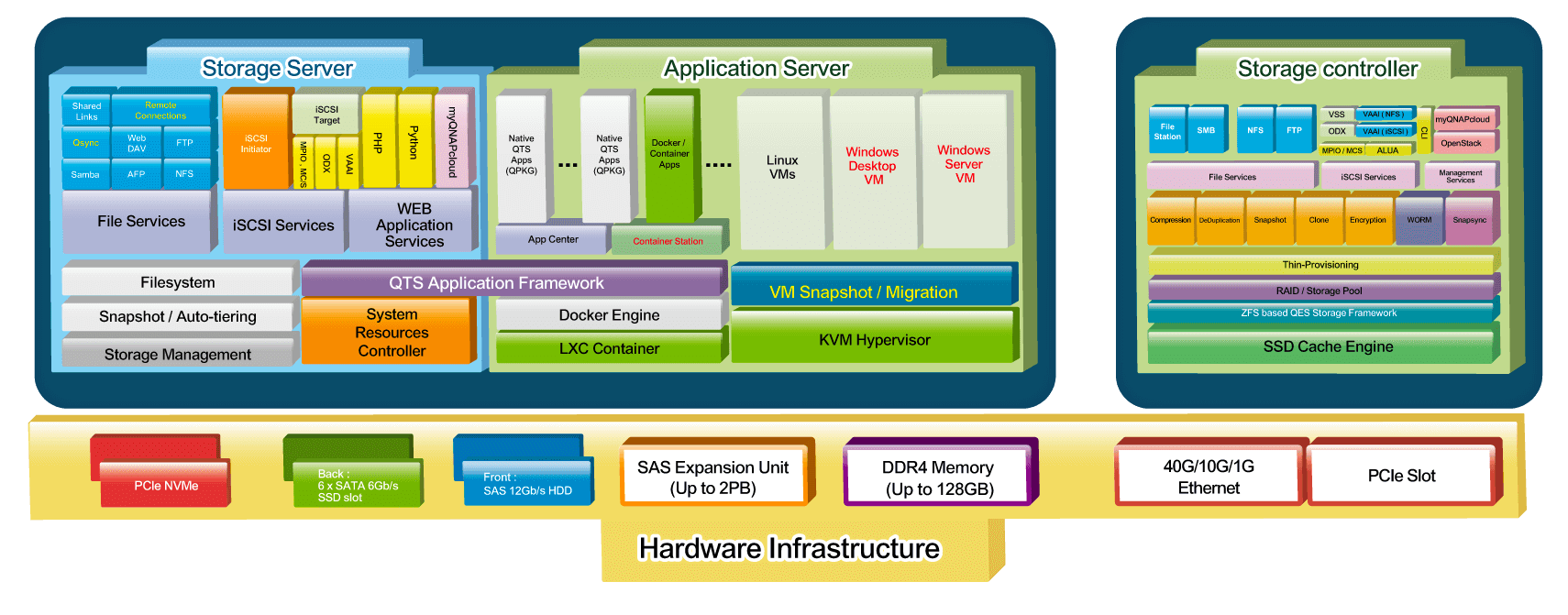 Select an OS to Meet Your Needs
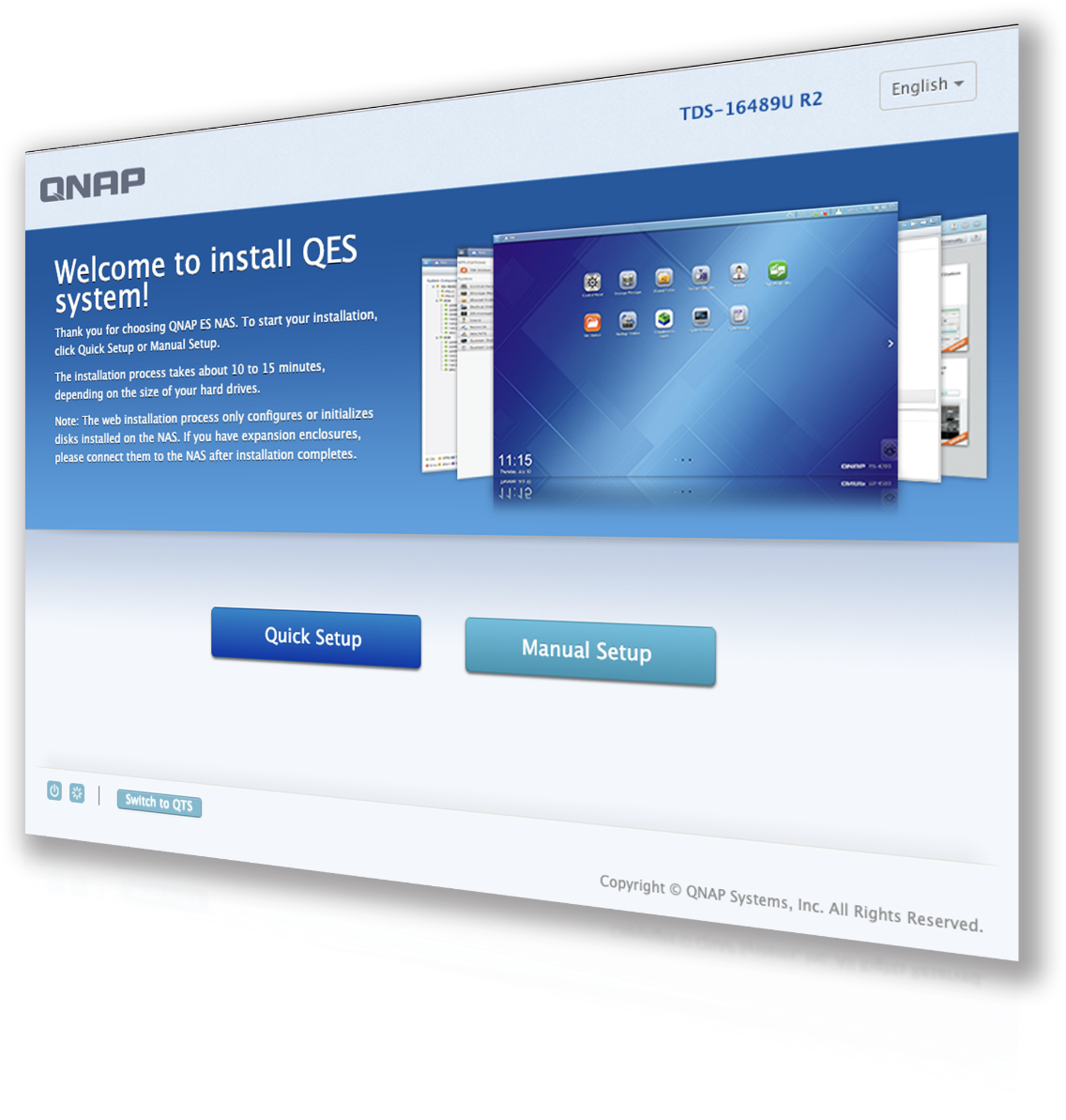 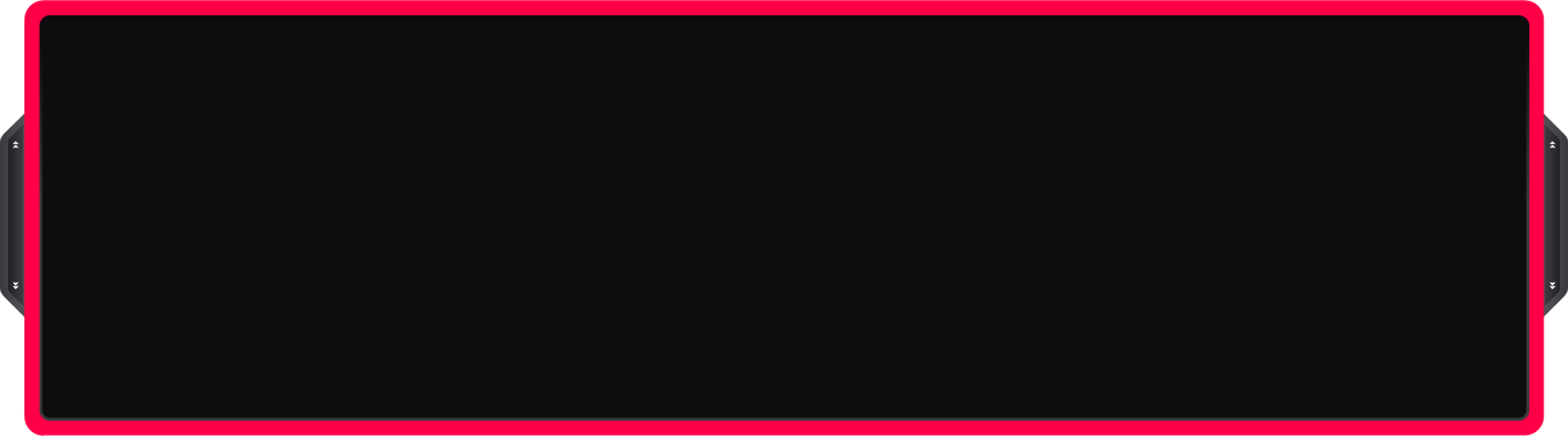 Choose to install QTS or QES in Quick Setup Wizard
1. Either QES or QTS can be installed
2. Switching to a different operating system will delete all of data stored on the NAS
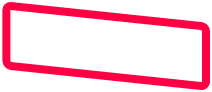 Best Backup NAS for Multiple ES NAS
Dual-processor + large memory

Cost effective backup solution for multiple ES NAS
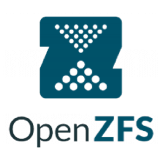 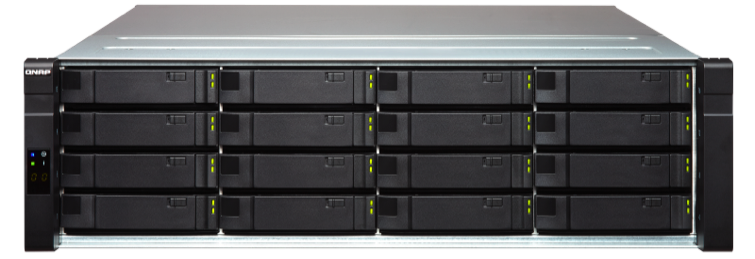 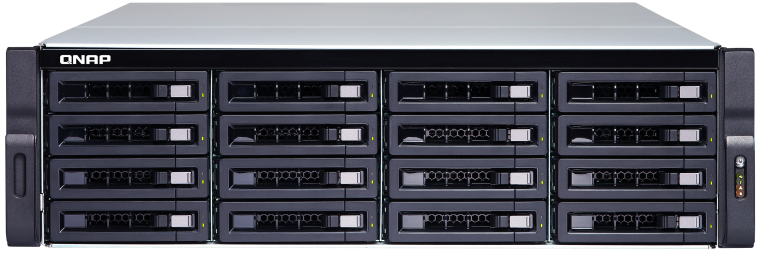 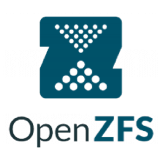 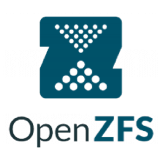 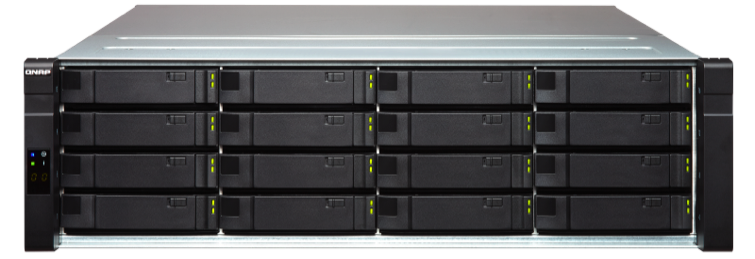 SnapSync
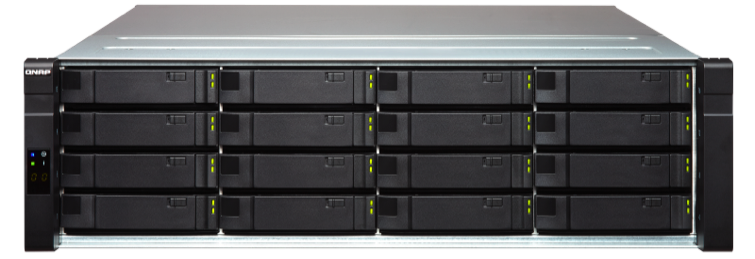 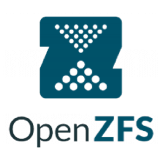 TDS-16489U R2 (QES)
Build up an Application Storage Server
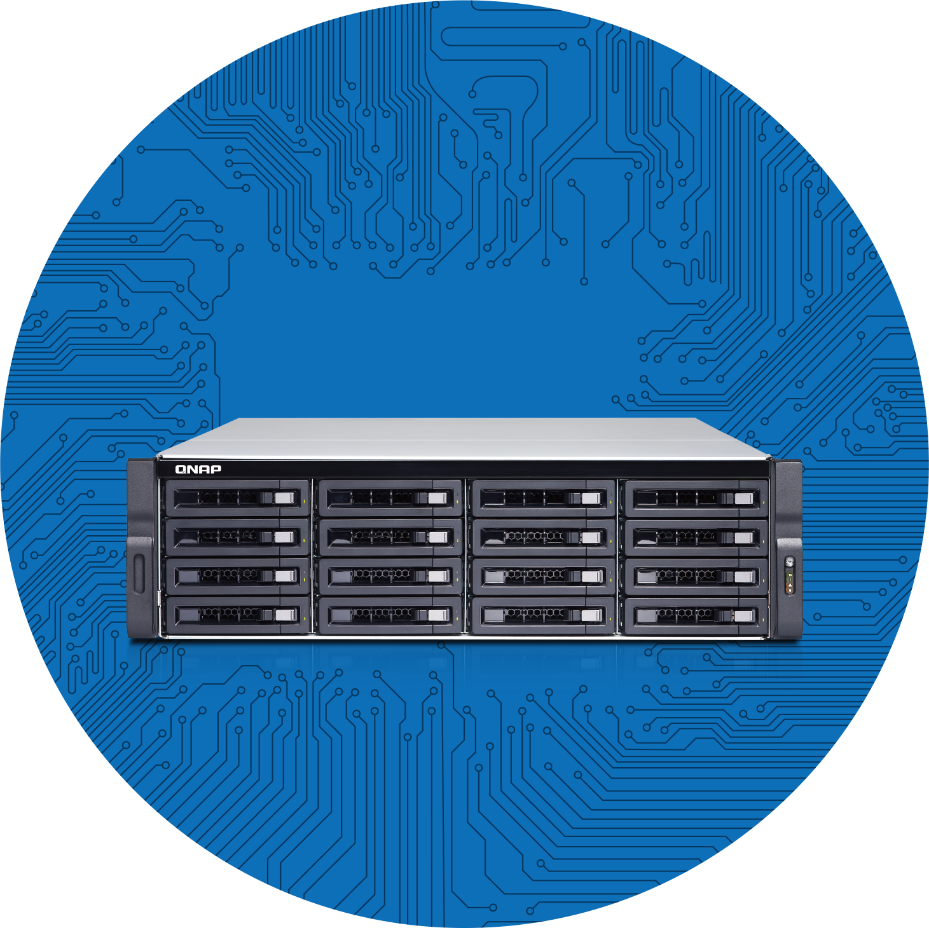 QTS Application App
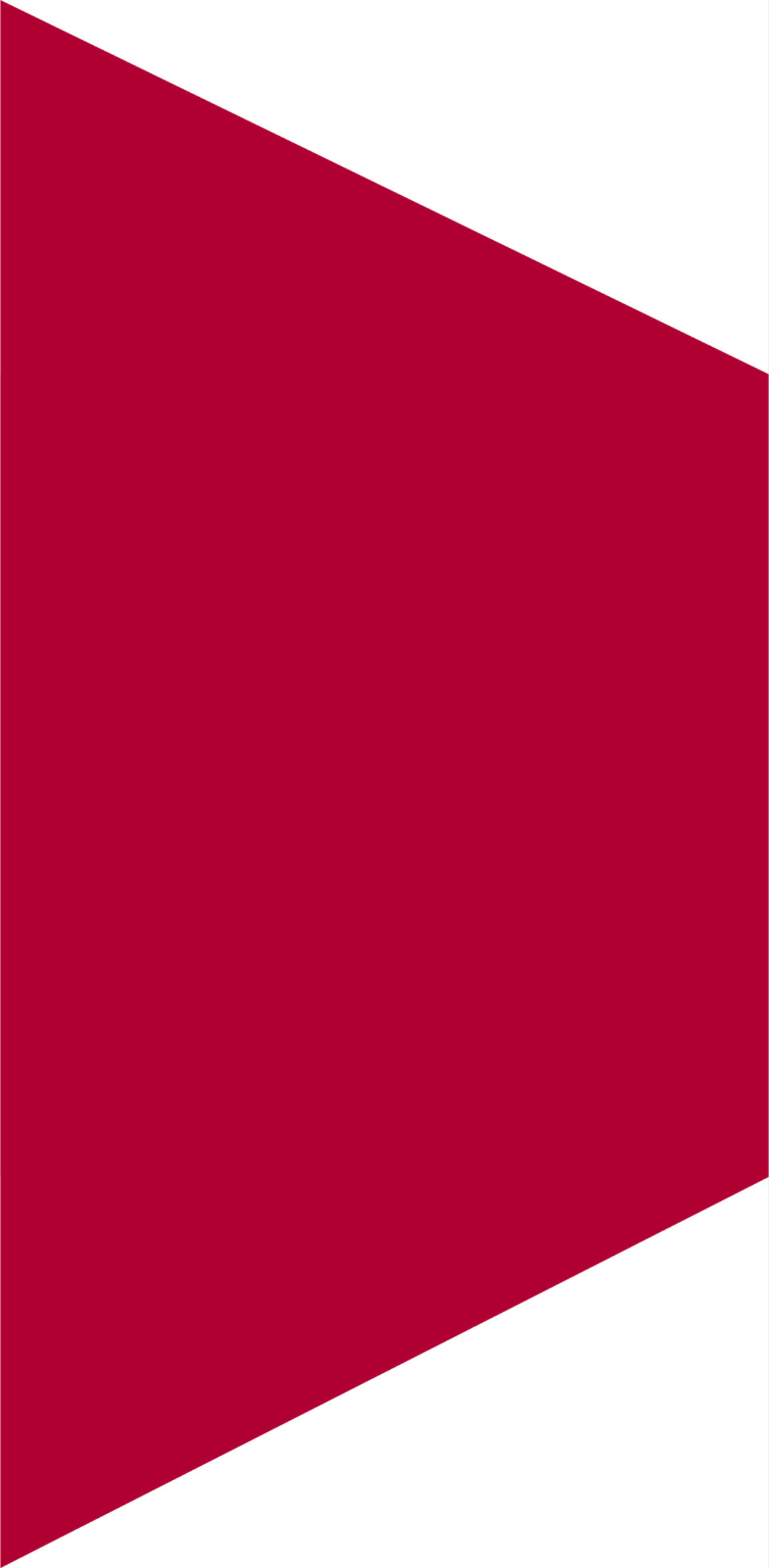 2 in 1
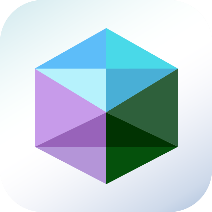 Application Server
Virtualization Station
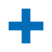 Storage Server
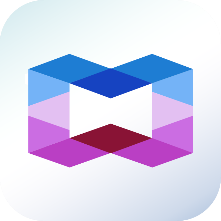 Container Station
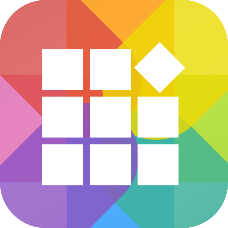 TDS-16489U R2
App Centre
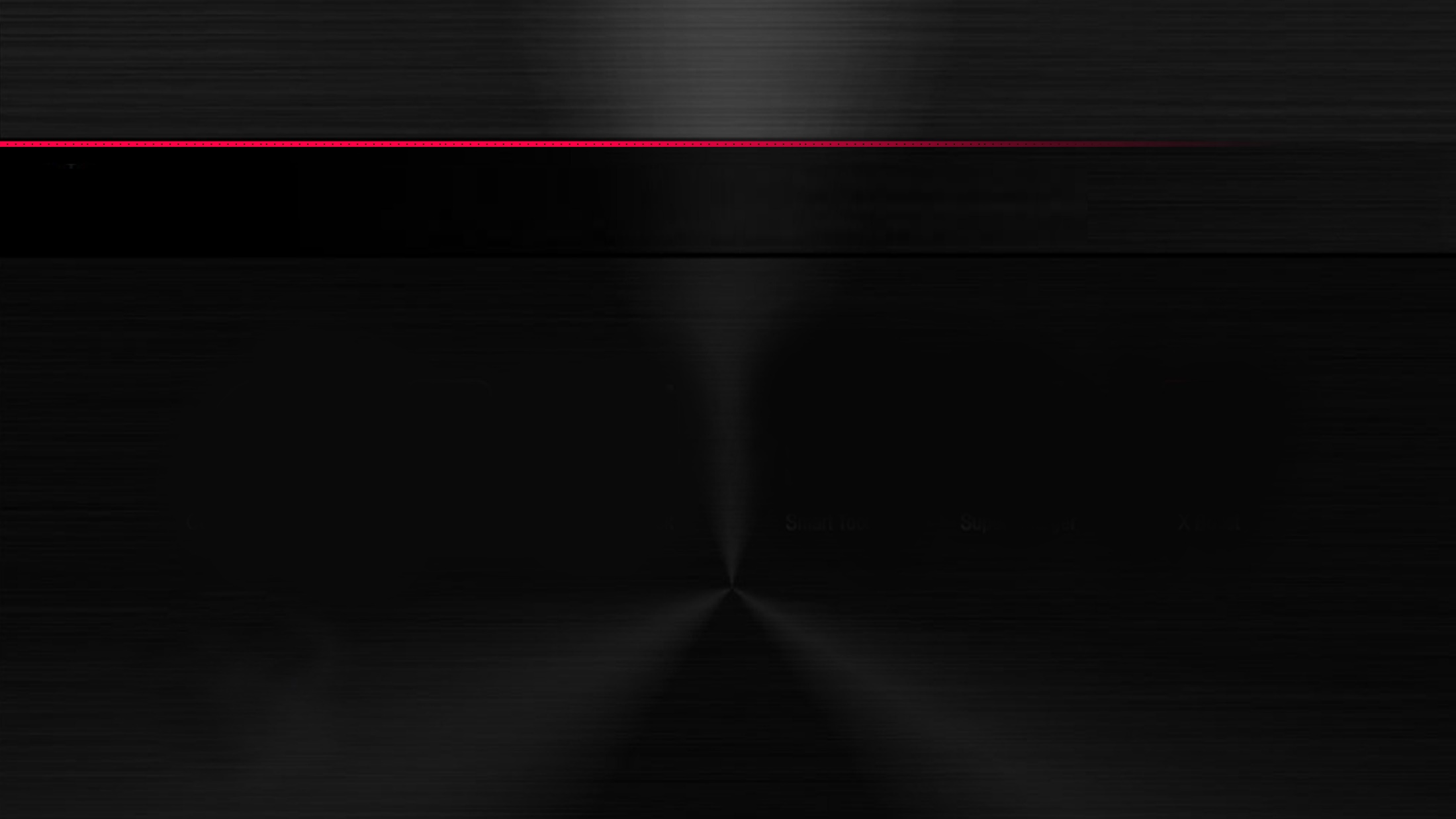 QES vs QTS
QES
QNAP Enterprise System
QTS
QNAP Turbo NAS System
CIFS/FTP/NFS/iSCSI
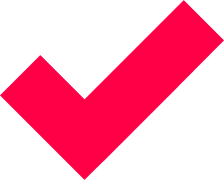 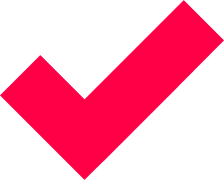 Snapshot
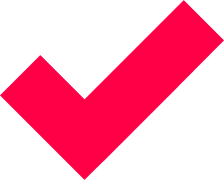 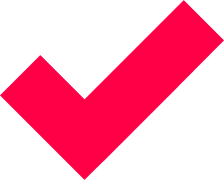 SnapSync
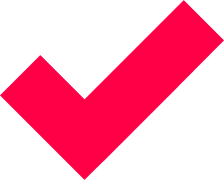 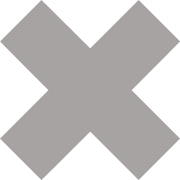 Data Deduplication
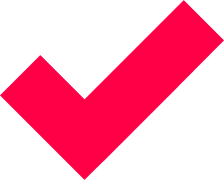 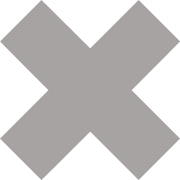 Online Data Compression
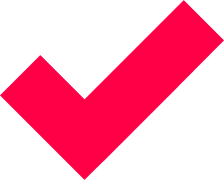 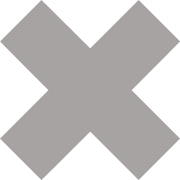 Qtier (Auto Tiering)
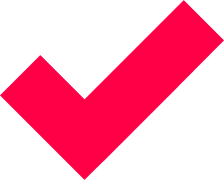 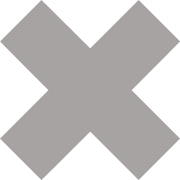 Application Service(Virtualization Station,Web Server, Multimedia Service…)
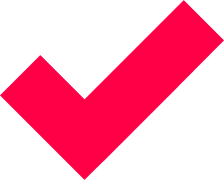 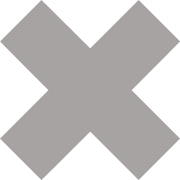 App Center
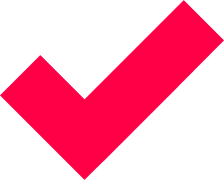 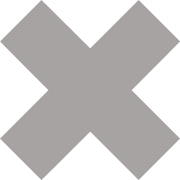 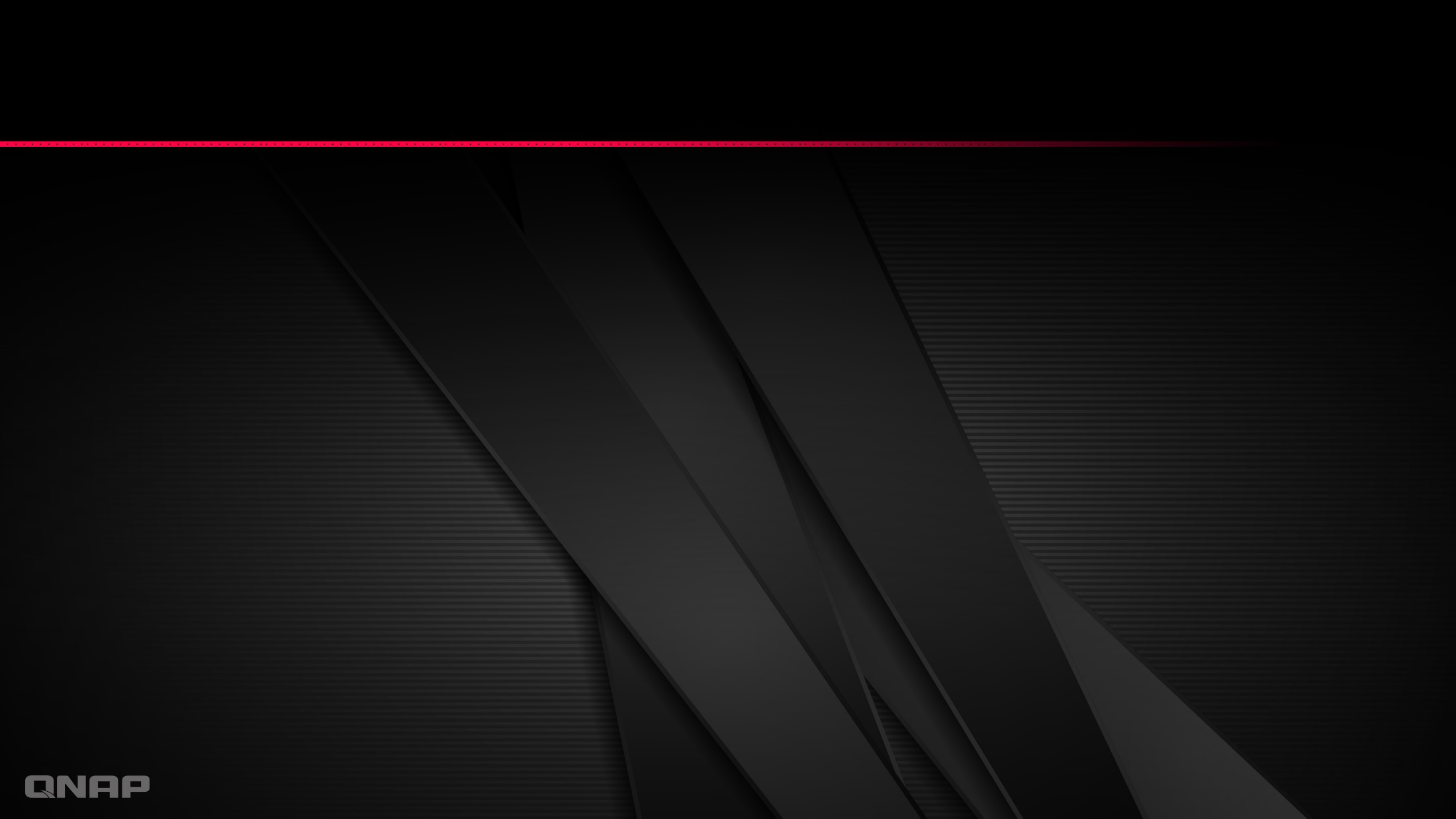 5 year warranty - Global warranty inclusive
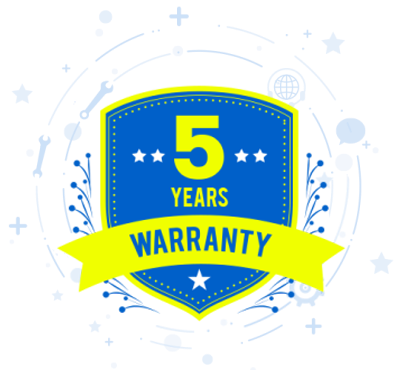 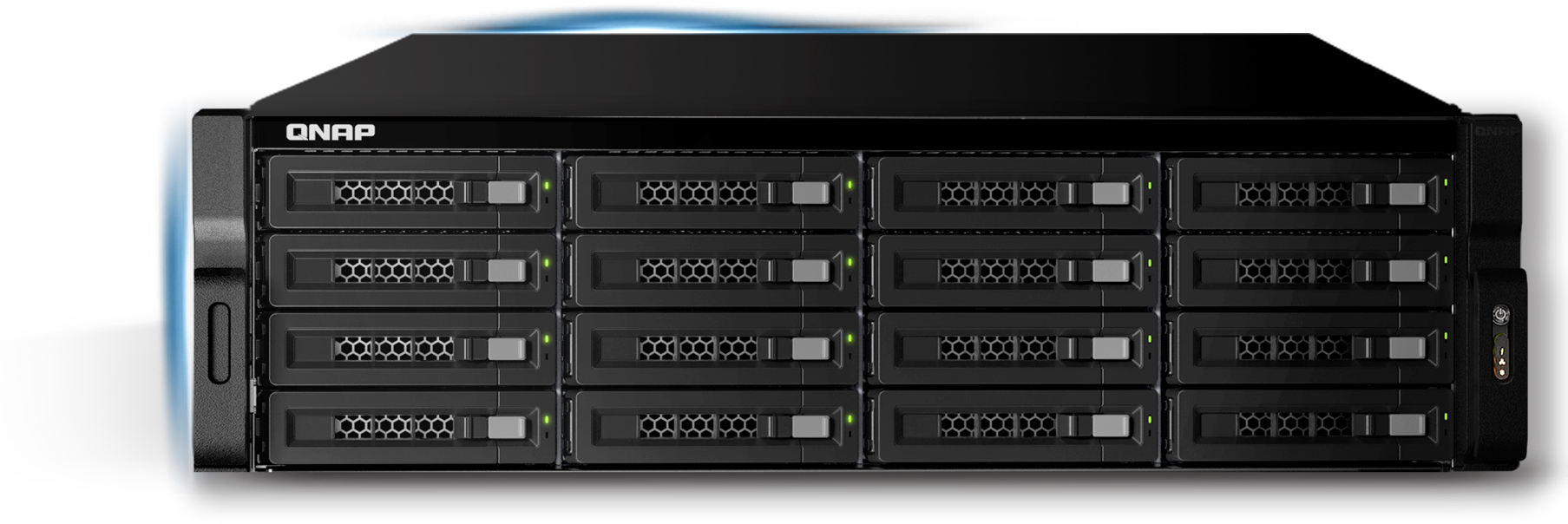 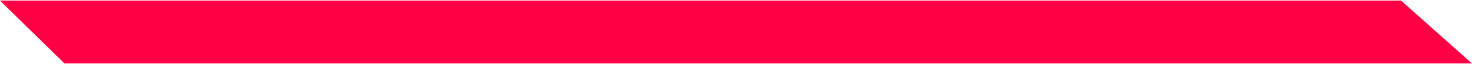 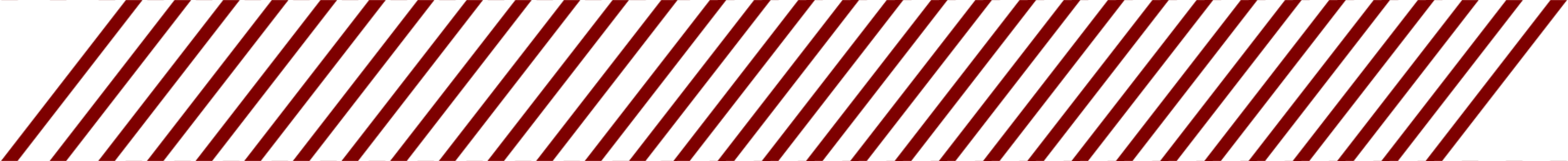 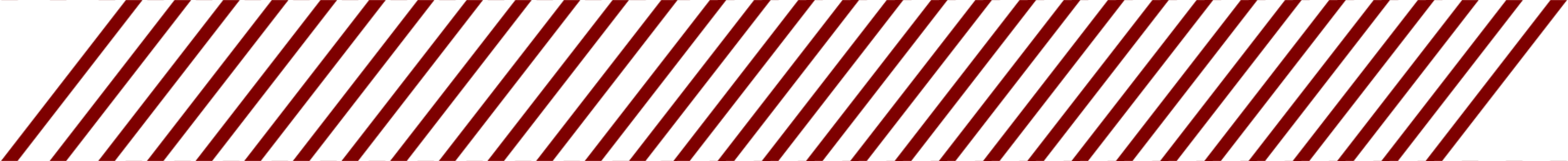 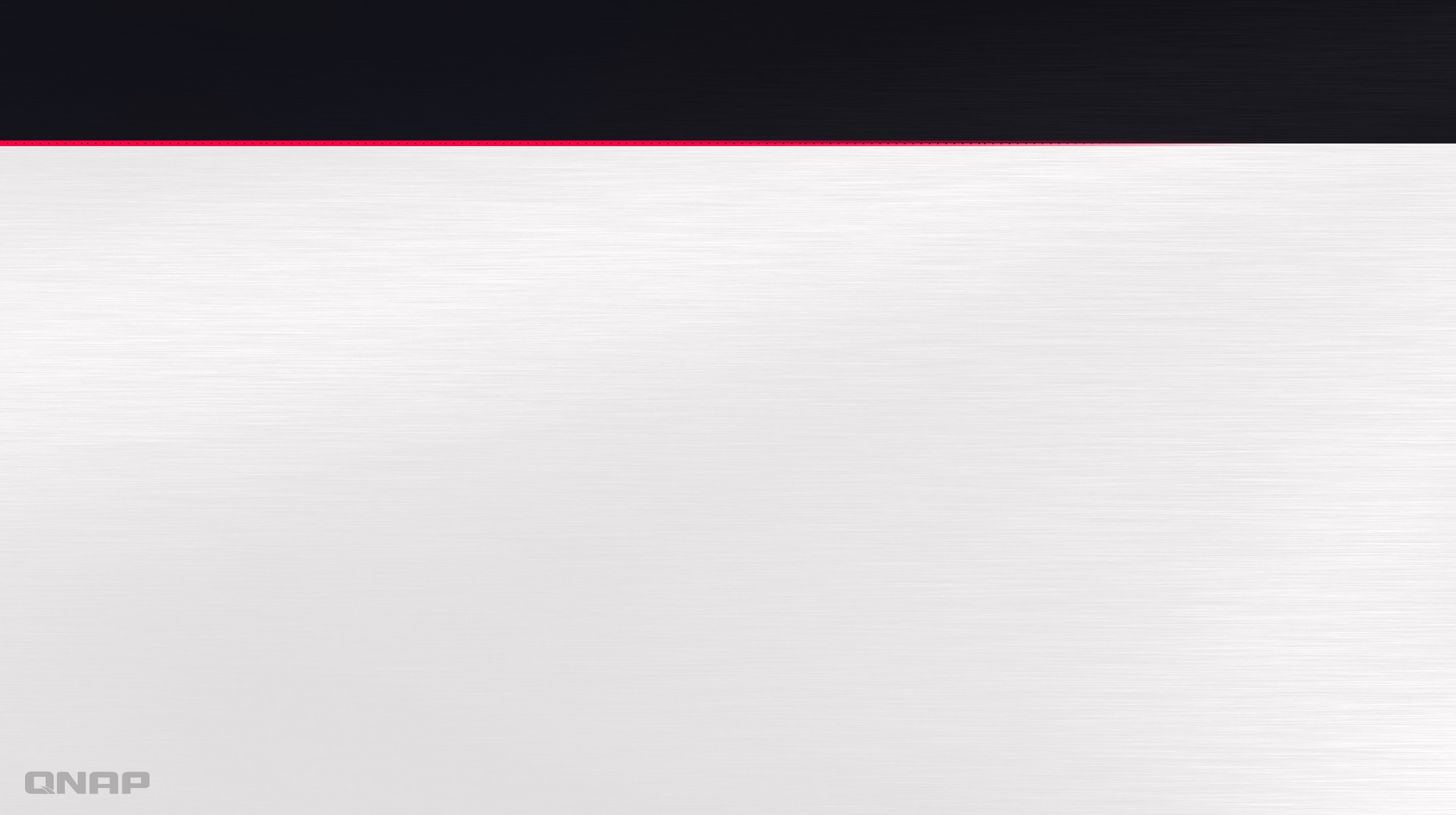 Ordering Information
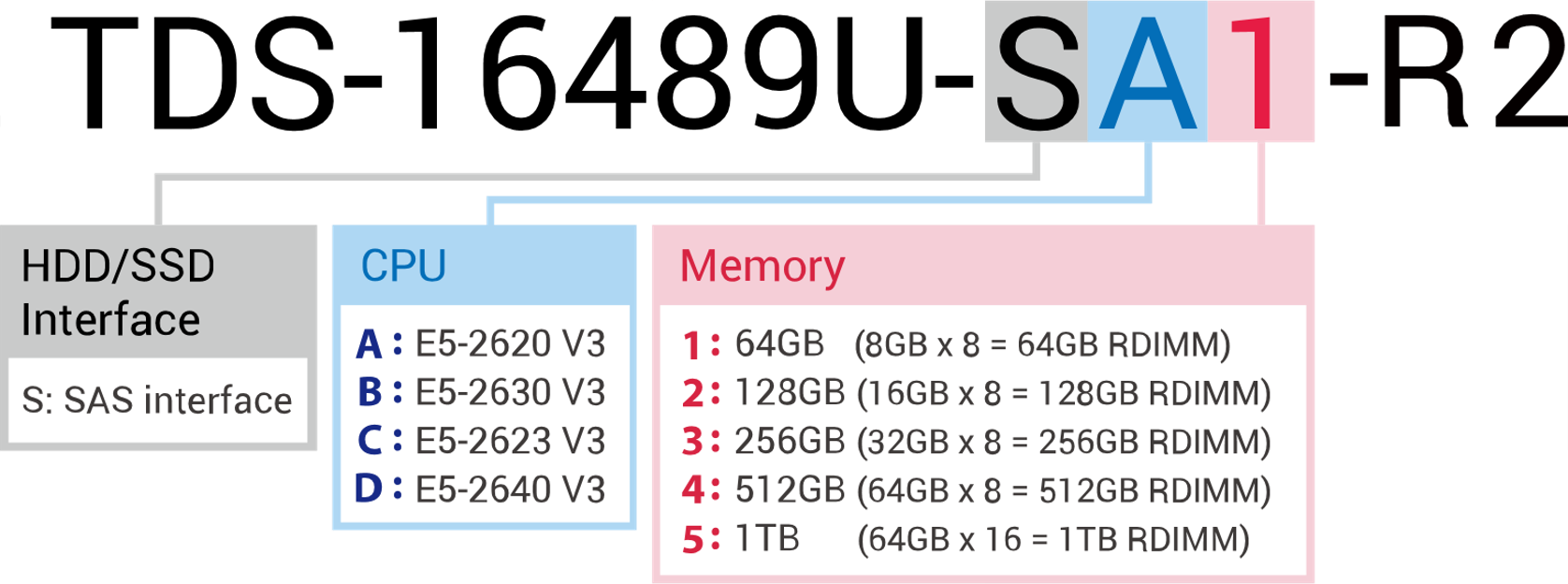 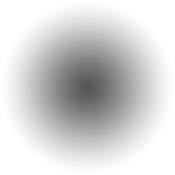 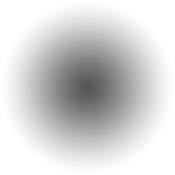 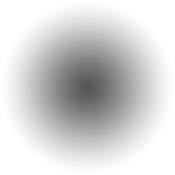 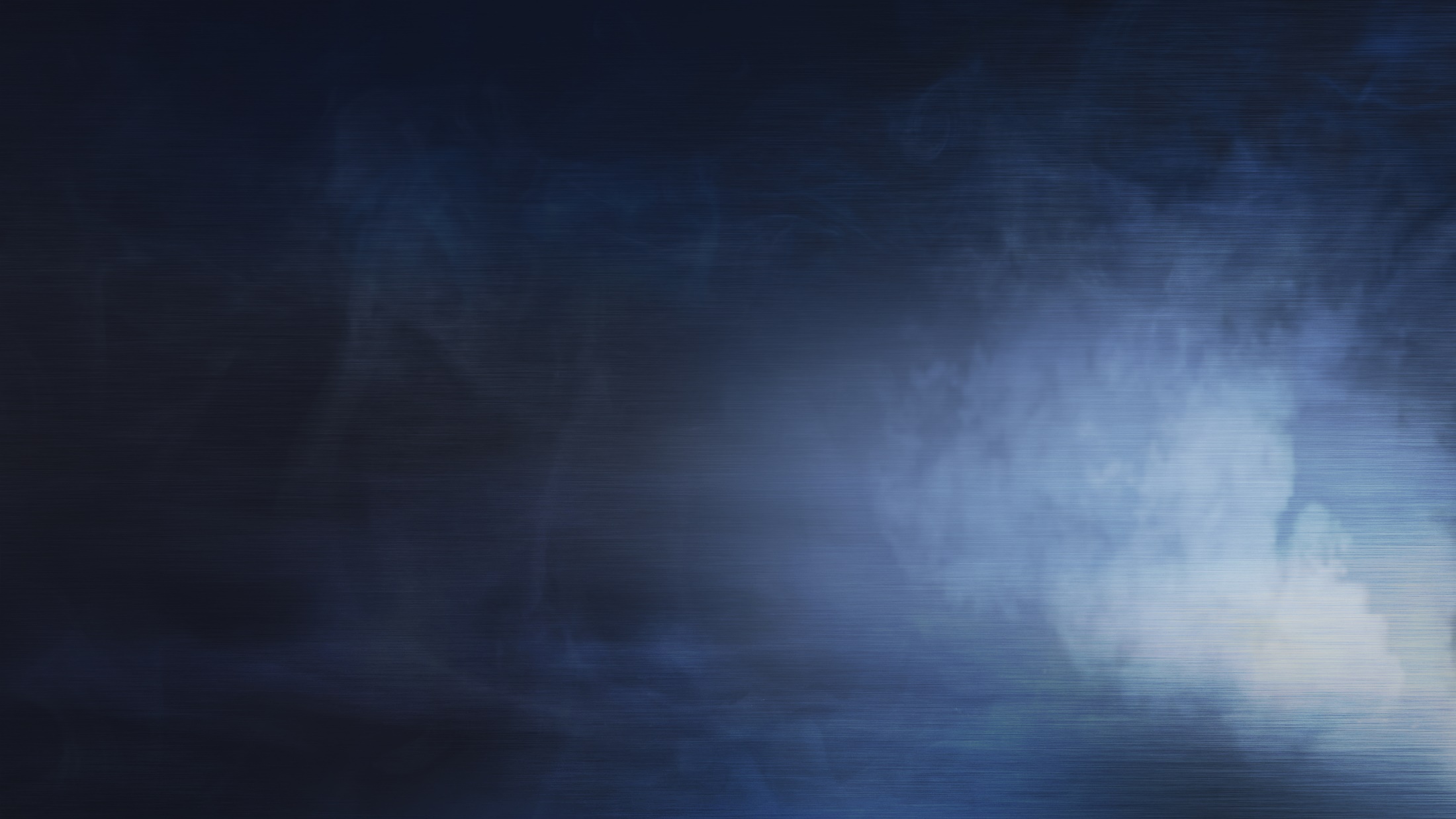 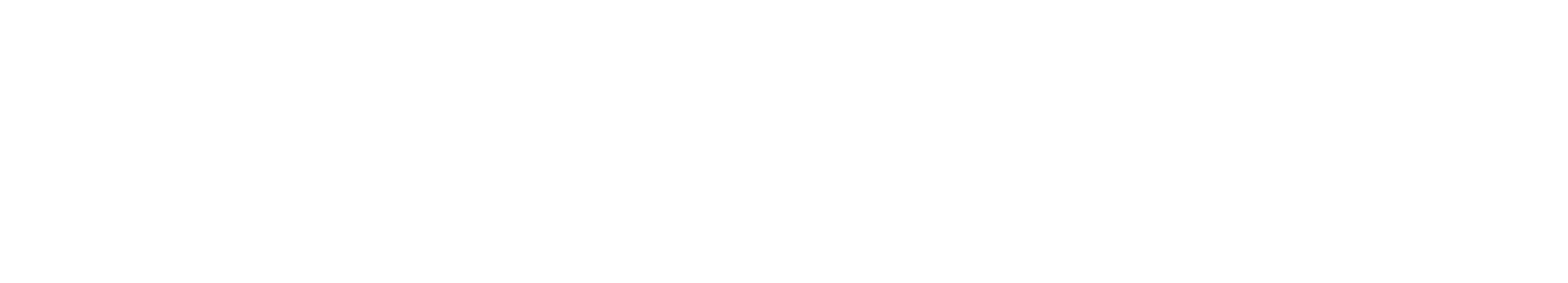 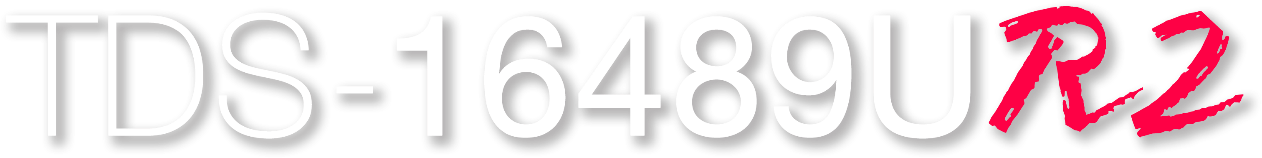 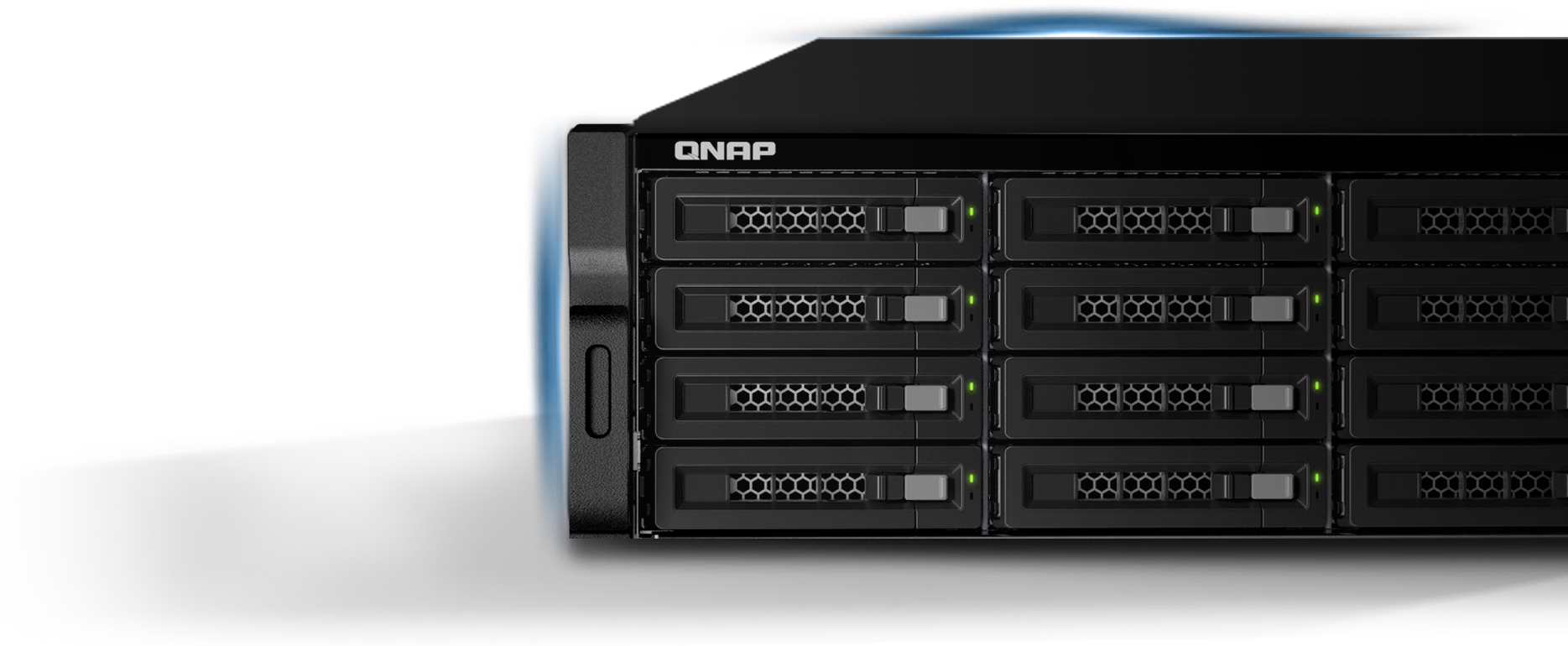 Network Expansion
SmartNIC with Offload Function
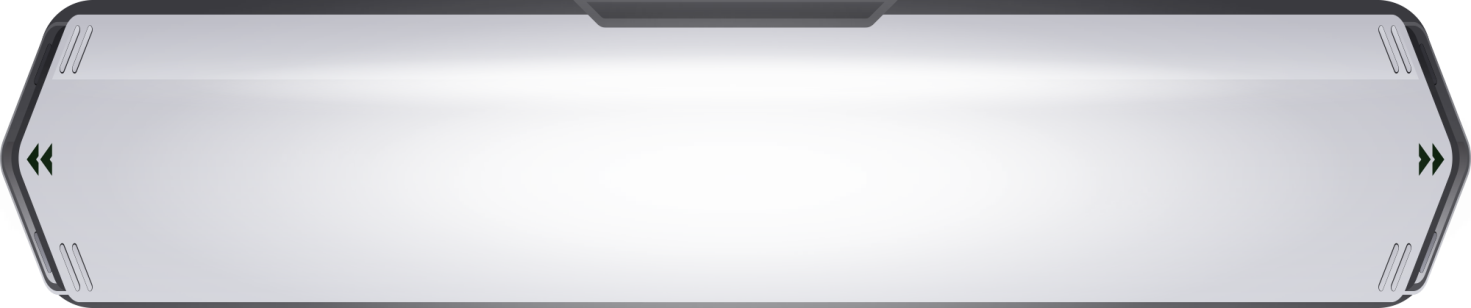 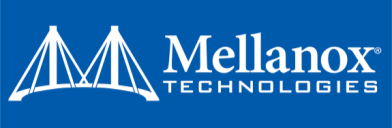 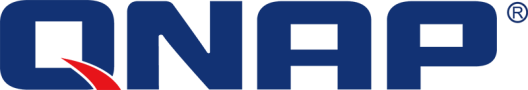 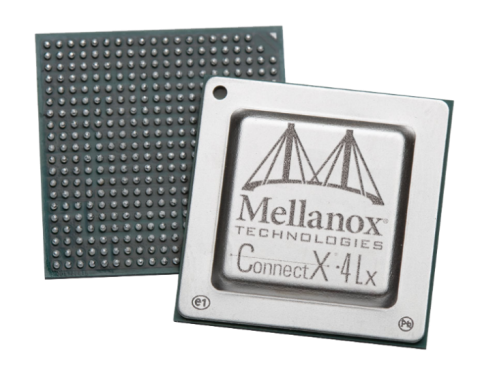 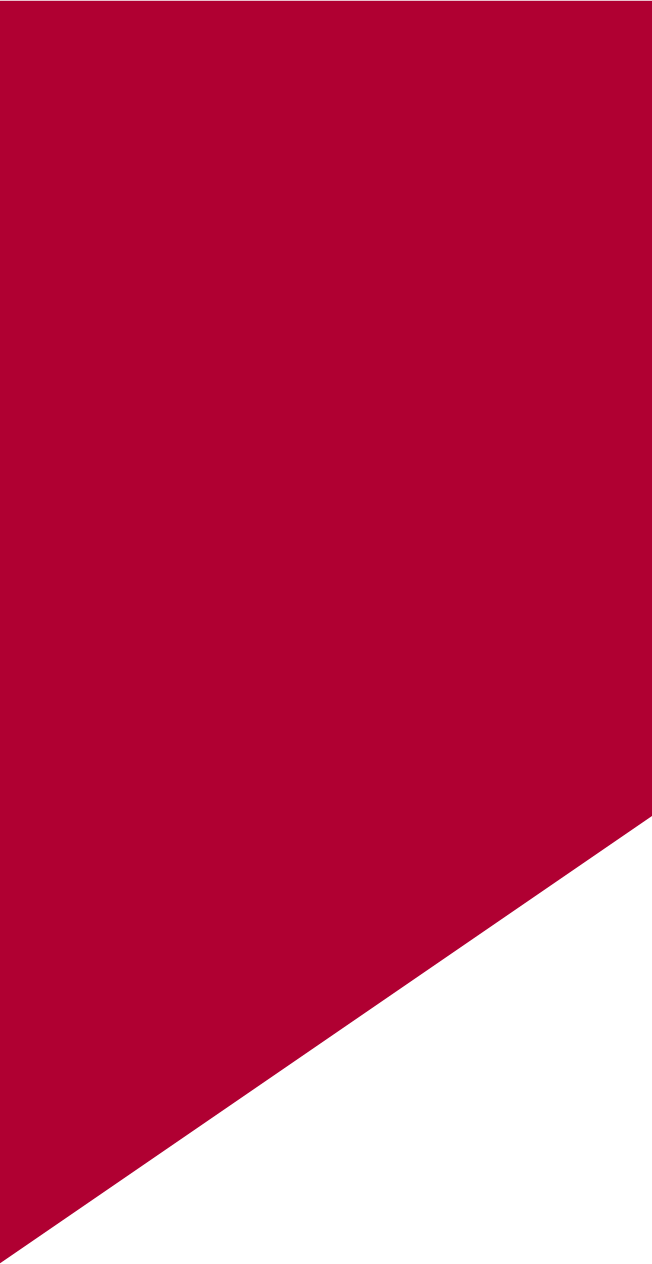 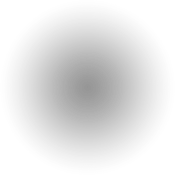 Supports Mellanox ConnectX 10GbE SmartNIC

Supports 10GbE/ 25GbE/40GbE network adapter via PICe expansion slot 

Supports iSER
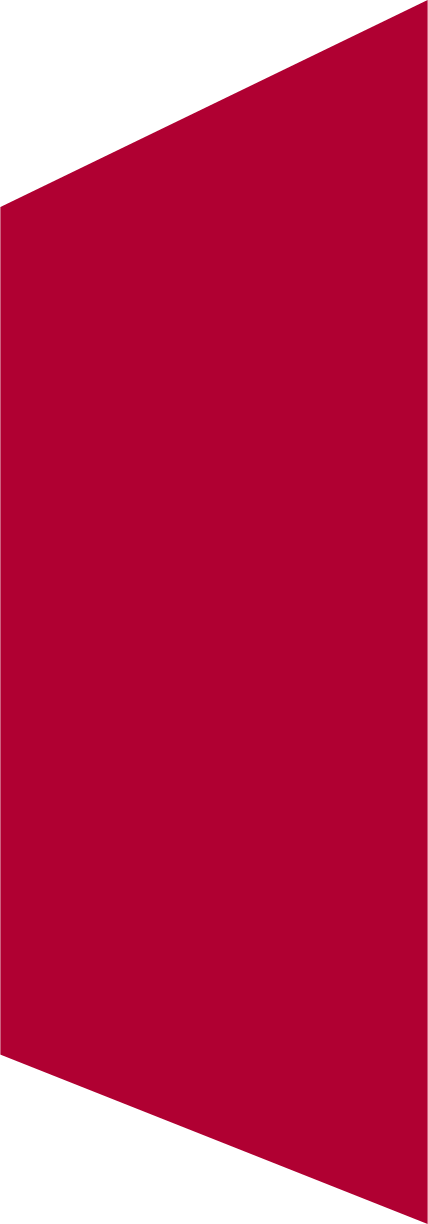 [Speaker Notes: 更新筆記:   "內建" 與 Mellanox  間加一空格 (By Teresa)]
QNAP Dual-port 10GbE NIC
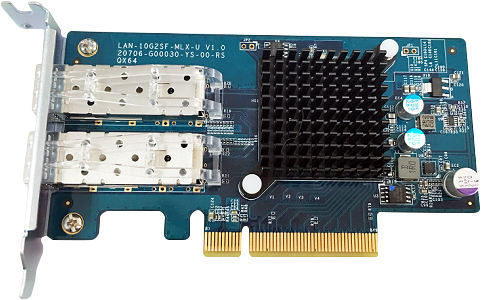 QXG-10G2SF-CX4
Mellanox ConnectX®-4 Lx NIC

2 x 10GbE SFP+ port

Supports iSER/RoCE Hardware Offload
Cooling system
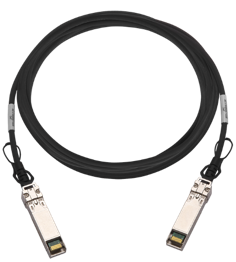 AccessorySFP+ 10GbE DAC cable or TRX-10GSFP-SR-MLX optical transceiver
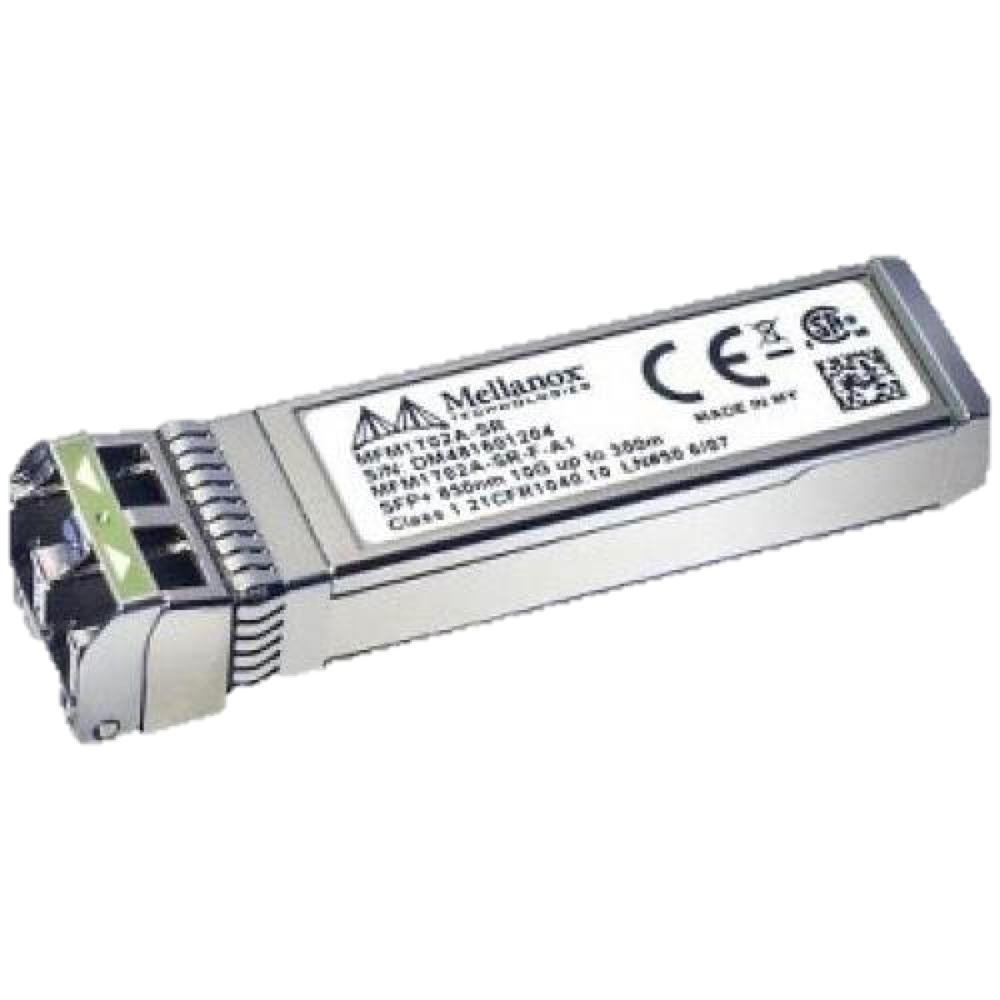 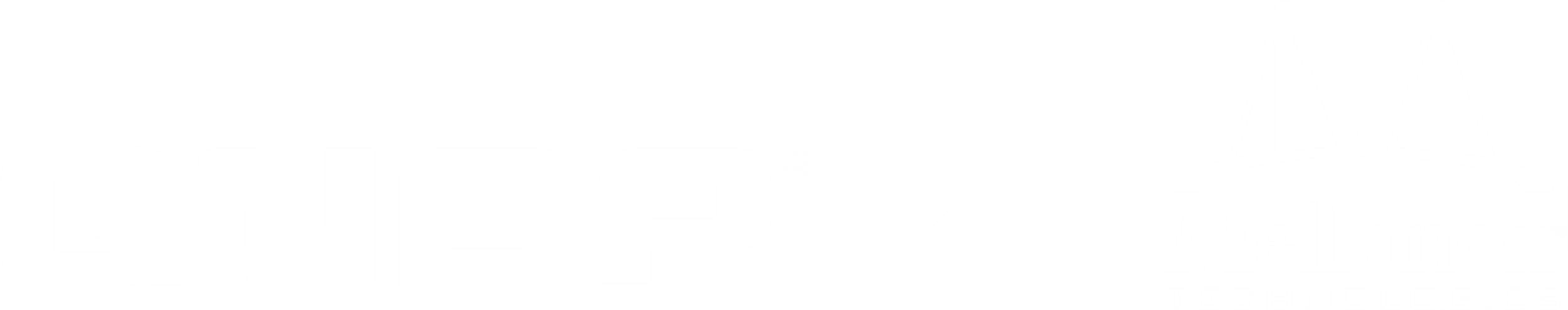 [Speaker Notes: QNAP 雙埠25GbE 擴充卡
QNAP Dual ports 25GbE NIC

採用Mellanox ConnectX®-4 Lx 網路晶片
Mellanox ConnectX®-4 Lx ethernet chip
2 x SFP28 ports 
Supports 25GbE/10GbE 
Supports iSER/RoCE hardware offload

需搭配SFP28 25/10GbE網路線
Compatible cable
SFP28 25/10GbE DAC cable
2019 一月上市
Soon to market on January/2019

晶片散熱模組
Cooling system]
QNAP Dual-port 25GbE NIC
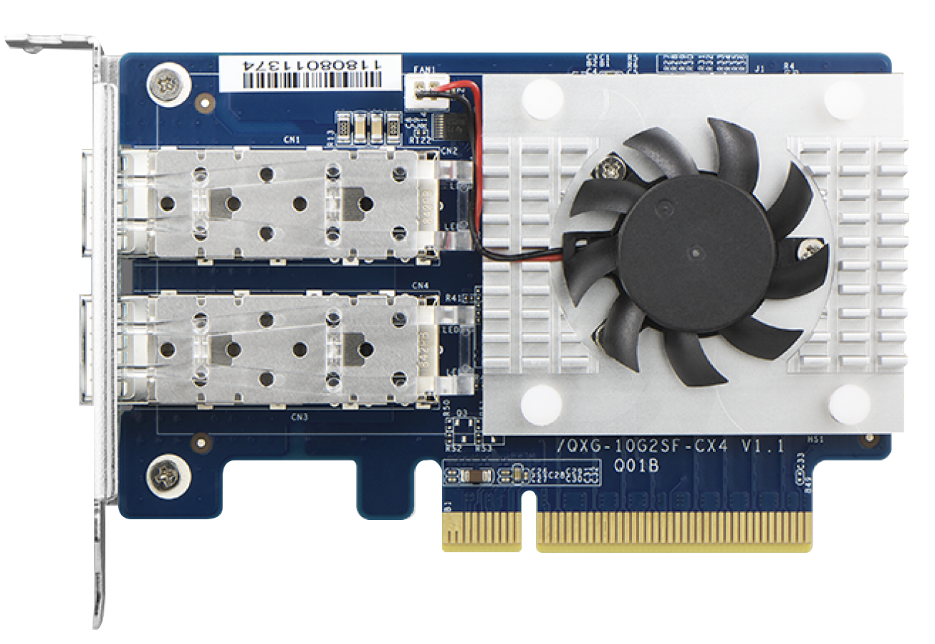 QXG-25G2SF-CX4
Mellanox ConnectX®-4 Lx NIC

2 x SFP28 ports 

Supports 25GbE/10GbE

Supports iSER/RoCE Hardware Offload
Cooling system
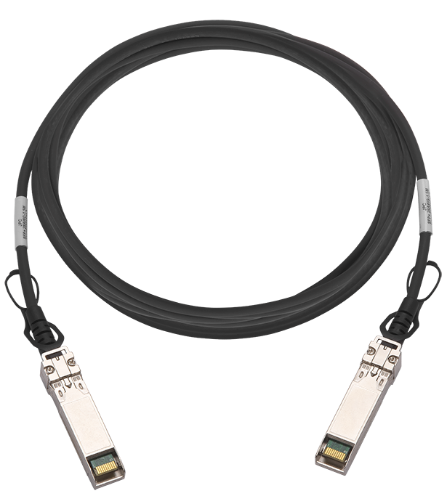 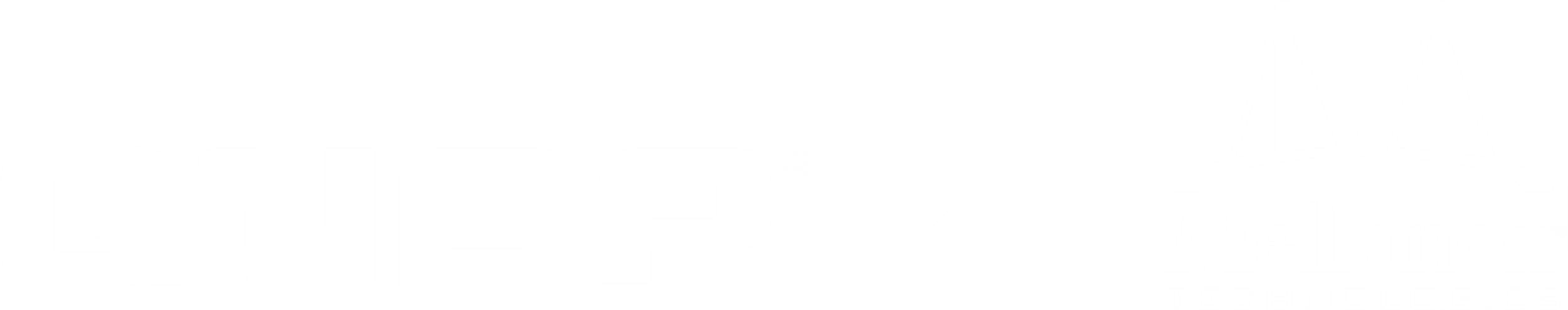 Compatible cable
SFP28 25/10GbE DAC cable
[Speaker Notes: QNAP 雙埠25GbE 擴充卡
QNAP Dual ports 25GbE NIC

採用Mellanox ConnectX®-4 Lx 網路晶片
Mellanox ConnectX®-4 Lx ethernet chip
2 x SFP28 ports 
Supports 25GbE/10GbE 
Supports iSER/RoCE hardware offload

需搭配SFP28 25/10GbE網路線
Compatible cable
SFP28 25/10GbE DAC cable
2019 一月上市
Soon to market on January/2019

晶片散熱模組
Cooling system]
QNAP Dual-port 40GbE NIC
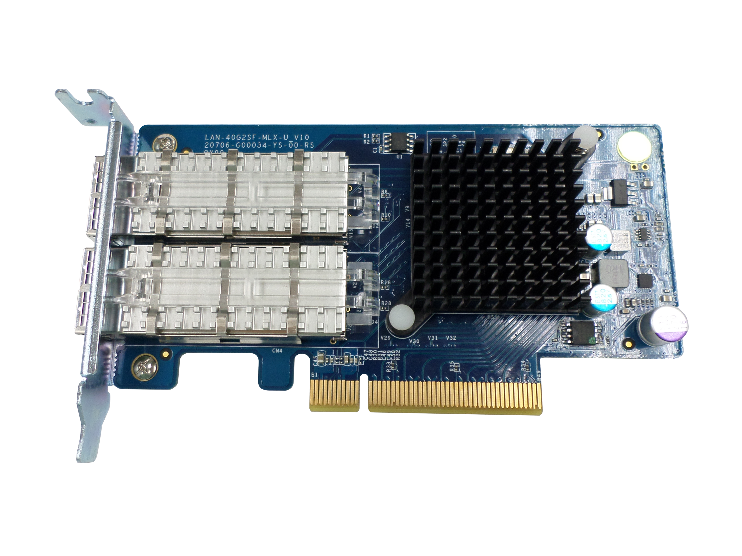 LAN-40G2SF-MLX
Mellanox ConnectX®-3 Pro NIC

2 x 40GbE QFP+ port

Supports iSER/RoCE Hardware Offload
Cooling system
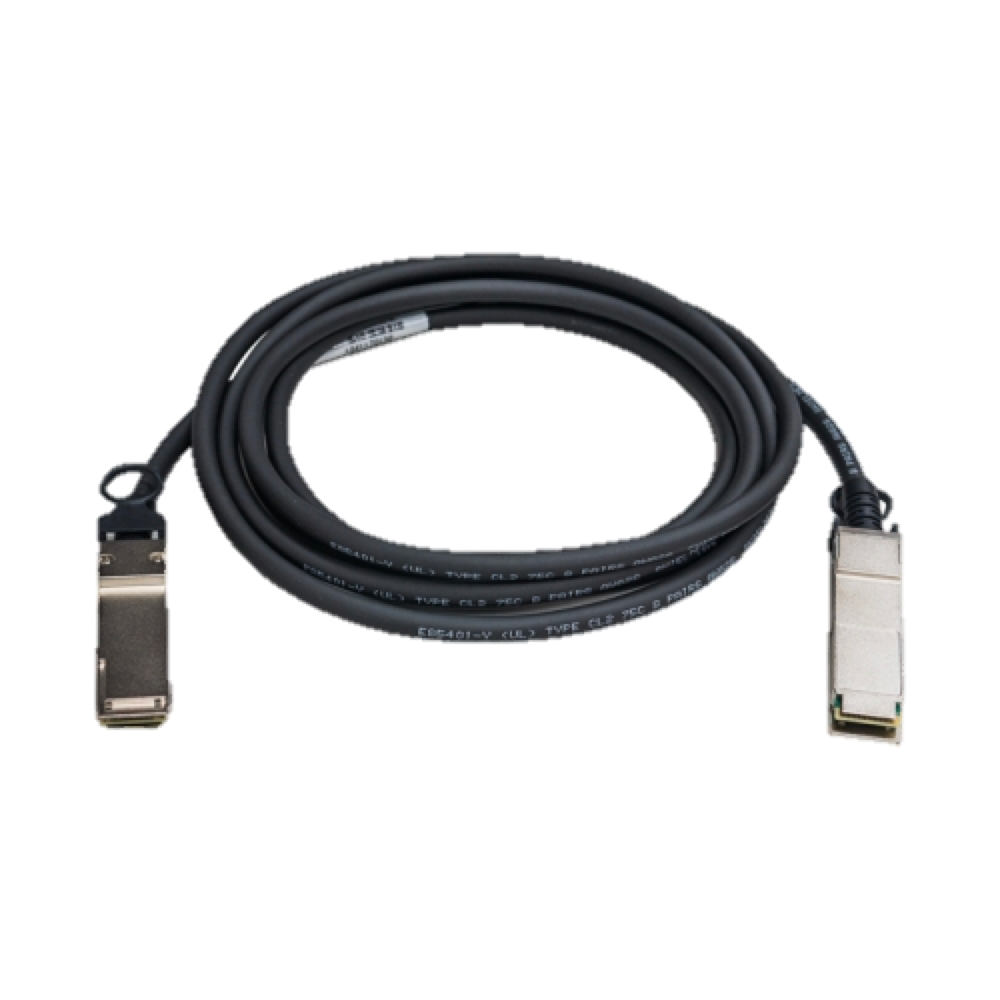 QSFP+ 40GbE DAC cable
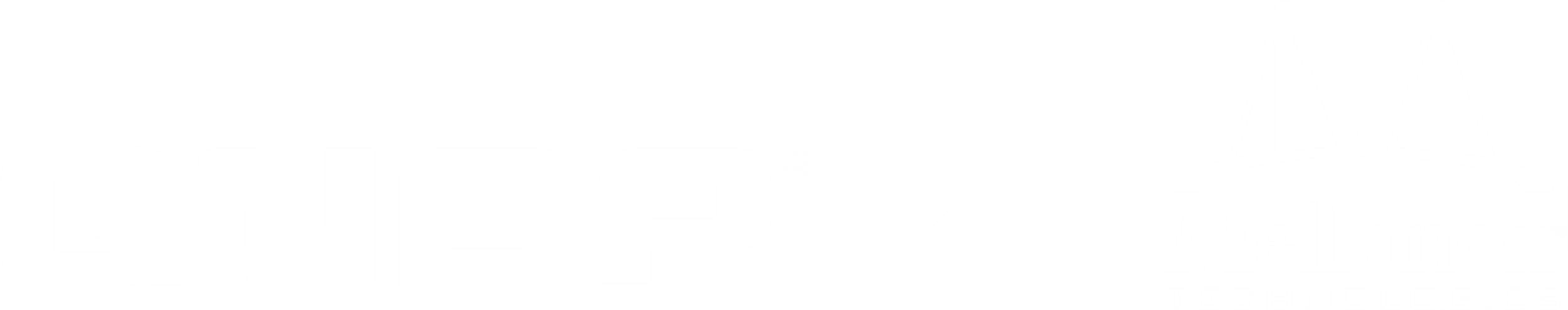 [Speaker Notes: QNAP 雙埠25GbE 擴充卡
QNAP Dual ports 25GbE NIC

採用Mellanox ConnectX®-4 Lx 網路晶片
Mellanox ConnectX®-4 Lx ethernet chip
2 x SFP28 ports 
Supports 25GbE/10GbE 
Supports iSER/RoCE hardware offload

需搭配SFP28 25/10GbE網路線
Compatible cable
SFP28 25/10GbE DAC cable
2019 一月上市
Soon to market on January/2019

晶片散熱模組
Cooling system]
Integrating Fibre Channel SAN services
QTS 4.4.1 and QES 2.2 will support FC SAN: single NAS to provide SAN, NAS and cloud storage for unified storage solution
Partnering with FC card vendor Marvell & ATTO for the most economical FC SAN storage solution
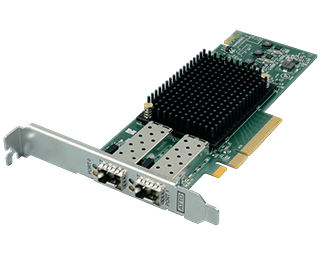 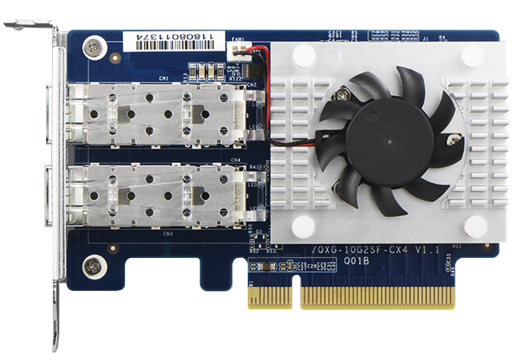 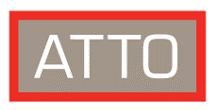 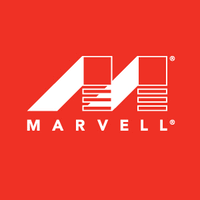 Support Marvell 
Qlogic 32Gb/16Gb/8Gb FC card
Support ATTO
Celerity 32Gb/16Gb/8Gb FC card
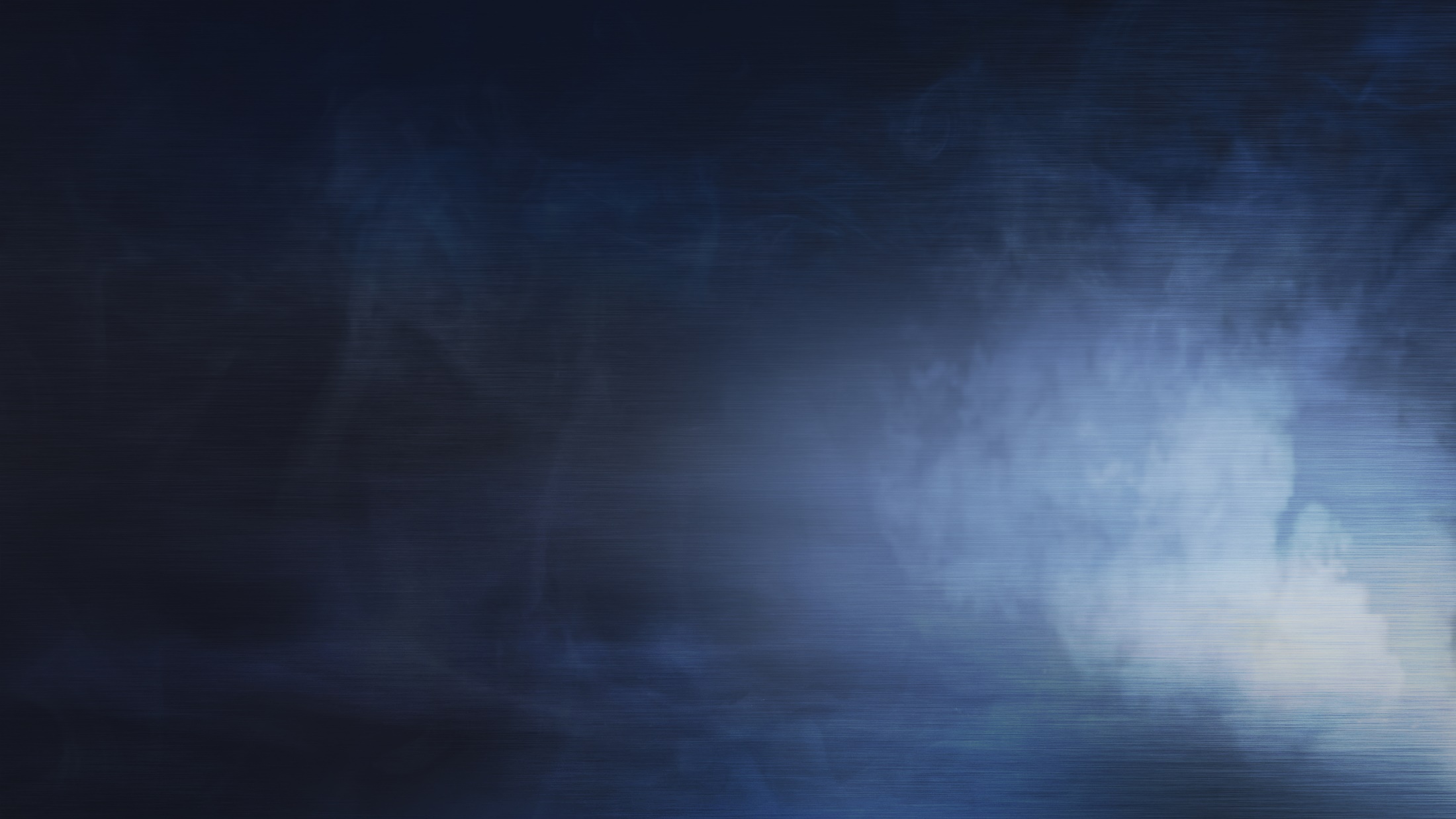 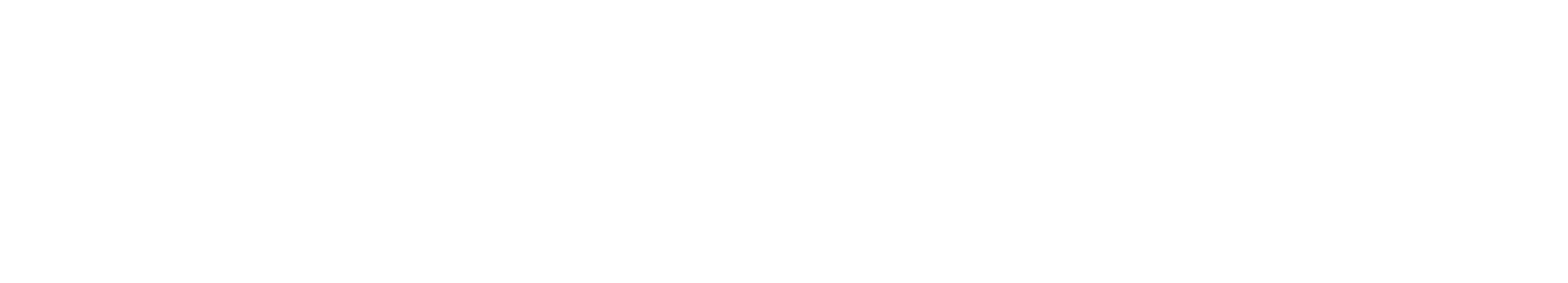 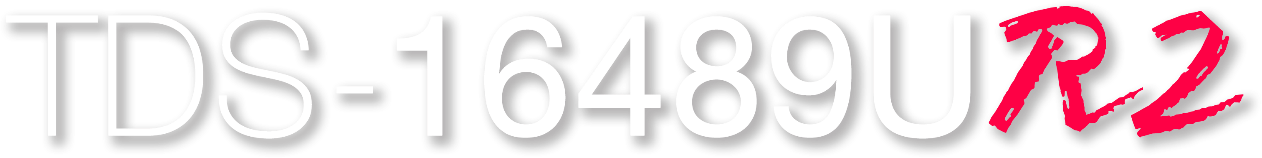 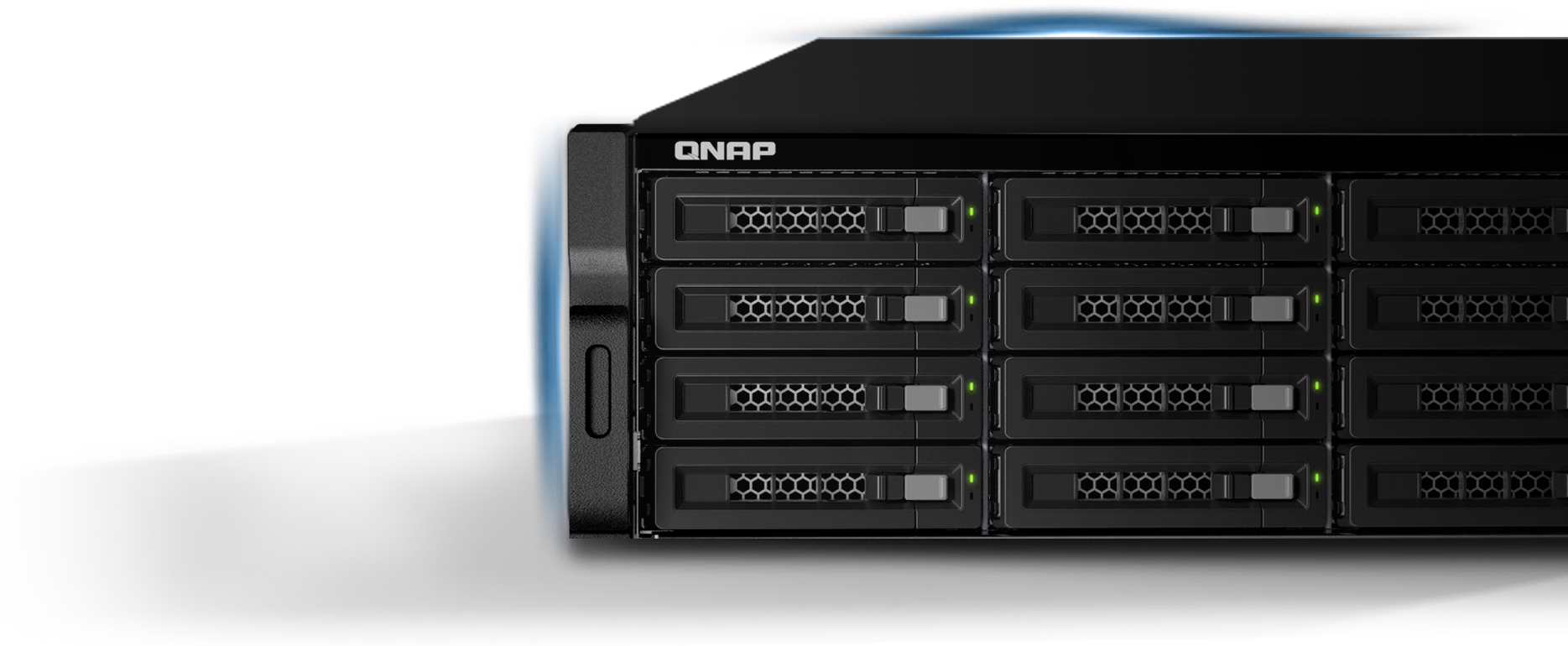 QES OS
QES-Based Unified Storage
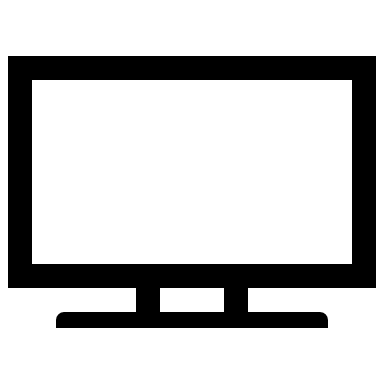 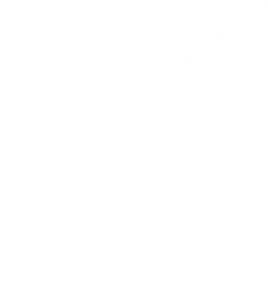 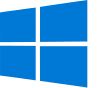 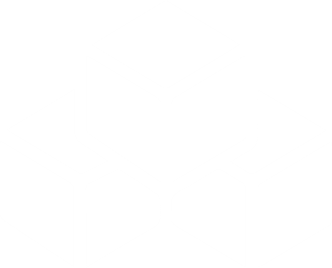 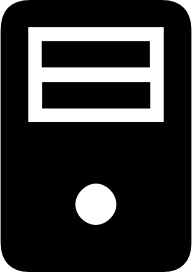 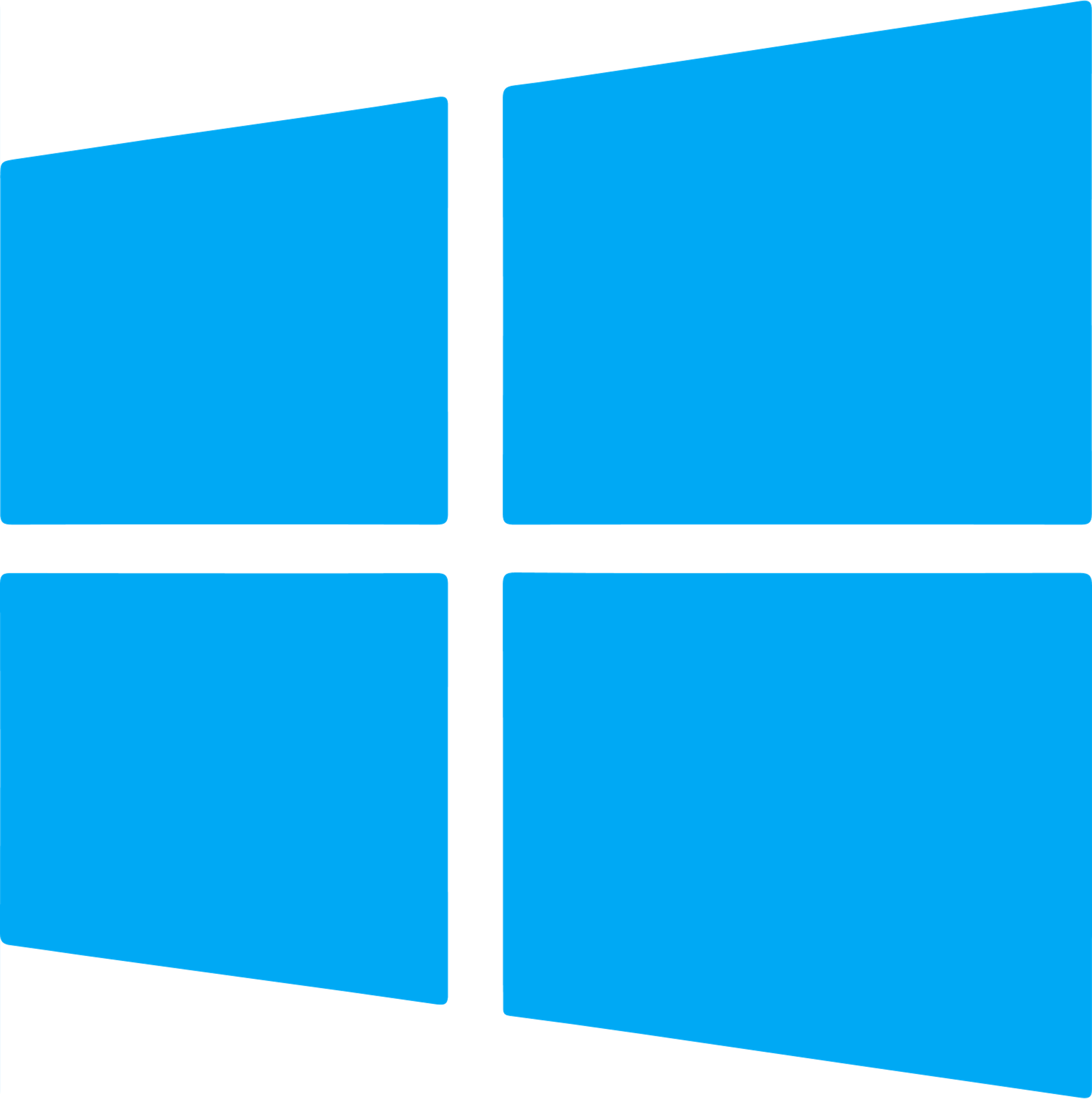 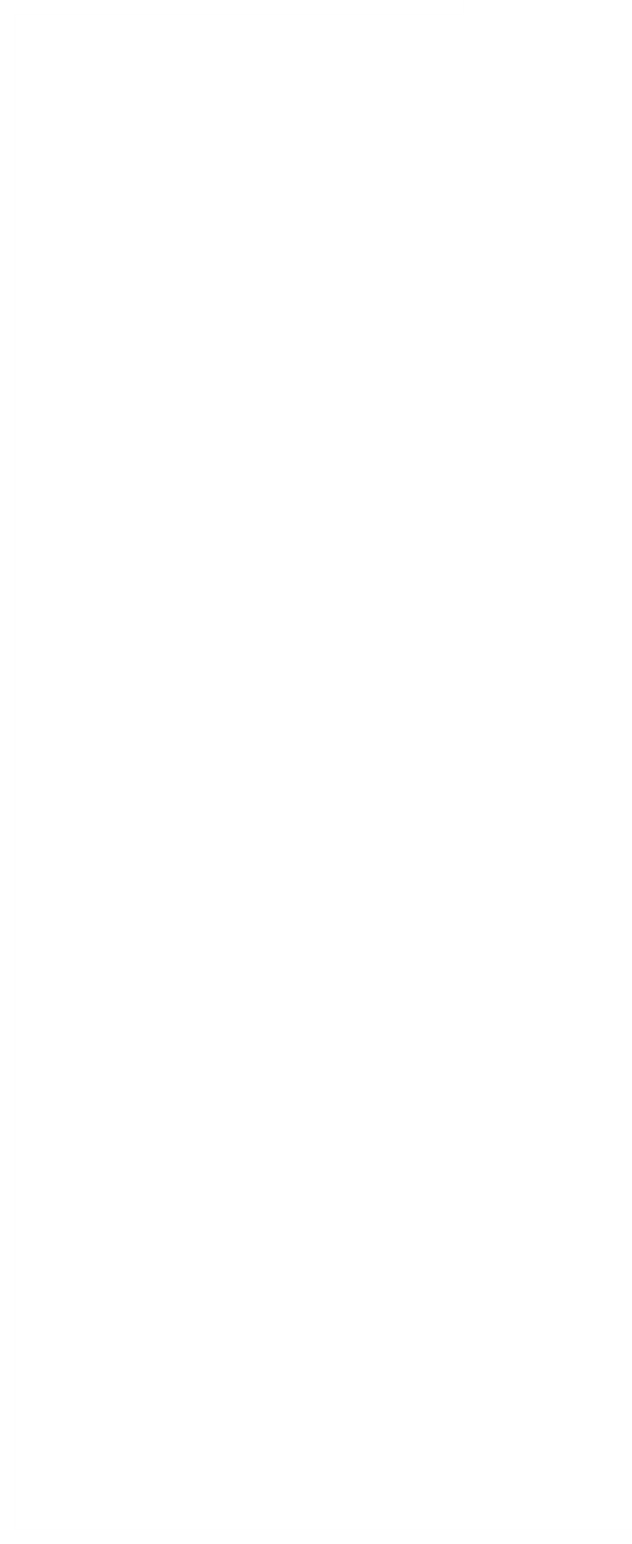 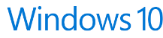 Windows 
Server
Block
File
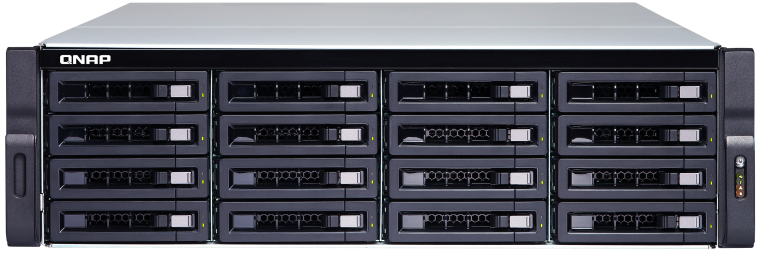 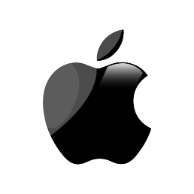 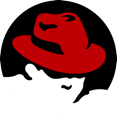 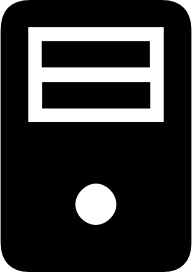 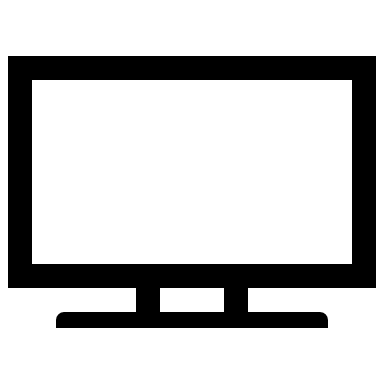 CIFS
iSCSI
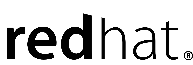 NFS
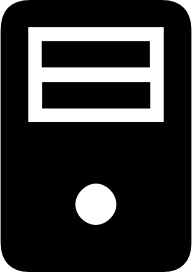 TDS-16489U R2
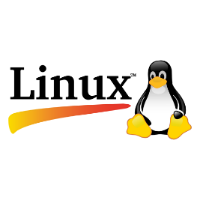 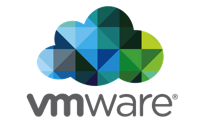 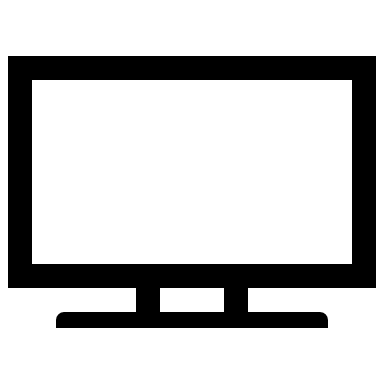 One Architecture & Three Configurations
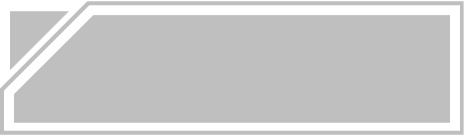 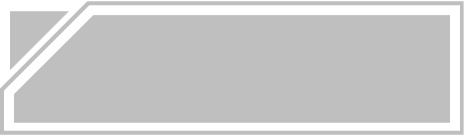 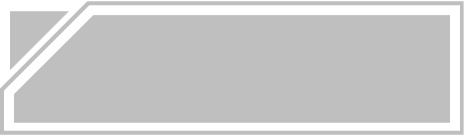 All Flash
Hybrid
Spinning Disk
SSD
SSD
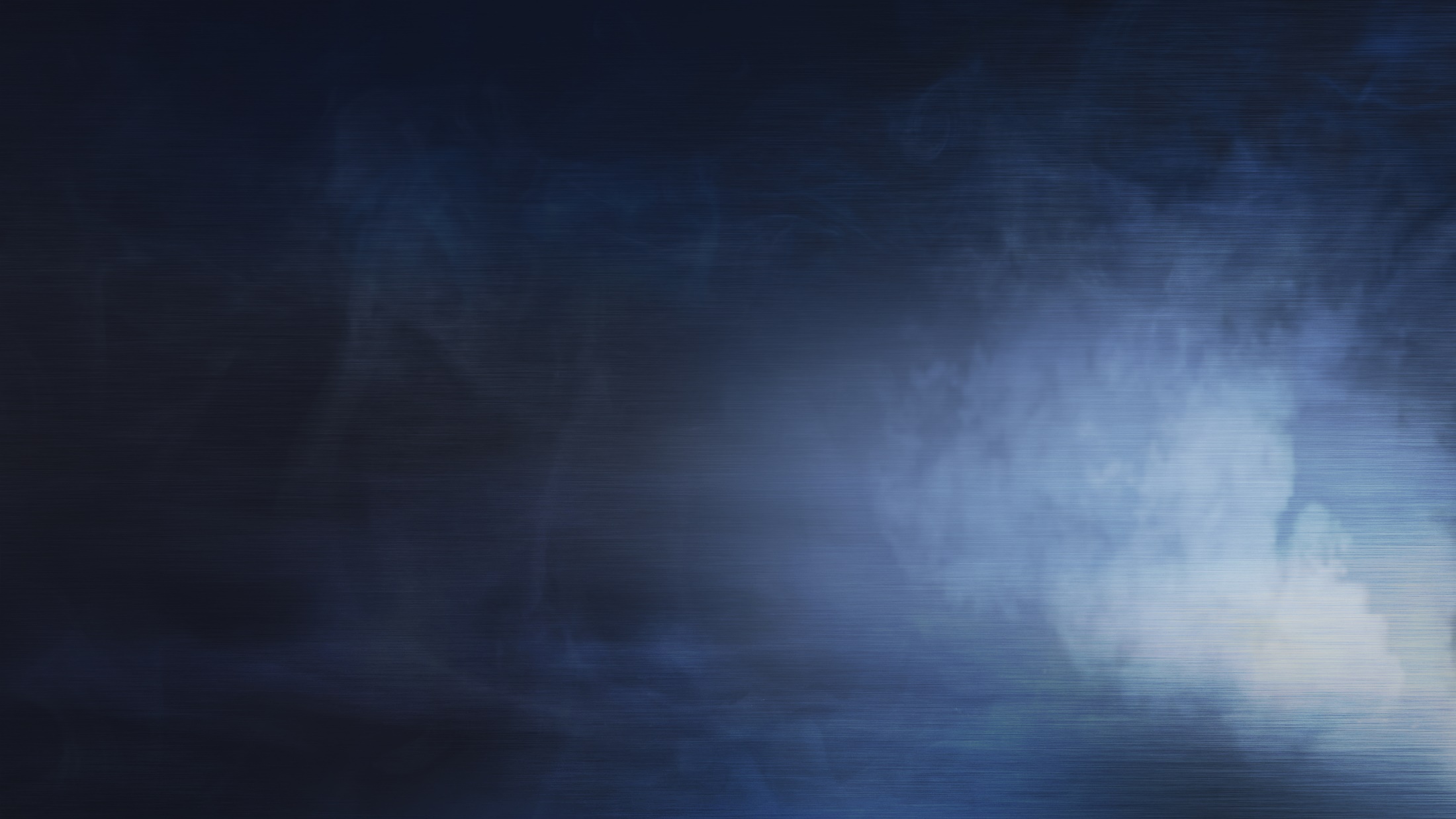 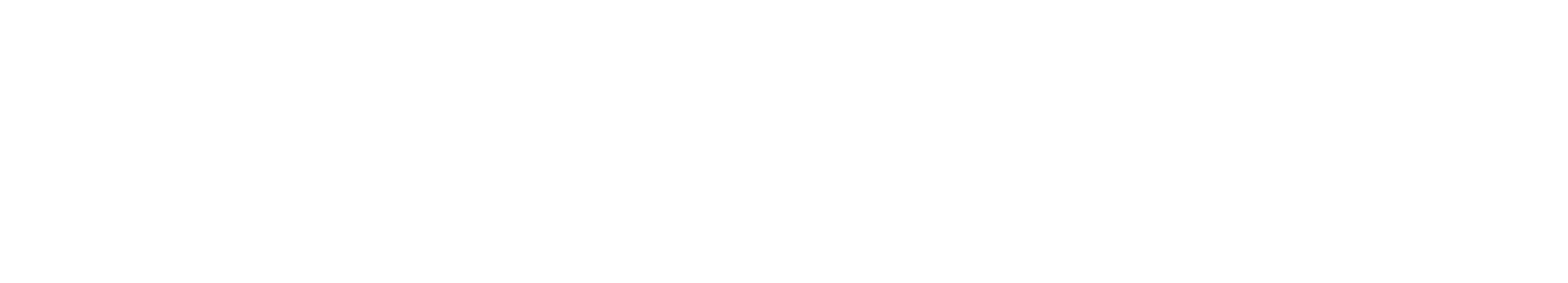 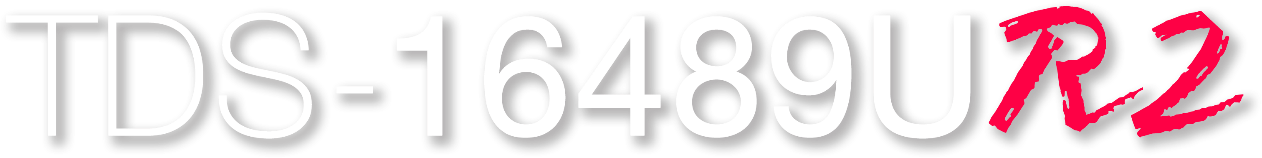 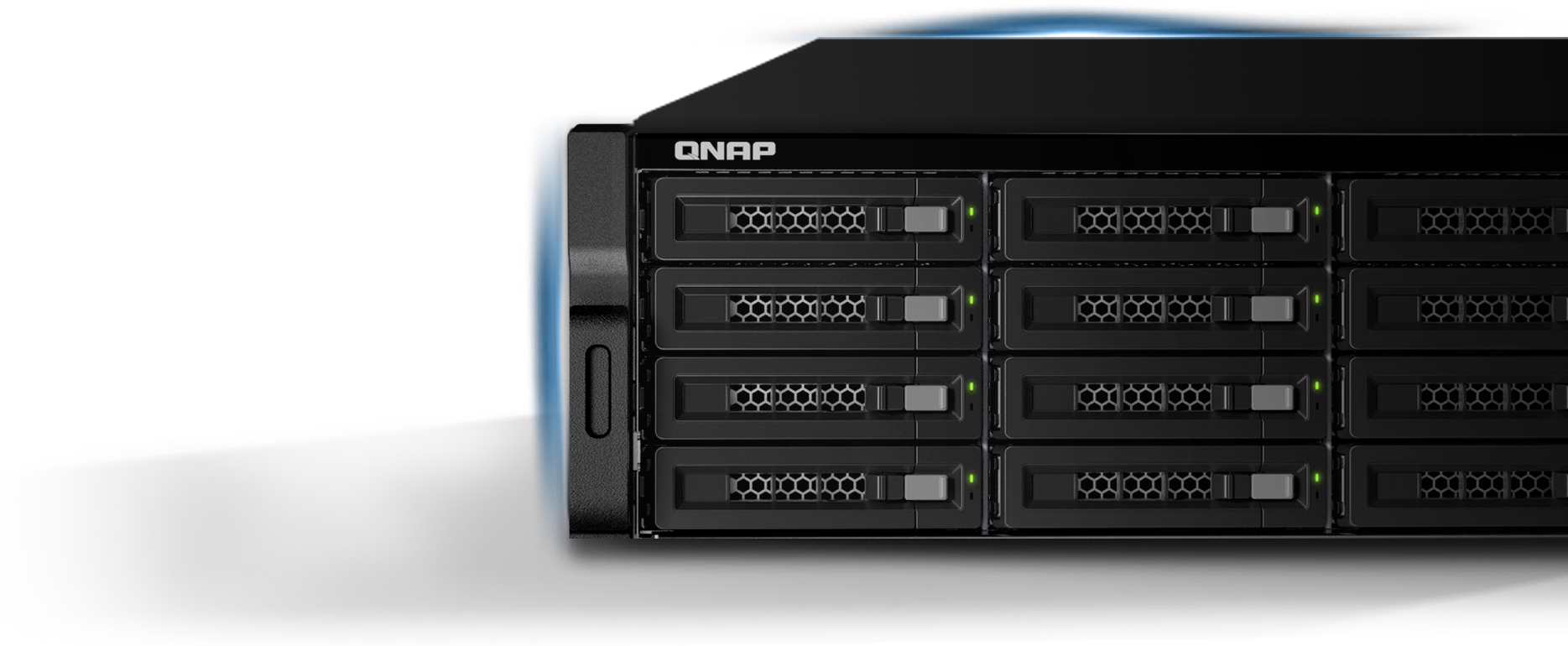 QES
Data Storage
Storage Pool Provides Flexible Capacity Management
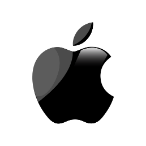 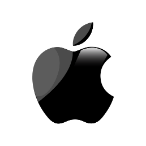 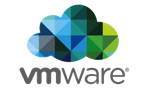 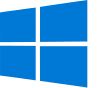 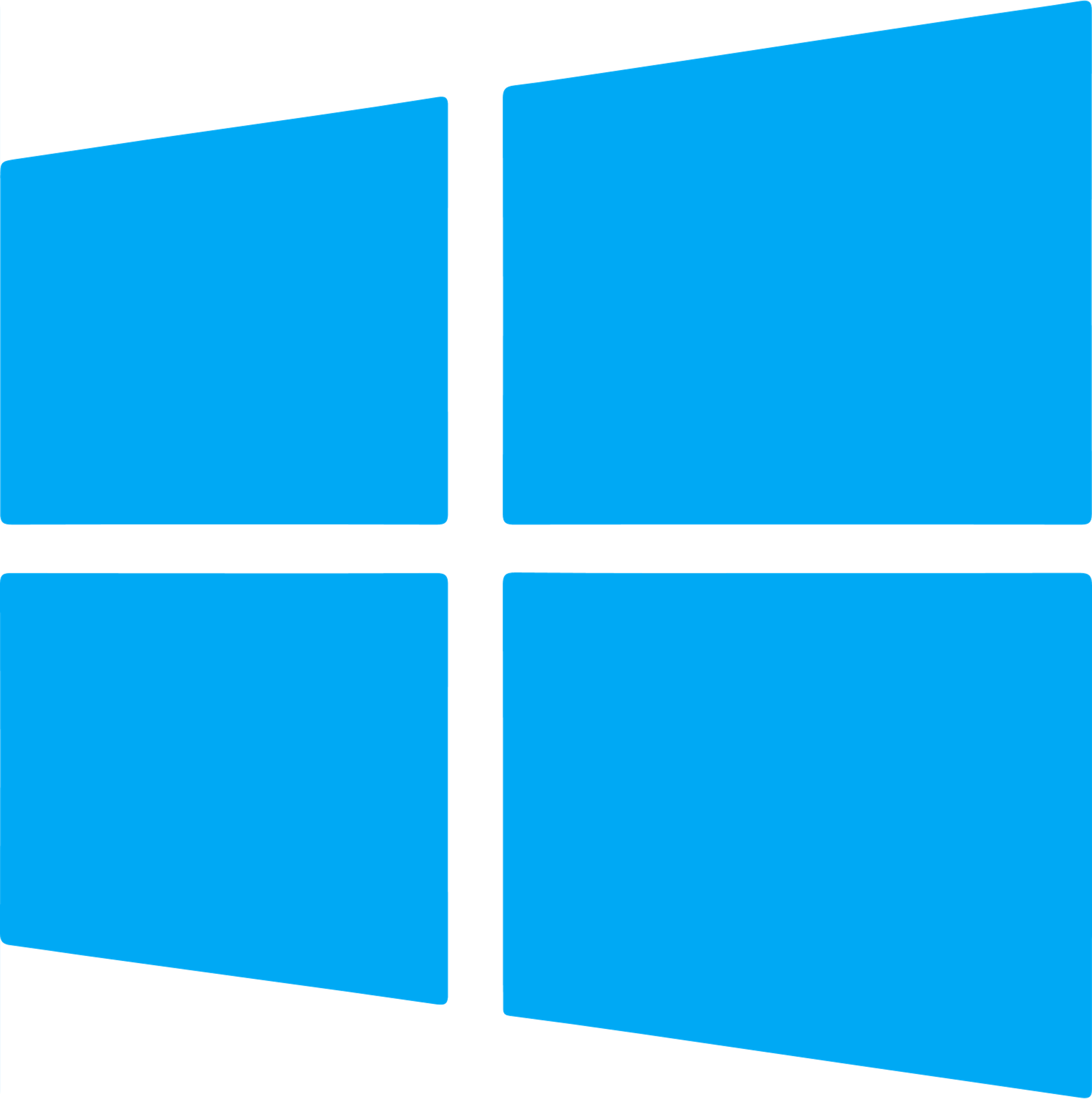 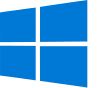 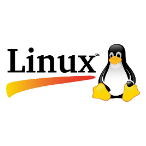 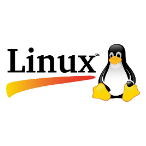 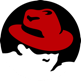 Host Interface
Volume 1
Share 2
Share 1
Share / Volume
RAID 5
Hot Spare
RAID 5
RAID 0
Storage Pool
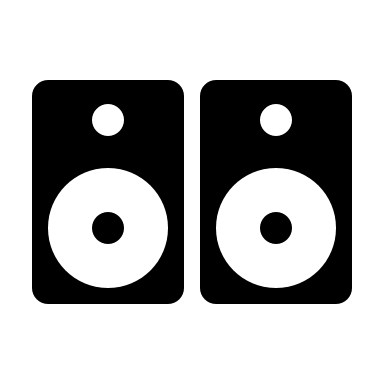 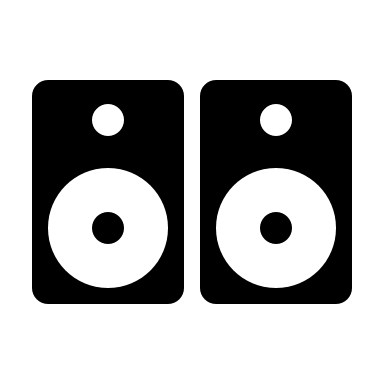 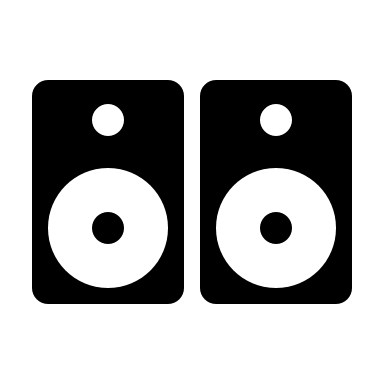 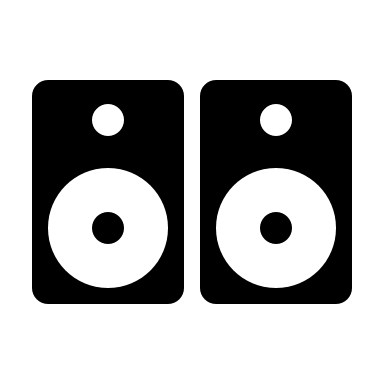 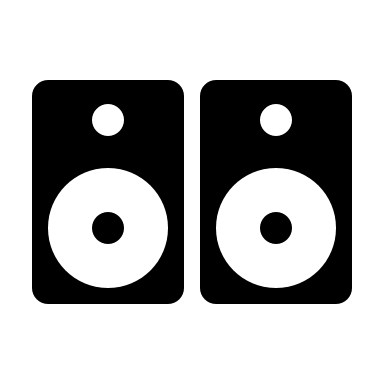 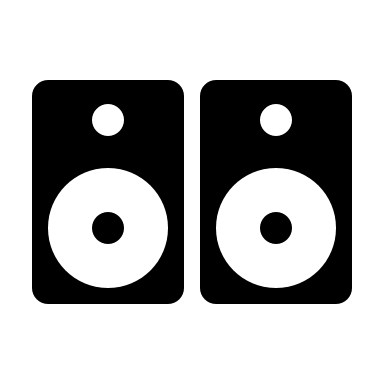 HDD / SSD
Local Enclosure
JBOD
[Speaker Notes: 儲存池提供靈活容量管理 - ZFS的儲存管理則引進了儲存池（Storage Pool）概念，所有底層磁碟裝置先組成可採用不同RAID組態的儲存池透過儲存池配置器（Storage Pool Allocator）將各儲存設備的實體位址轉換為虛擬位址區塊，並構成邏輯上的單一連續空間，再透過資料管理單元（Data Management Unit）將虛擬位址區塊轉給檔案系統層使用。
由於檔案系統使用的磁碟空間是由zpool動態配置，所以zpool的所有儲存空間，可以為上層的所有檔案系統使用，運用更具彈性，管理也更簡便，管理者只須設定個別檔案系統允許使用空間的配額與保留空間數值，並決定是否啟用某些進階功能即可。]
SSD Cache
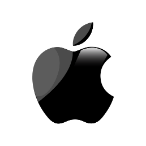 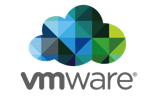 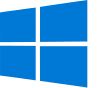 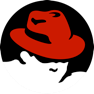 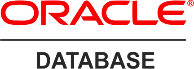 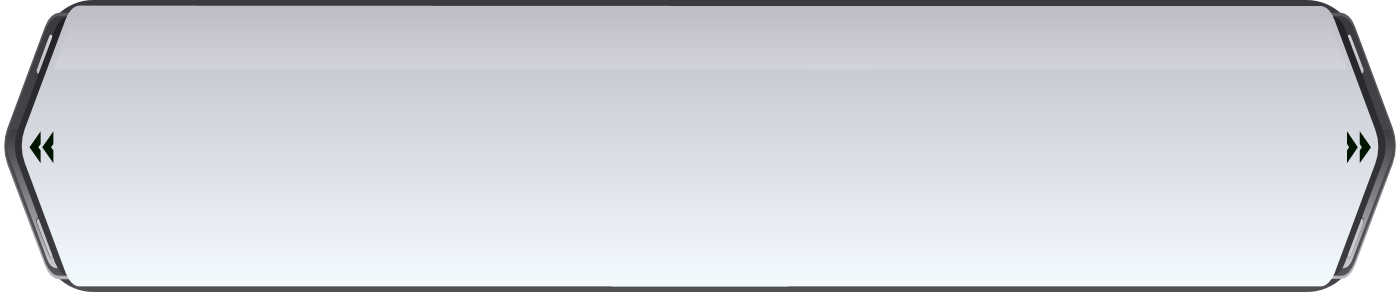 Better random read/write performance
Accelerate both block and file access
More RAM, Larger SSD cache space
Support RAID 1 write cache
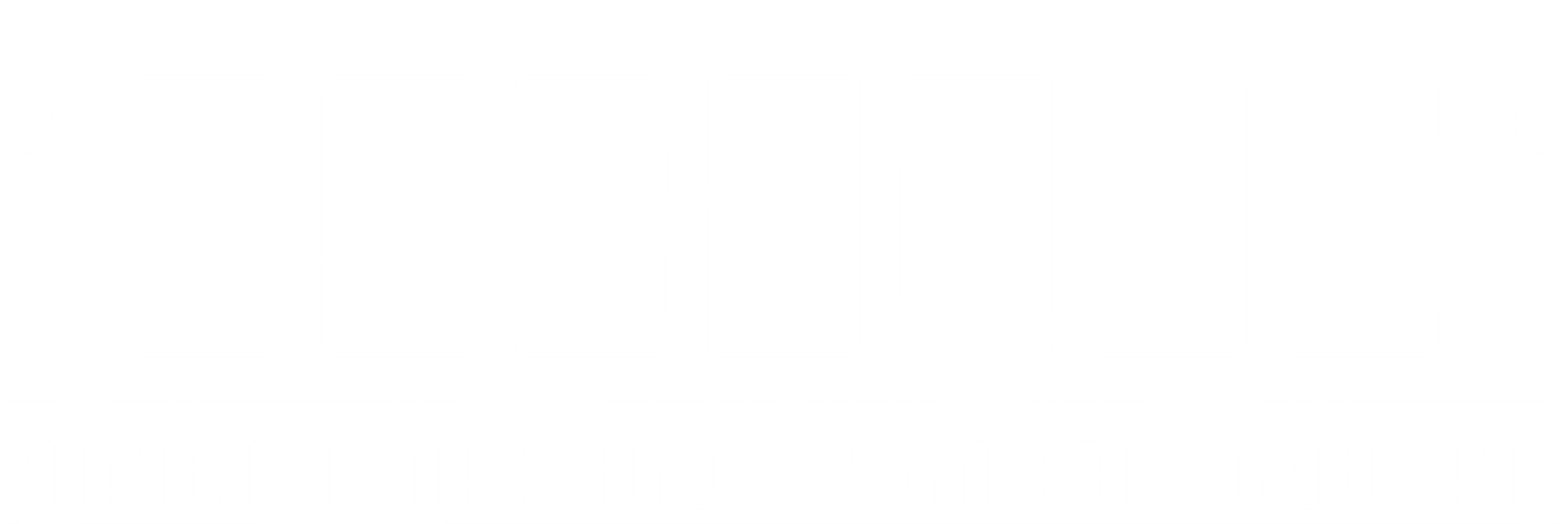 ZFS
Read Cache
Write Cache
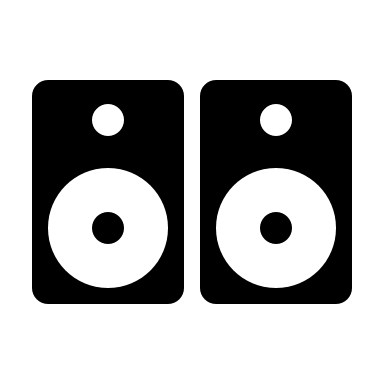 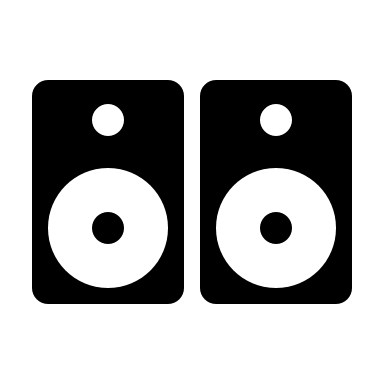 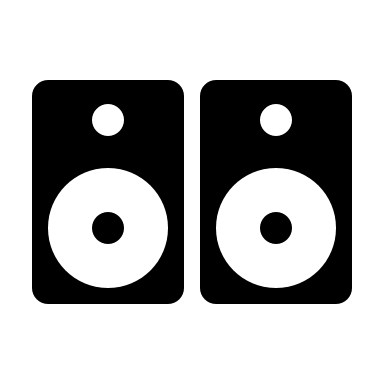 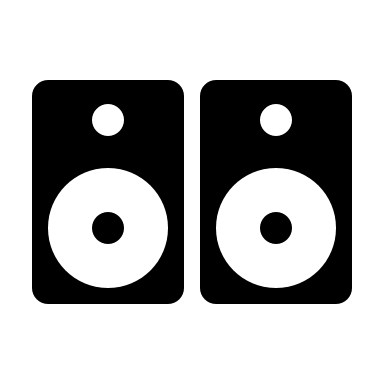 Storage Pool
[Speaker Notes: 了要滿足要求同步的寫入要求，必須將資料寫入非輝發性的媒體中，再回報寫入完成。所以ZFS準備了ZIL(ZFS intent log)負責在有同步寫入的要求出現時，就把資料先寫入ZIL後就先回報寫入完成，再找時間把的資料從記憶體內真正寫入zpool(這樣也能把一部份隨機寫入，變成效率比較高的連續寫入)，最後再清除ZIL和記憶體的資料。所以基本上zpool中一定有ZIL(ZFS intent log)的存在，ZIL一般是自動分配在zpool的vdev之中，但是在一般使用情況下ZIL只會有連續寫入(等於只是暫存，所以隨機資料一樣排隊當連續寫入)，不會有從ZIL讀出資料的動作，只有在斷電或異常當機時，ZFS會透過日誌判斷那些ZIL的資料，沒有從記憶體內正確的寫入zpool，這時才會從ZIL讀取資料，完成寫入zpool的動作。因為是分配在zpool的vdev之中，速度自然是受到zpool組態的限制，這種一般的組態下，ZIL和zpool重覆寫入，比較容易產生Fragment，對效能自然有比較大的影響，所以ZFS提供了一個先進的解決方案，可以使用獨立的ZIL，不必分配在zpool的vdev之中，不只減少Fragment，也能夠提高寫入性能。]
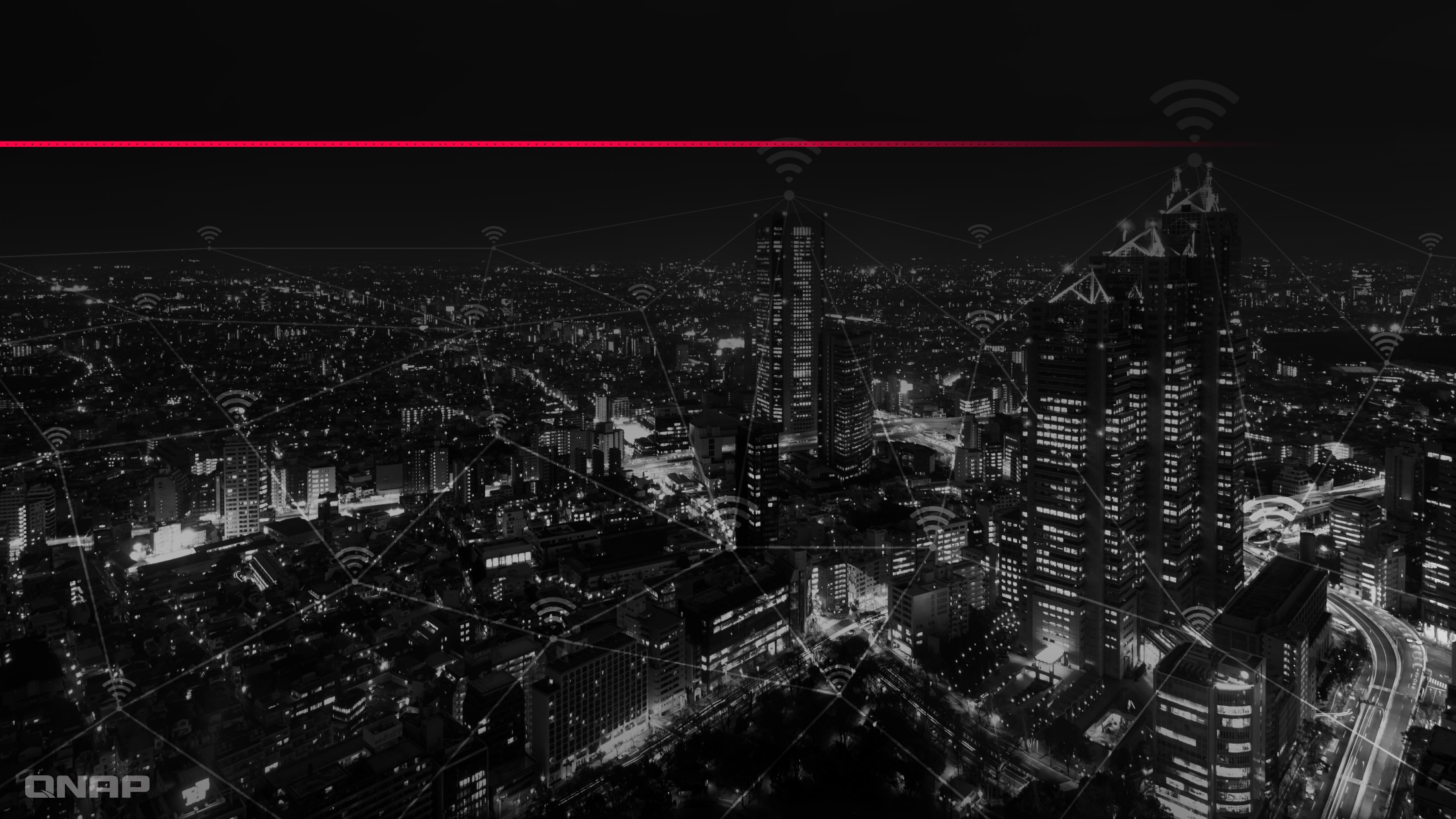 Trends in Storage Integrity
Uncorrectable bit error rates have stayed roughly constant
1 in 1014 bits (~12TB) for desktop-class drives
1 in 1015 bits (~120TB) for enterprise-class drives 
Bad sector every 8-20TB in practice (desktop and enterprise)
Drive capacities doubling every 12-18 months
Number of drives per deployment increasing 
Both silent and “noisy” data corruption becoming more common
Cheap flash storage will only accelerate this trend
Source: https://wiki.illumos.org/download/attachments/1146951/zfs_last.pdf
[Speaker Notes: What Is Data Corruption? Data stored on a disk block is incorrect.
Corruption is silent
No reported by the disk drive
Could have greater impact than other errors
Many sources
Software bugs
File system, software RAID, device driver, etc.
Firmware bugs
Disk drives, shelf controllers, adapters, etc.
HW RAID only detected “noisy” data errors]
ZFS – Hierarchical Checksum
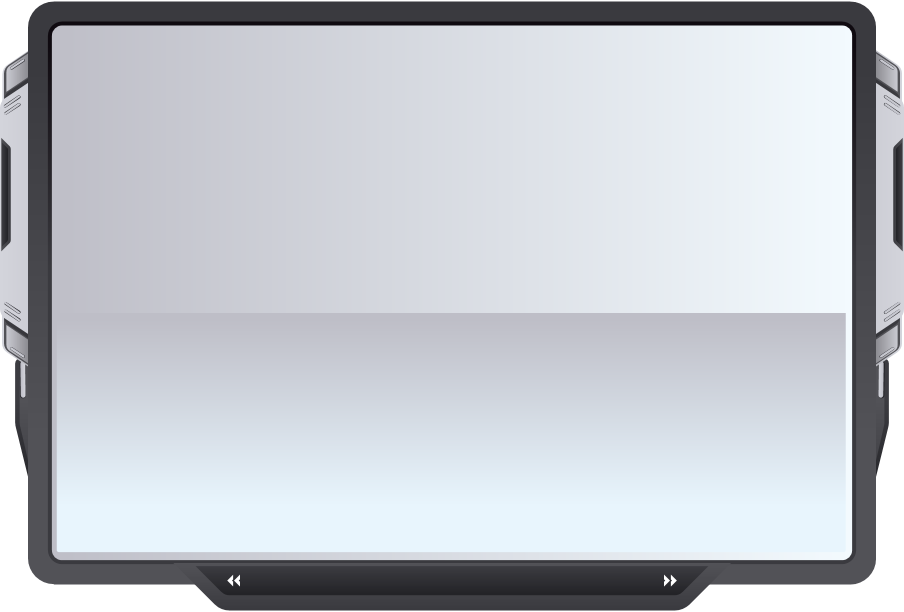 Separate checksum and data
Validate the entire I/O path
Detect any form of silent data corruption
Checksum
Checksum
Checksum
Checksum
Pointer
Pointer
Pointer
Pointer
Data
Data
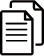 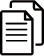 [Speaker Notes: 這是ZFS的最大特色之一，所有資料包含metadata建立時都會用雜湊演算法產生對應的checksum, 只要檔案有變動或出現錯誤, 確認索引值即會不同, 可以透過checksum比較，去發現silent data corruption，並且從正確的parity資料，去修復錯誤.
Hierarchical checksumming of all data and metadata, ensuring that the entire storage system can be verified on use, and confirmed to be correctly stored, or remedied if corrupt. Checksums are stored with a block's parent block, rather than with the block itself. This contrasts with many file systems where checksums (if held) are stored with the data so that if the data is lost or corrupt, the checksum is also likely to be lost or incorrect.]
ZFS – Copy on Write
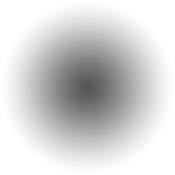 1. Initial block tree
2. COW some blocks
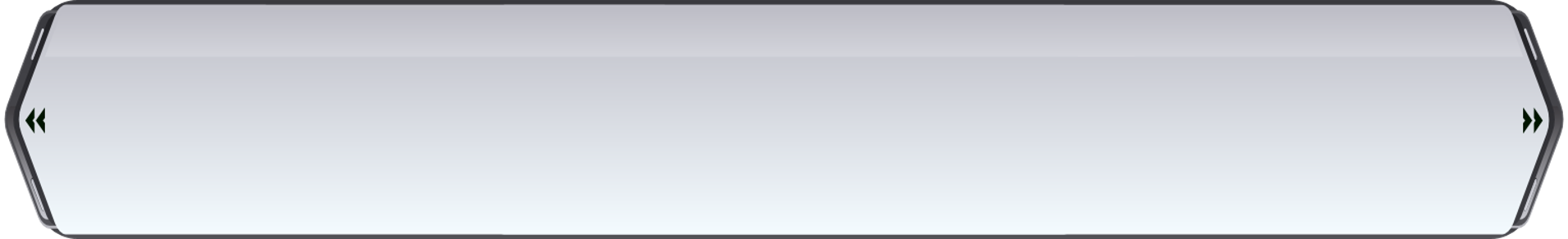 Always on-disk consistent

Immune to power failure
3. COW indirect blocks
4. Rewrite uberblock (atomic)
[Speaker Notes: ZFS的COW(copy on write), 對於任何要寫入的資料, 無論是現有資料修改還是新增資料, 一律先找空間寫入硬碟, 再去修改檔案系統的配置, 連檔案配置在內的所有metadata, 也同樣是依照COW的原則來寫入, 所以不只是影響檔案系統下的寫入方式, 讓寫入更加迅速, 同時也讓RAID-Z避免了類似RAID5的write hole的發生, 大幅提高對斷電等異常的安全性。
Copy-on-write (COW) is a data storage technique in which you make a copy of the data block that is going to be modified, rather than modify the data block directly. 
You then update your pointers to look at the new block location, rather than the old. You also free up the old block, so it can be available to the application. Thus, you don't use any more disk space than if you were to modify the original block.]
ZFS – Self Healing
The application issues a read. ZFS RAID detects a block on disk.
ZFS RAID5 will calculate the correct data based on other blocks.
ZFS RAID5 returns the data to the application and repairs the damage block.
1
2
3
Application
Application
Application
ZFS RAID 5
ZFS RAID 5
ZFS RAID 5
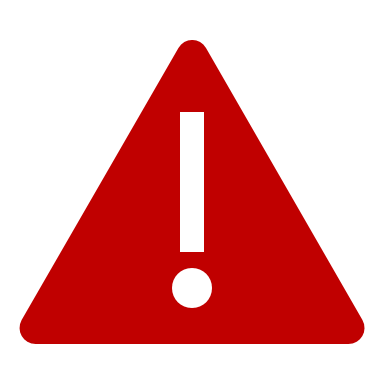 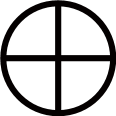 [Speaker Notes: Automated and (usually) silent self-healing of data inconsistencies and write failure when detected, for all errors where the data is capable of reconstruction. Data can be reconstructed using all of the following: error detection and correction checksums stored in each block's parent block; multiple copies of data (including checksums) held on the disk; write intentions logged on the SLOG (ZIL) for writes that should have occurred but did not occur (after a power failure); parity data from RAID/RAIDZ disks and volumes; copies of data from mirrored disks and volumes.]
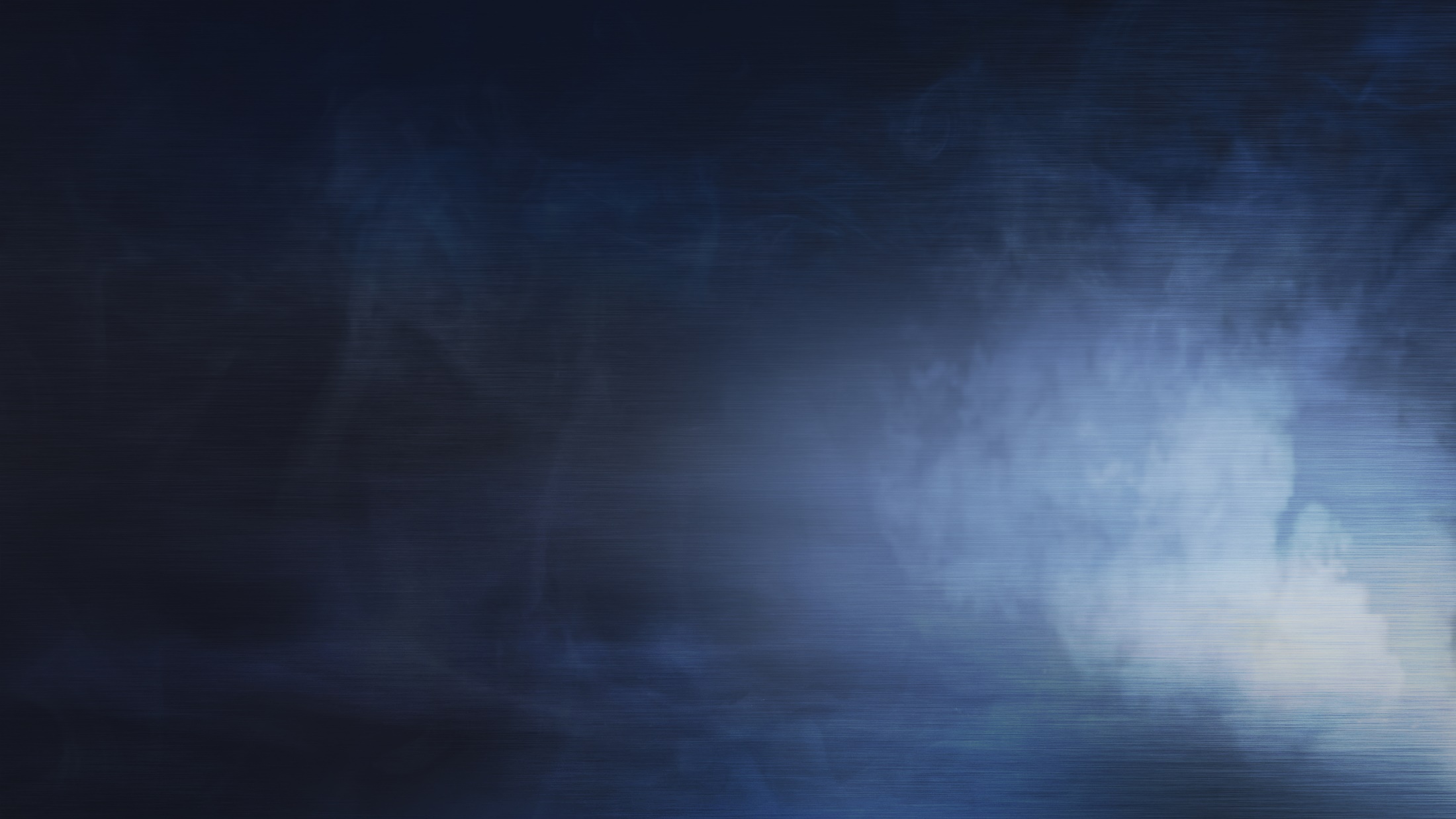 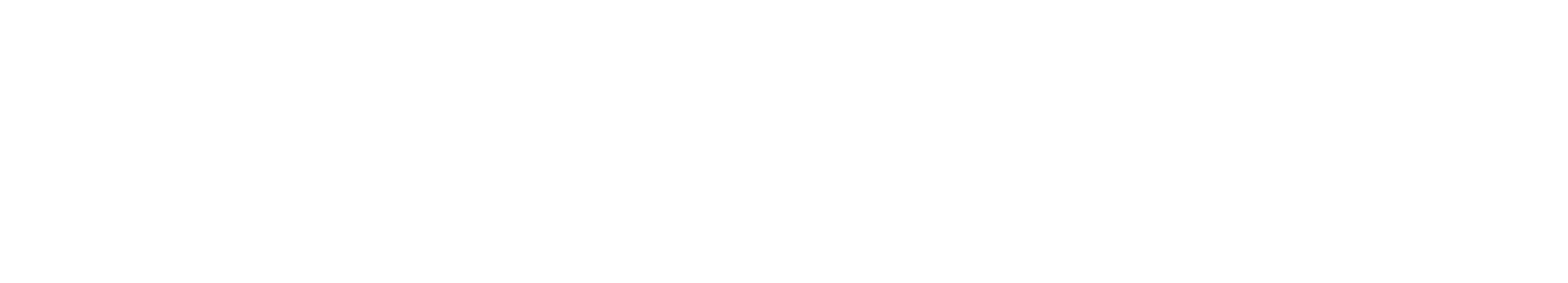 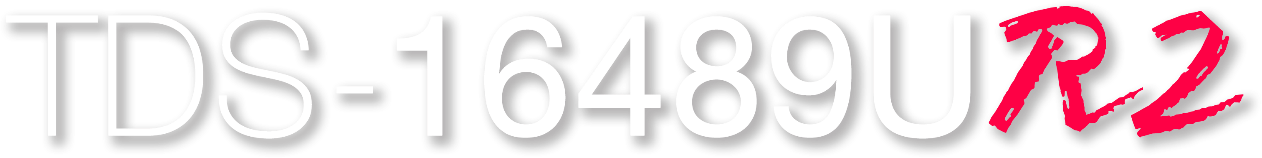 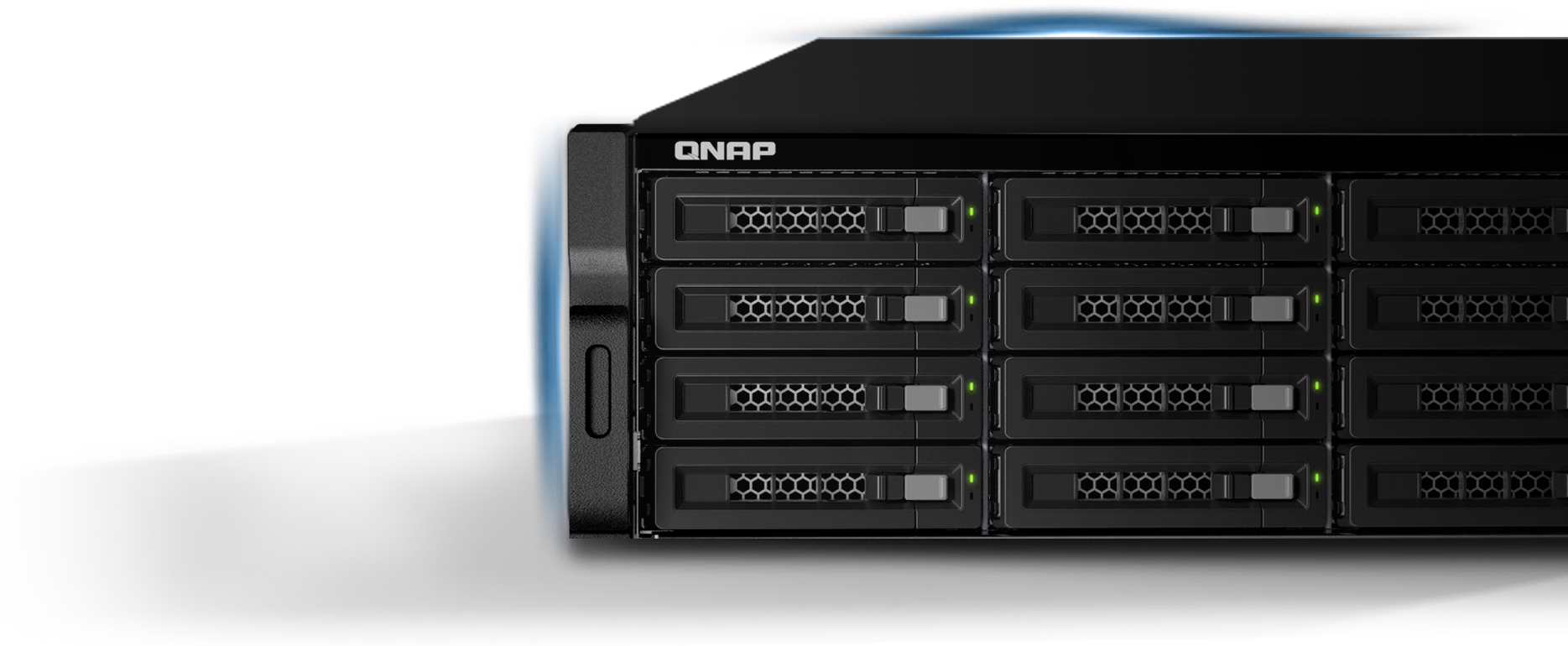 QES
Data Protection
Snapshots Protect Both Block and File Data
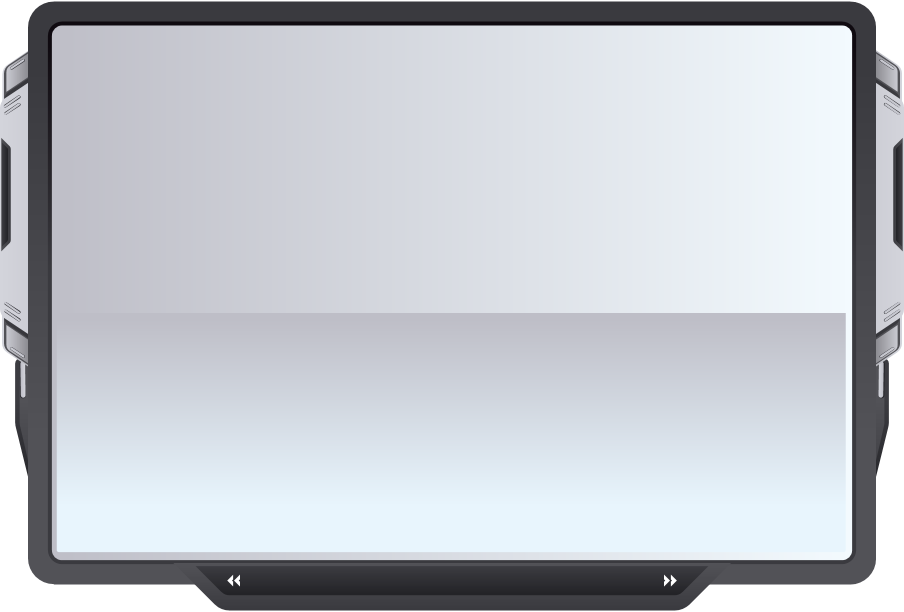 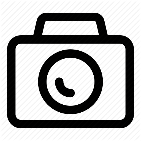 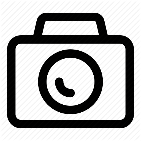 Simple and easy to recover valuable data from virus attack or accidental deletion and modification.
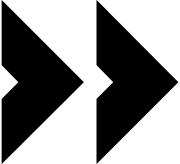 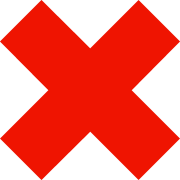 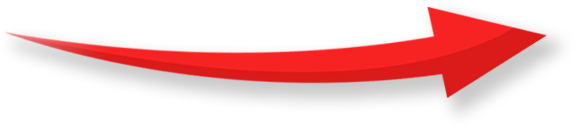 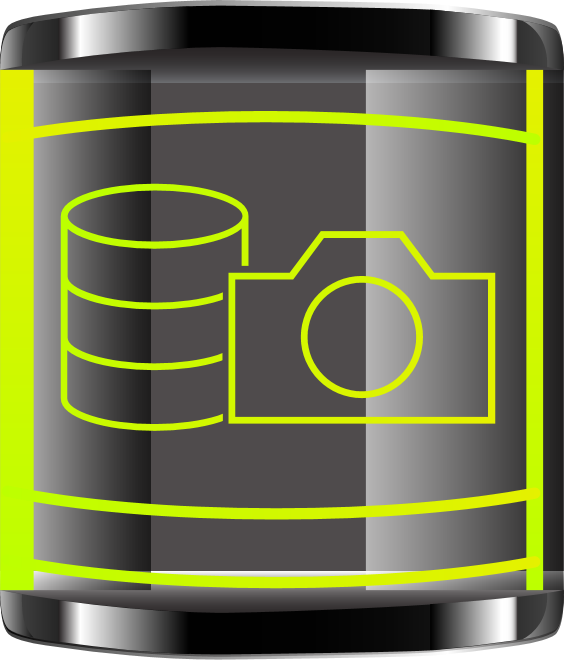 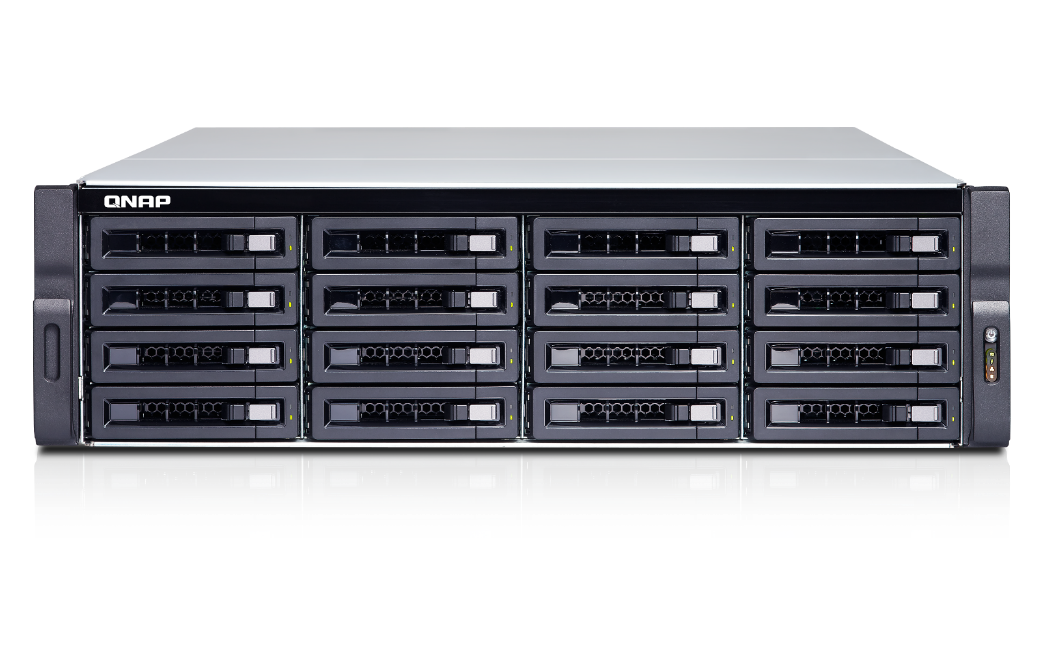 Instant creation, 
near-unlimited number “65535”
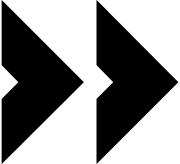 [Speaker Notes: The biggest feature of COW is taking snapshots of your data. Because we've made a copy of the block elsewhere on the filesystem, the old block still remains, even though it's been marked as free by the filesystem. With COW, the filesystem is working its way slowly to the end of the disk. It may take a long time before the old freed up blocks are rewritten to. If a snapshot has been taken, it's treated as a first class filesystem. If a block gets overwritten after it has been snapshotted, it gets copied to the snapshot filesystem. This is possible, because the snapshot is a copy of the hash tree at that exact moment. As such, snapshots are super cheap, and unless the snapshotted blocks are overwritten, they take up barely any space.]
Efficient Snapshot and Clone
Copy-on-write transaction requries no additional space – record different data only
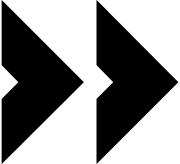 Before Snapshot
After Modification
After Snapshot
Original Copy
Snapshot
Snapshot
Original Copy
Original Copy
A
B
C
D
A
B
C
D
A
B
C
D
B
D’
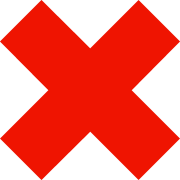 Deleted Data
QES – Space Saving Technology
QES makes storage more efficient
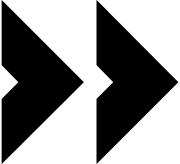 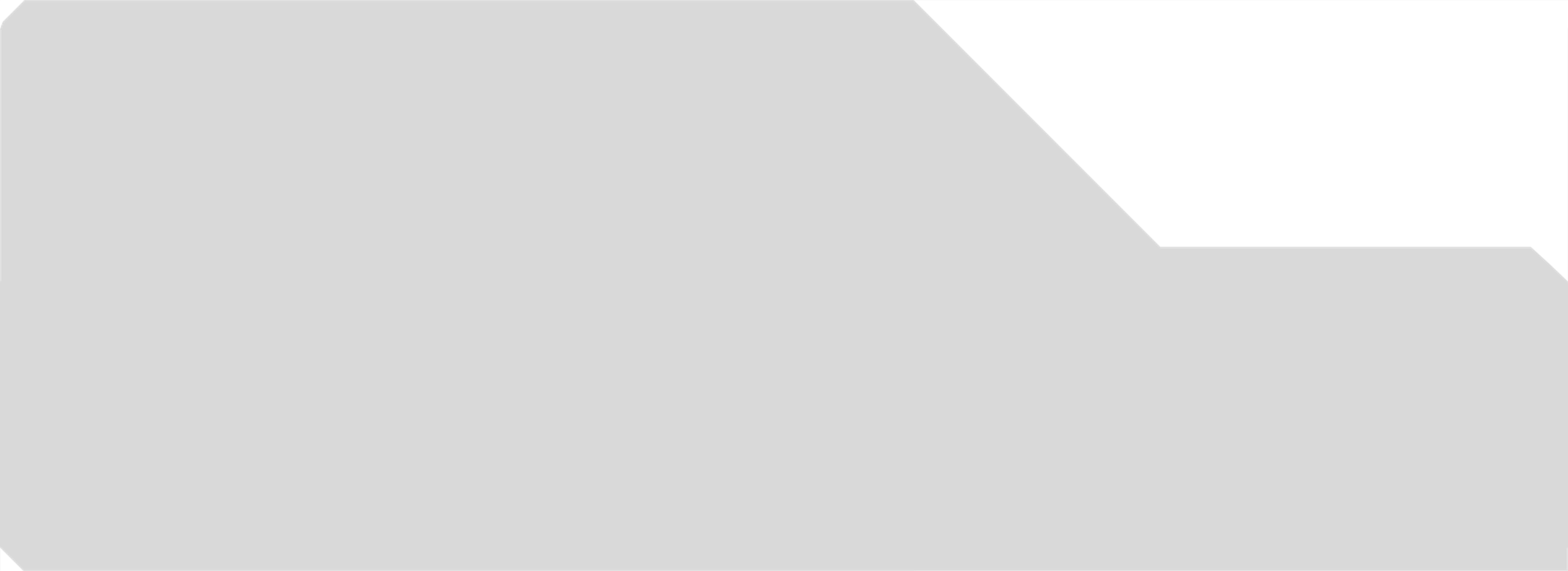 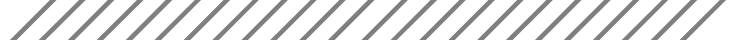 Space Saving Technology
3 x 3U TDS-16489U R2
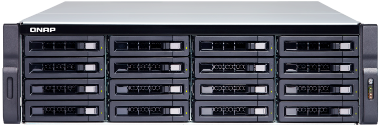 Deduplication
Compression
Thin provisioning
Snapshot
Fast Clone
3 x 42U Traditional Storage
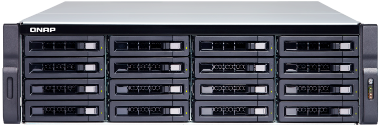 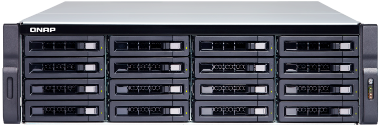 [Speaker Notes: Combing with several cost saving technologies, including deduplication, compression, compaction, thin provisioning, snapshot, fast clone, by reducing storage footprint, QES 2.1 makes it possible that 3 x 42U storage turns into just 3 x QNAP enterprise unified storage. Users not only save their data, but save it reliably and efficiently.]
WORM – Write Once, Read Many
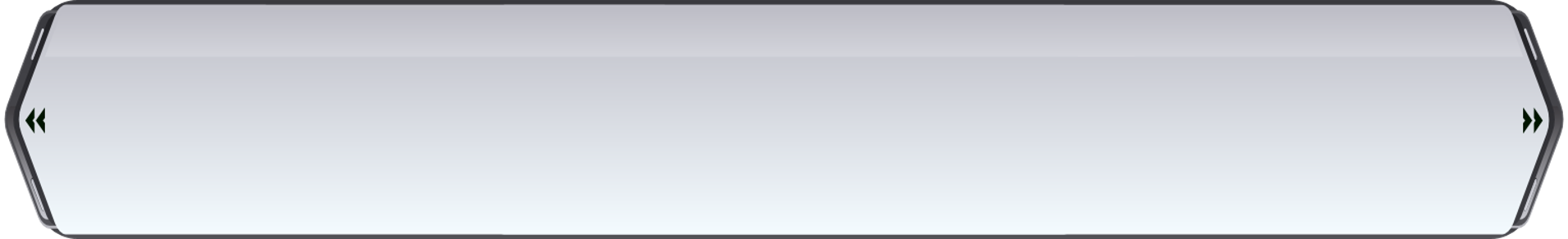 Once the data is written to the folder, only the data can be read during the scheduling period to prevent important data from being accidentally or maliciously deleted.
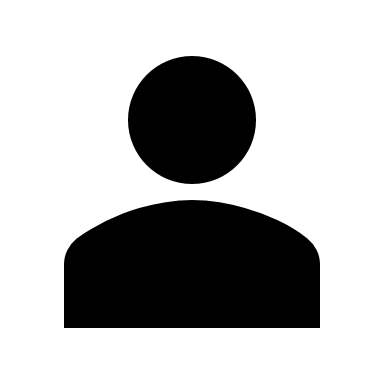 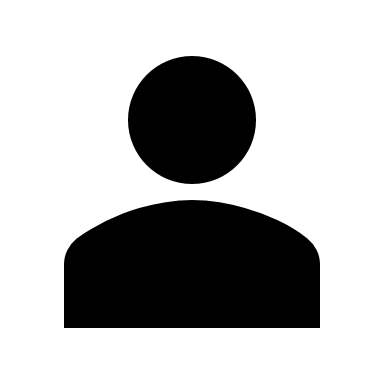 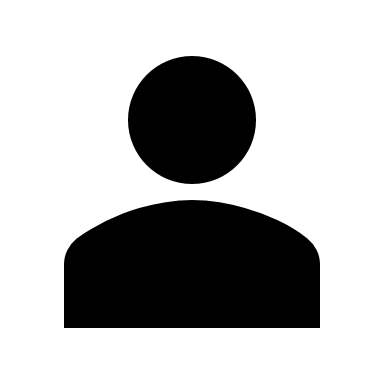 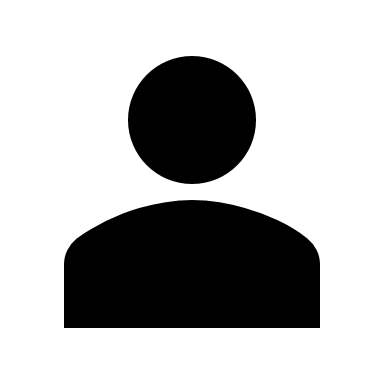 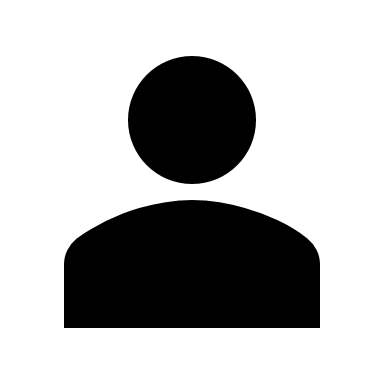 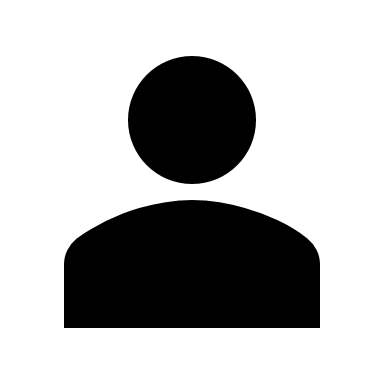 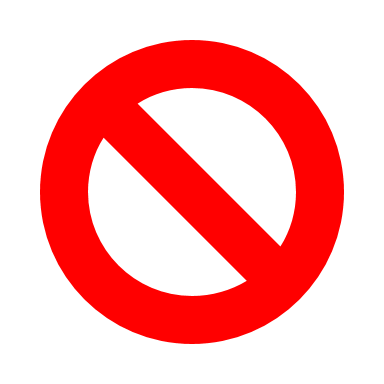 Delete
Write
Write
Read
Write
Read
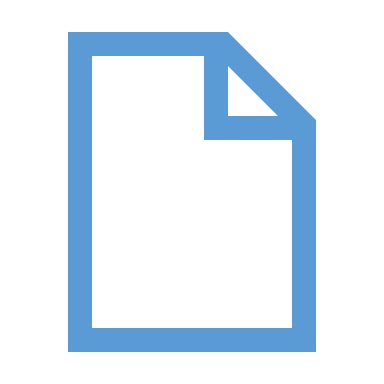 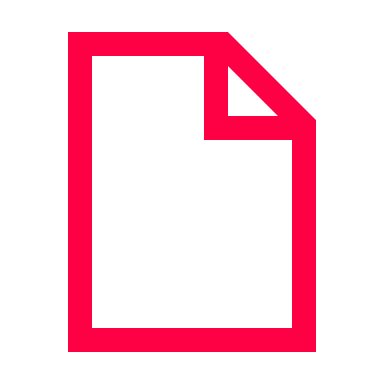 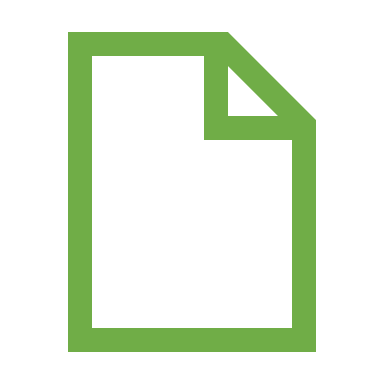 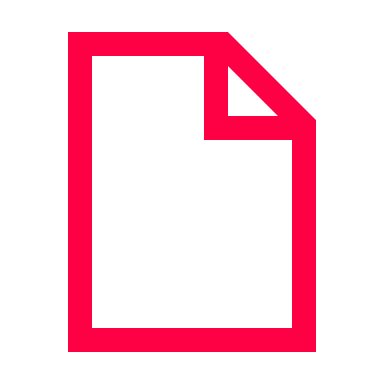 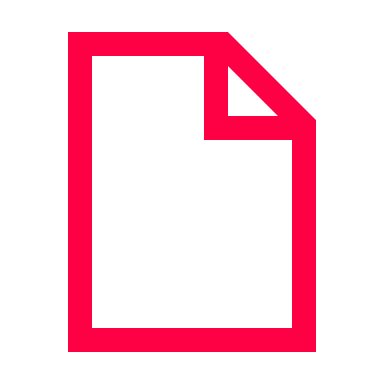 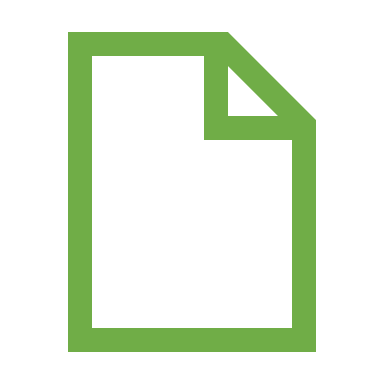 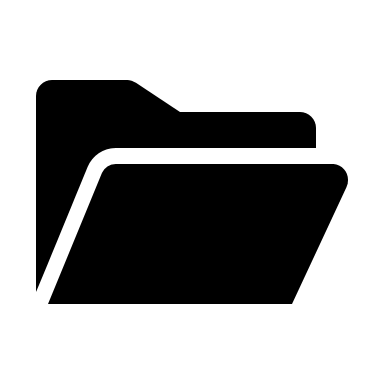 3
1
2
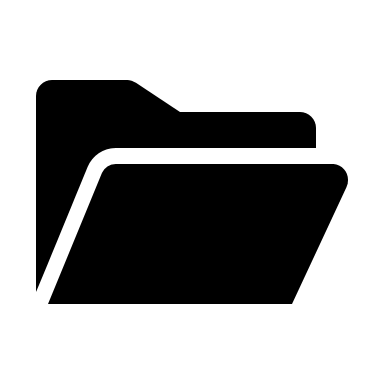 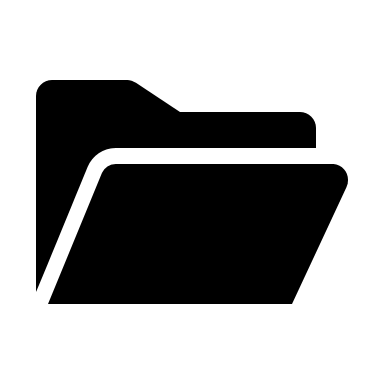 1
2
1
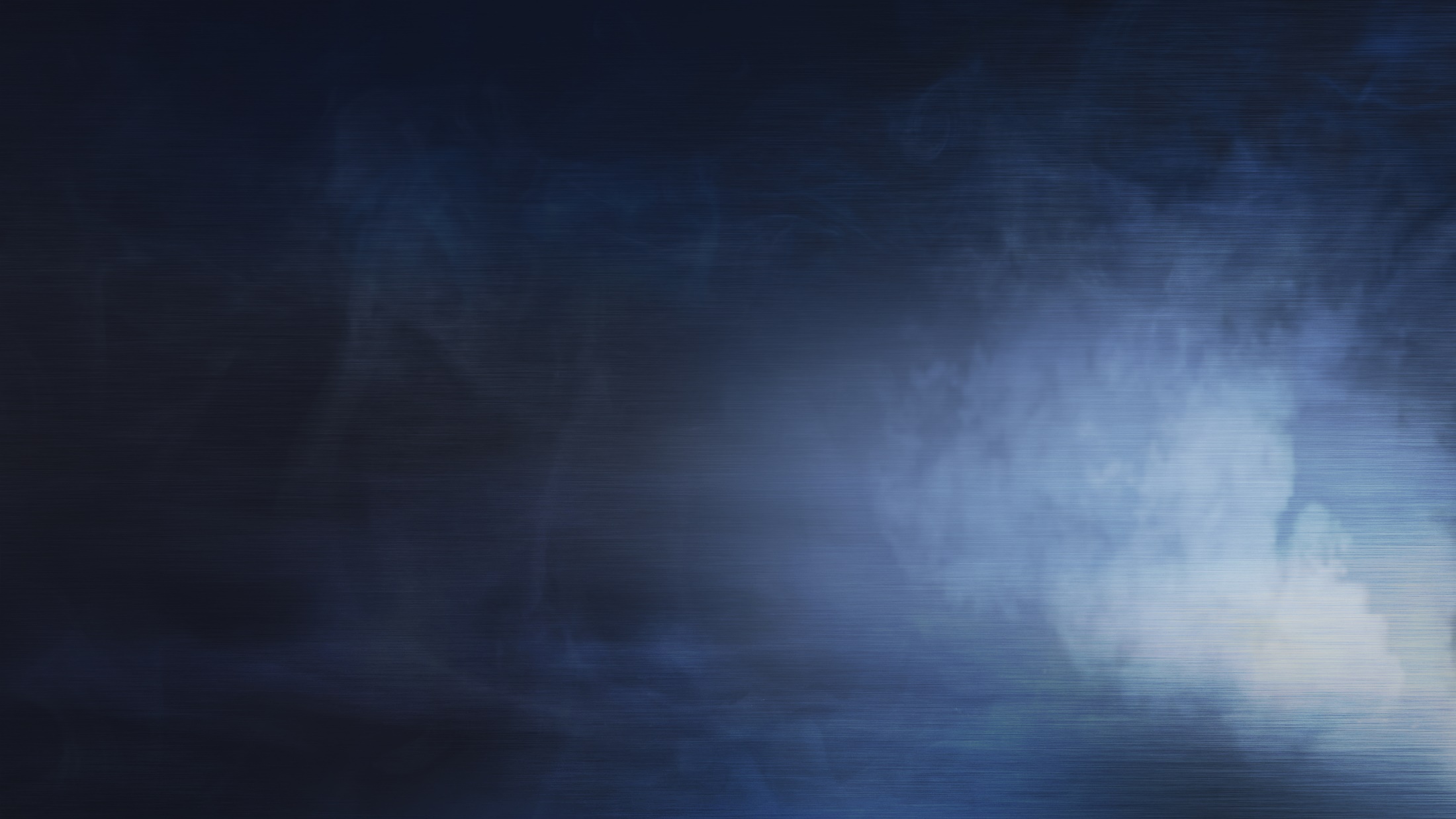 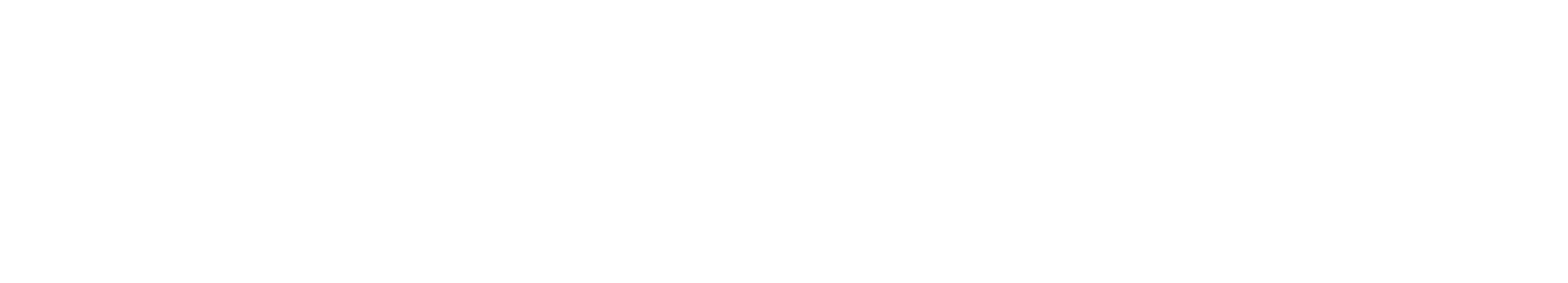 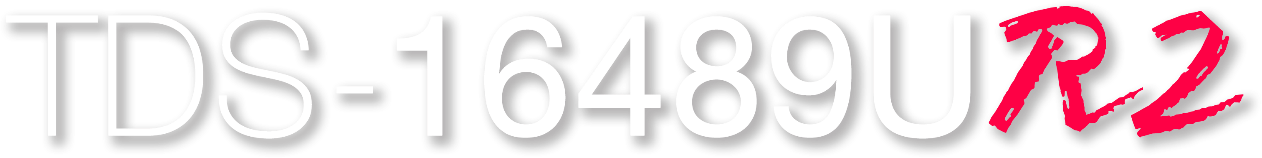 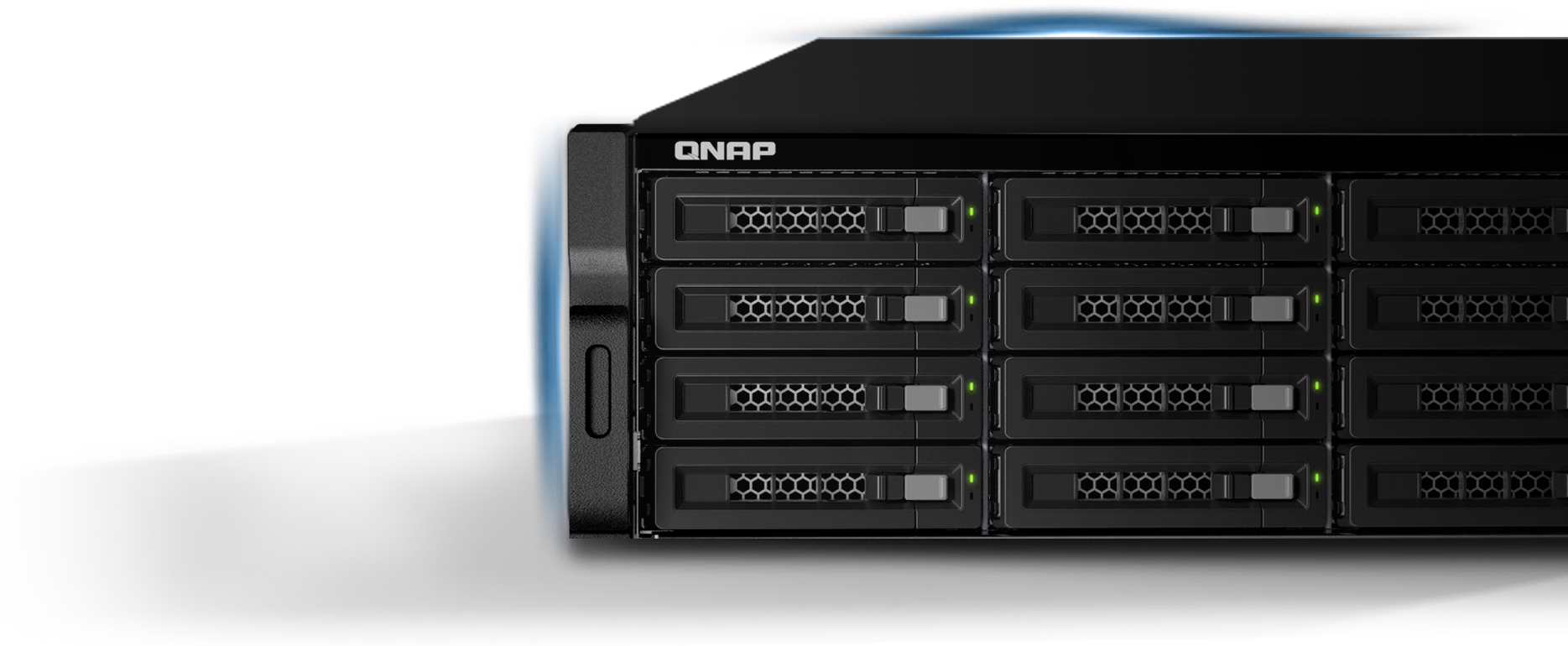 QES Data Migration
SnapSync for Data Migration
SnapSync allows you to sync local enterprise storage iSCSI LUNs and shared folder volumes to remote enterprise storage, which provides an efficient backup solution for IT department.
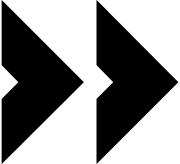 Using block-level differential backup provides quicker recovery, as it only requires a full backup and the last differential backup to restore the entire data repository.
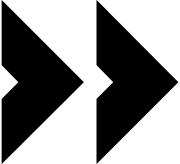 Share Folders
LUNs
Share Folders
LUNs
SnapSync
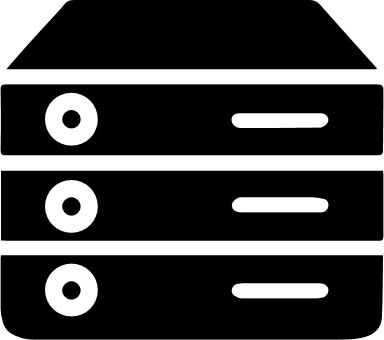 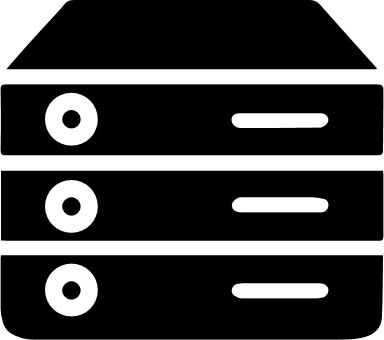 Synchronous replication
Asynchronous replication
Source NAS
Target NAS
VMware vCenter SRM – QES Storage Replication
Enable application availability and mobility across sites in private cloud environments.
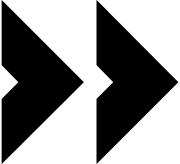 VMware vCenter Server
Site Recovery Server
Site Recovery Server
VMware vCenter Server
vSphere Replication
VM
VM
VM
VM
VM
VM
VM
VM
VM
VM
QNAP QES NAS
QNAP QES NAS
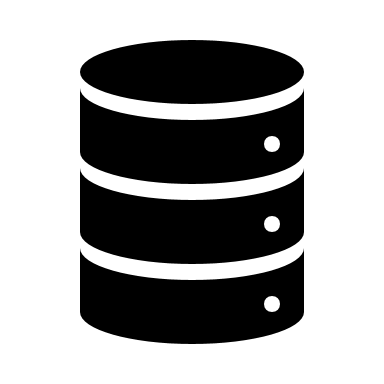 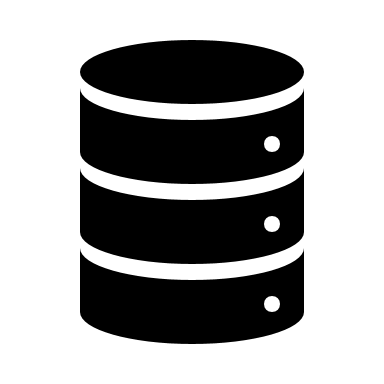 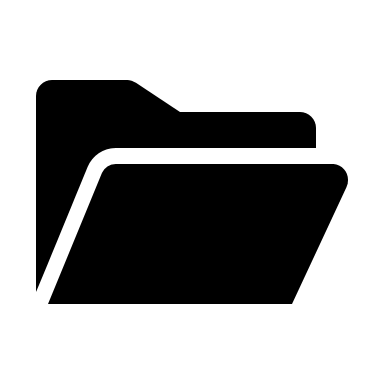 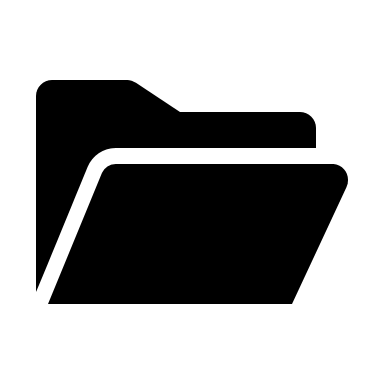 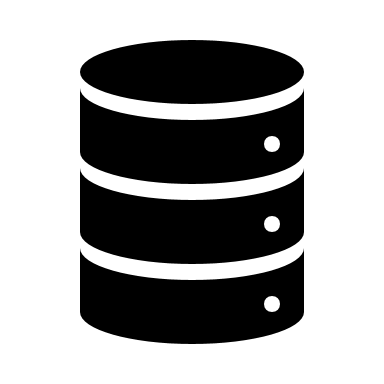 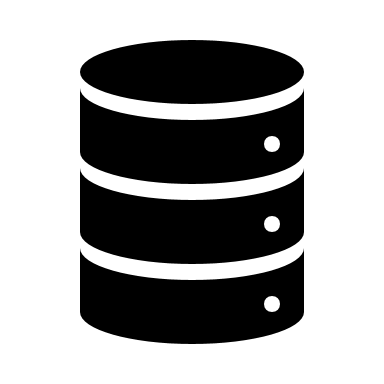 Snapsync
Snapsync can replicate iSCSI LUN & shared folder snapshot
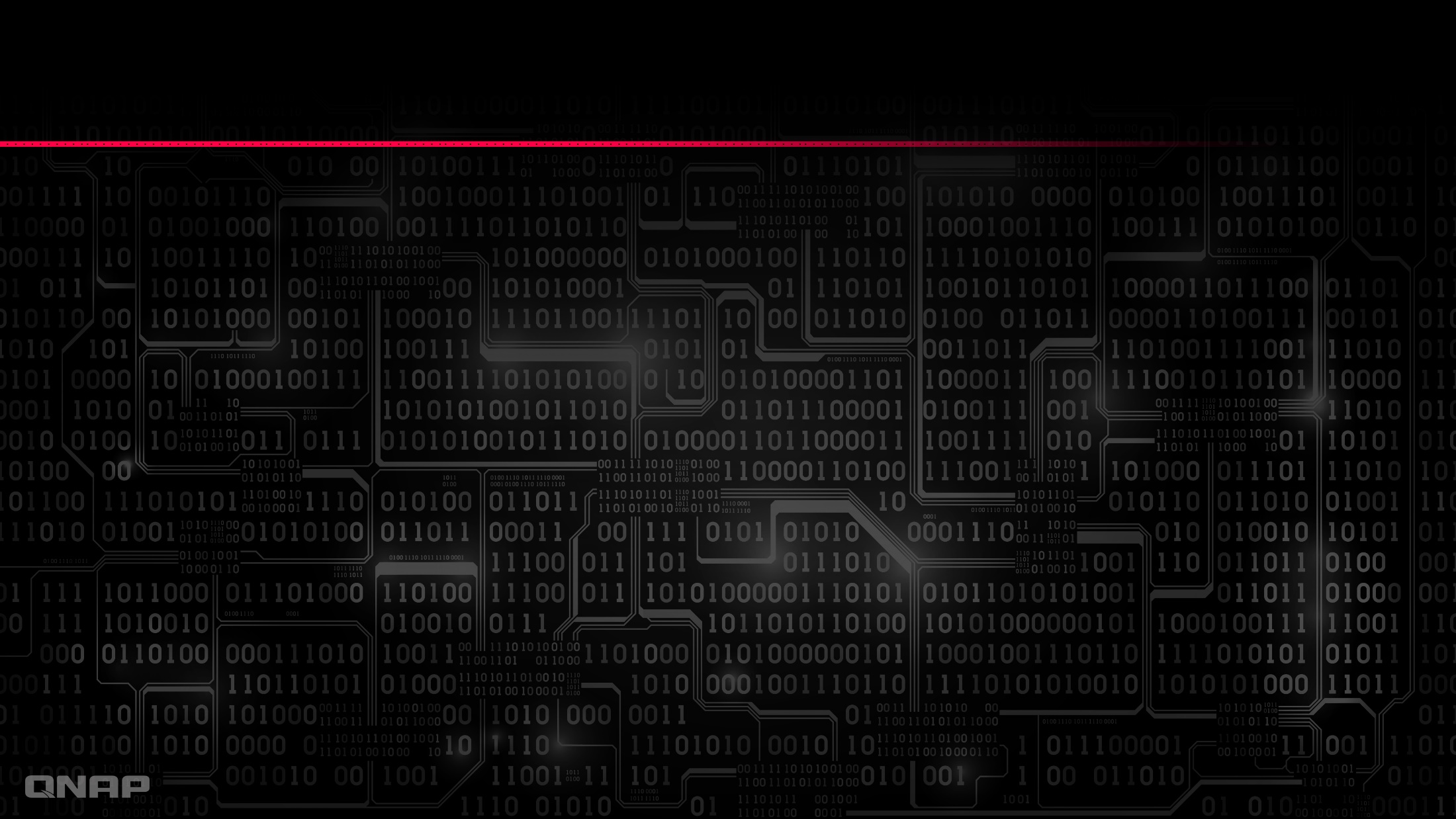 QES NAS - Virtualization-ready Storage Solutions
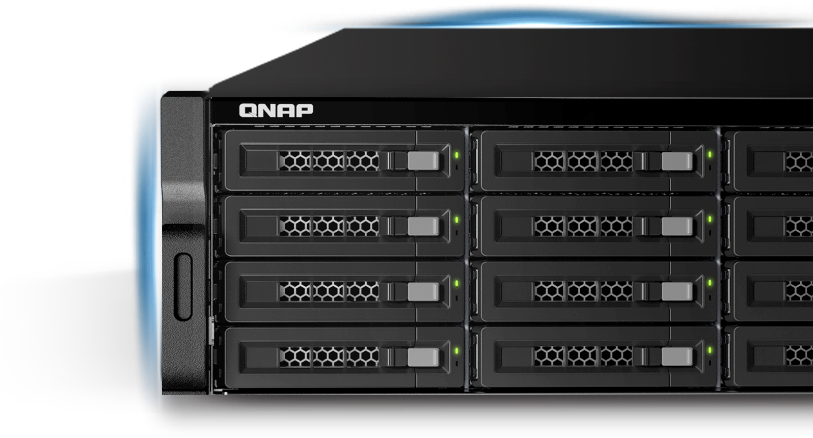 [Speaker Notes: 1. QNAP NAS 支援 Vmware® VAAI (vStorage APIs for Array Integration)，有助於虛擬化環境部署及效能最佳化。有了 VAAI，部分的資料處理工作可直接在 QNAP NAS 上進行，減輕 ESXi 主機 CPU、記憶體及頻寬的負擔，虛擬主機運作更快速，更有效率。
企業級 QNAP NAS 完整支援 VAAI iSCSI 及 VAAI NAS。VAAI iSCSI 支援 Full Copy (Hardware-assisted Copy)、Block Zeroing (Hardware-assisted Zeroing)、Hardware-assisted Locking，以及磁碟區精簡配置 (Thin Provisioning) 與空間回收 (Space Reclamation) 功能。VAAI NAS 則支援 Full File Clone、Extended Statistics，及 Reserve Space。
2. Windows Server®2012 R2 中的 Offloaded data transfer (ODX) 功能，可讓大檔與虛擬機 (VM) 直接在 NAS 中的 iSCSI LUN 之間高速移動，並大幅降低虛擬主機 CPU 與網路資源的消耗。QNAP NAS 的 iSCSI 儲存解決方案支援 ODX，可將檔案複製的動作由 ESXi 虛擬主機卸載至 QNAP NAS來執行，有效降低 Windows 伺服器的負載量，並增進檔案複製及移動的效率。
3. Citrix® XenServer™ 是唯一企業級、通過雲端認證的伺服器虛擬化平台。它提供了許多重要功能，例如：即時遷移 (Live Migration) 與多伺服器的集中管理，且無須任何費用。QNAP Citrix® Ready™ 產品已通過 Citrix® 認證。]
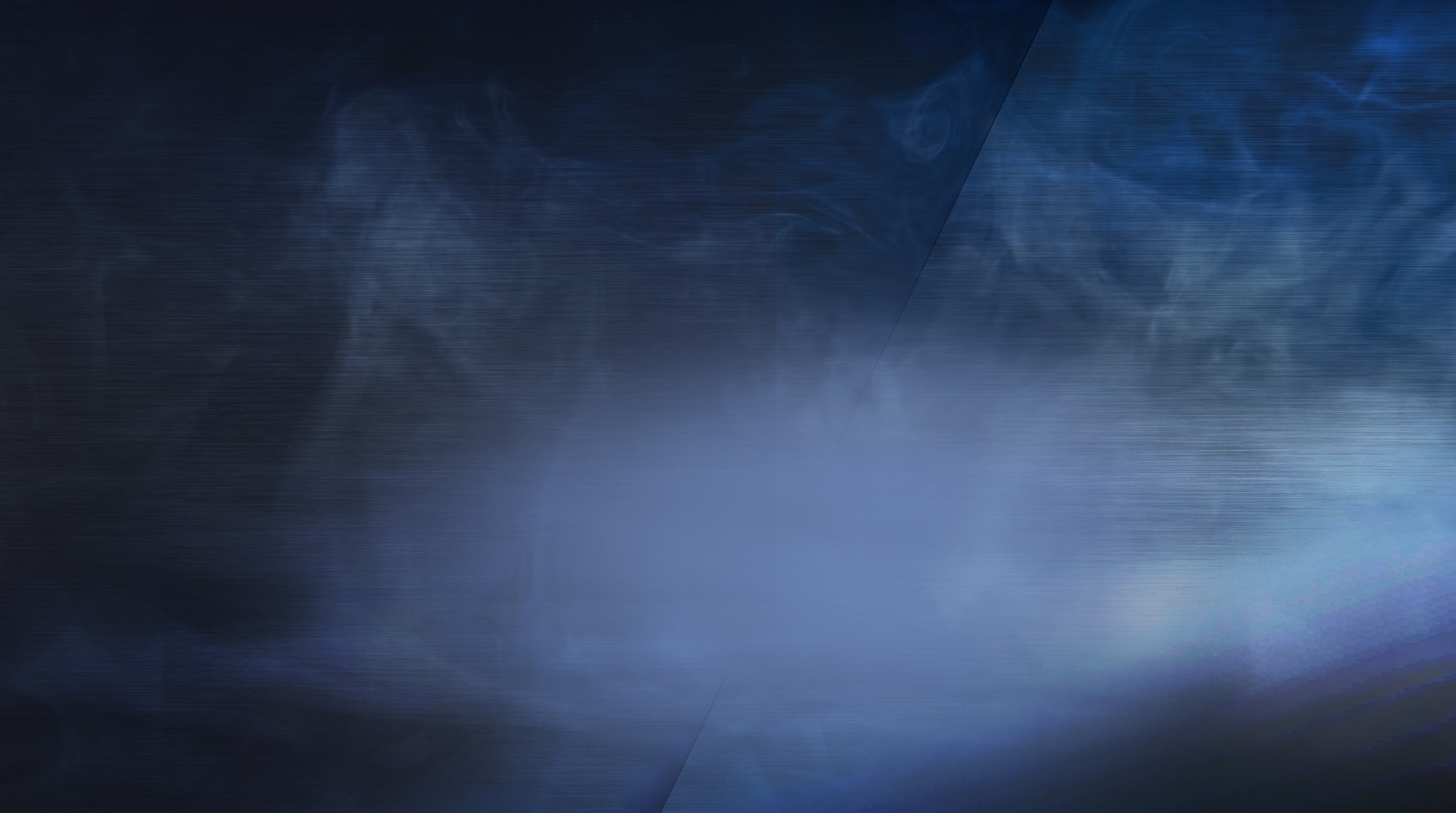 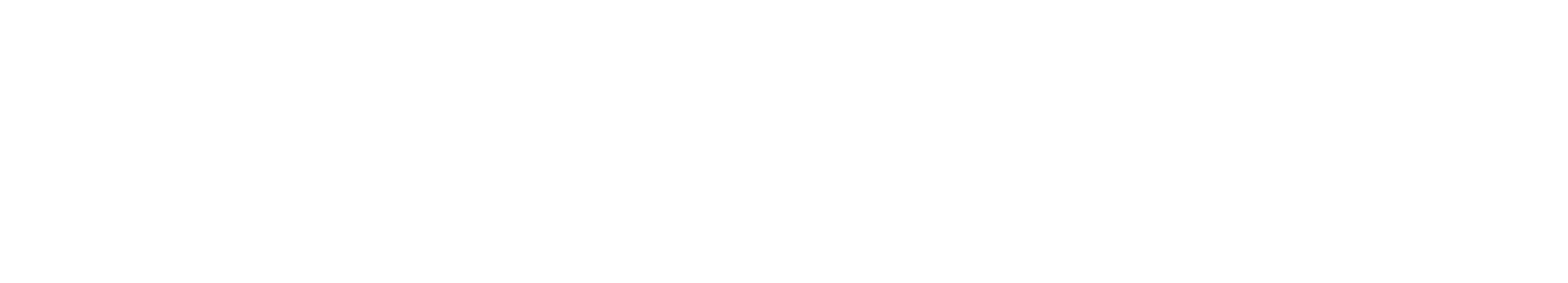 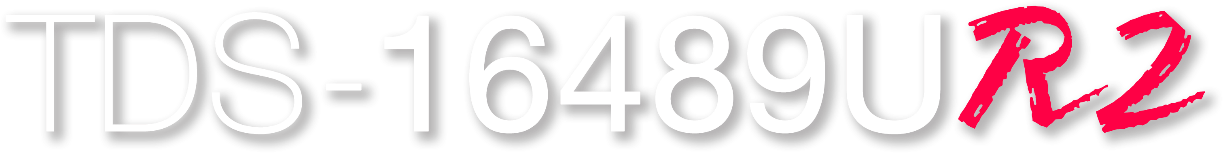 is your best choice!
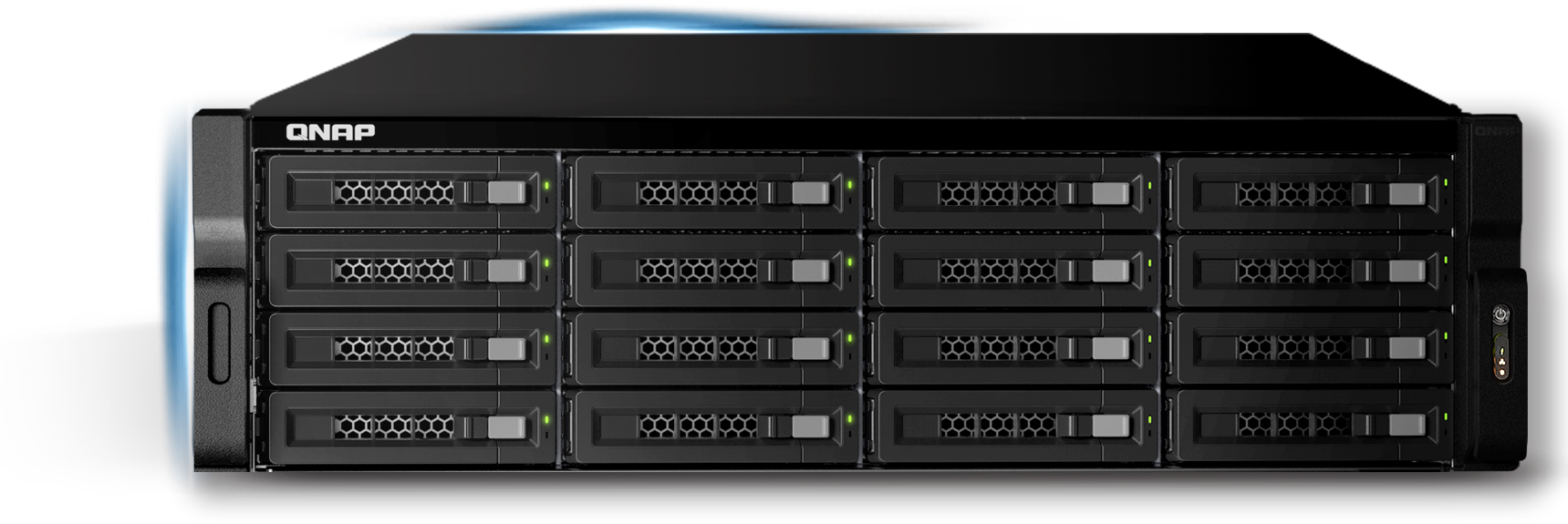 Copyright © 2019 QNAP Systems, Inc. All rights reserved. QNAP® and other names of QNAP Products are proprietary marks or registered trademarks of QNAP Systems, Inc. Other products and company names mentioned herein are trademarks of their respective holders.